รายงานผลการปฏิบัติงาน
กลุ่มงานระบบการดูแลช่วยเหลือนักเรียน
ประจำปีการศึกษา 2563




นางสฐาปณีย์    โสภณอดิศัย
 ตำแหน่ง  ครู วิทยฐานะครูชำนาญการพิเศษ
ปฏิบัติหน้าที่ ผู้ช่วยผู้อำนวยการกลุ่มงานระบบการดูแลช่วยเหลือนักเรียน
โรงเรียนนาเชือกพิทยาสรรค์
สำนักงานเขตพื้นที่การศึกษามัธยมศึกษา  มหาสารคาม
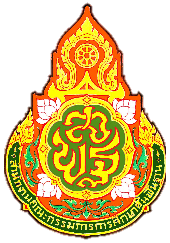 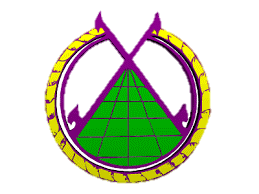 ข้อมูลส่วนตัว
1. อายุตัว  58  ปี   อายุราชการ  29  ปี     วุฒิ ค.ม. (คอมพิวเตอร์ศึกษา) 
2. ปัจจุบันเป็นข้าราชการ  อันดับ คศ.3  ตำแหน่งเลขที่  69675  ขั้น  53,630 บาท
   อาศัยเบิกอัตราเงินเดือน อันดับ  คศ. 3   เกษียณอายุ  วันที่  1  ตุลาคม พ.ศ. 2566         
3. ในรอบครึ่งปีที่แล้วมา  มีวันลากิจ.....-....ครั้ง. มีวันลาป่วย ....1.....ครั้ง จำนวน 1 วัน
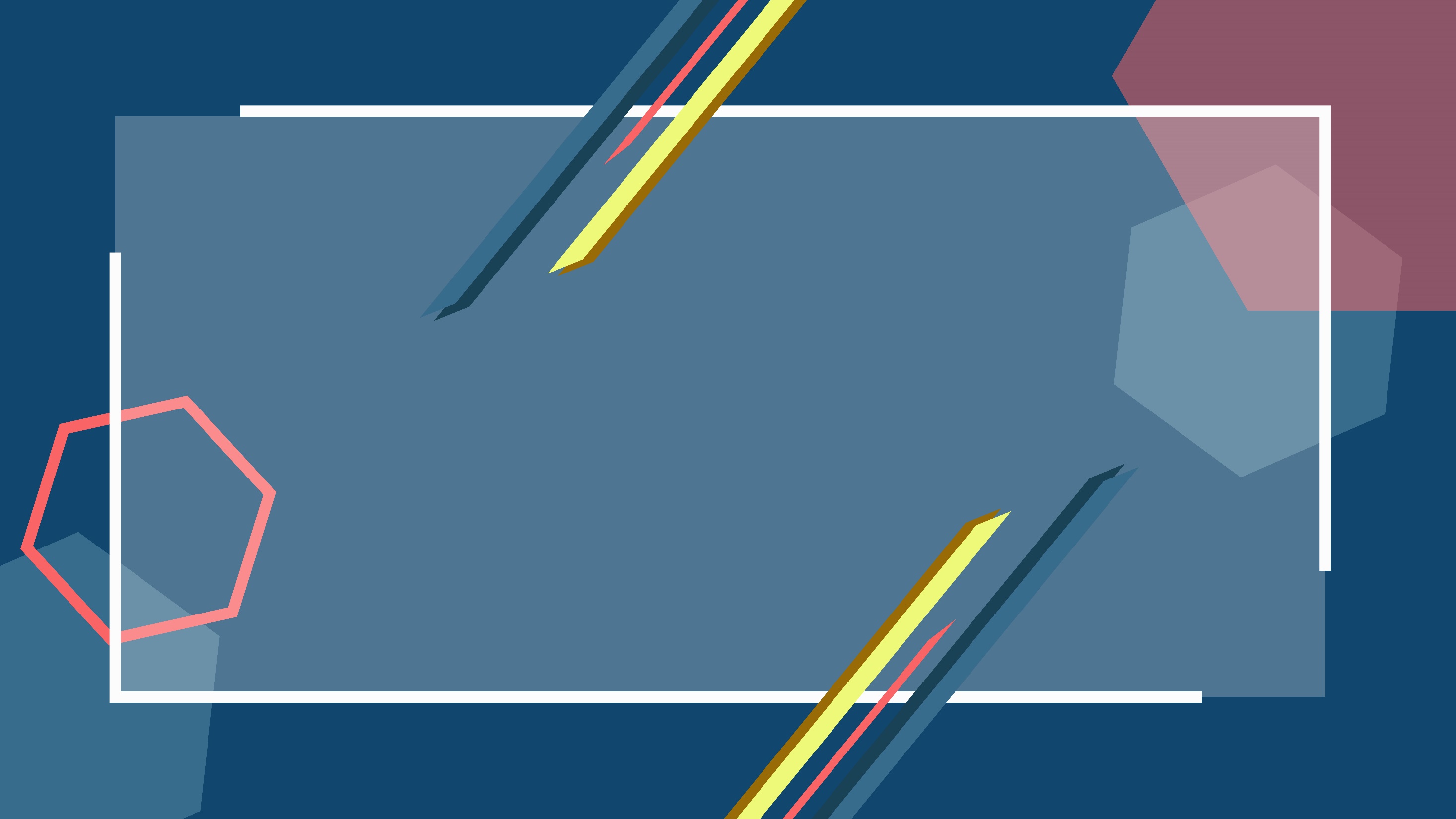 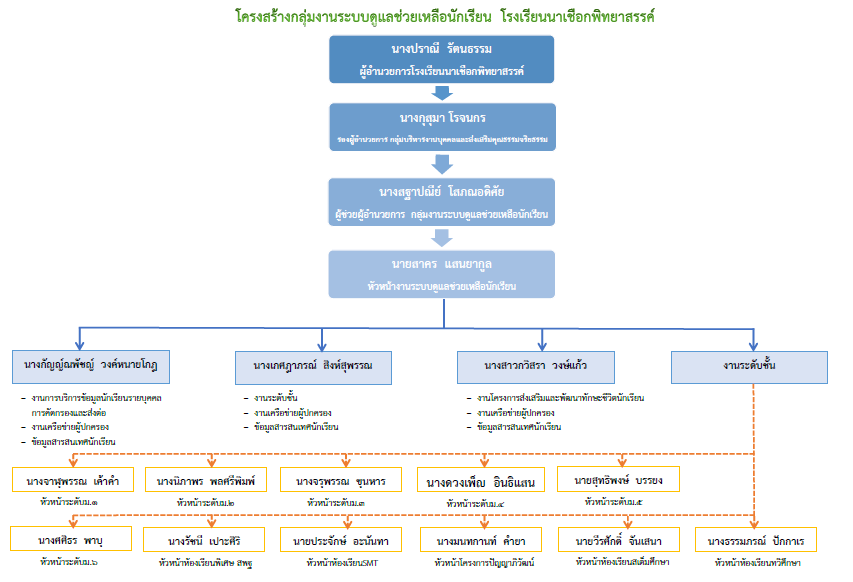 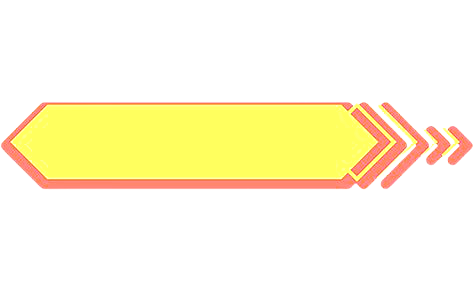 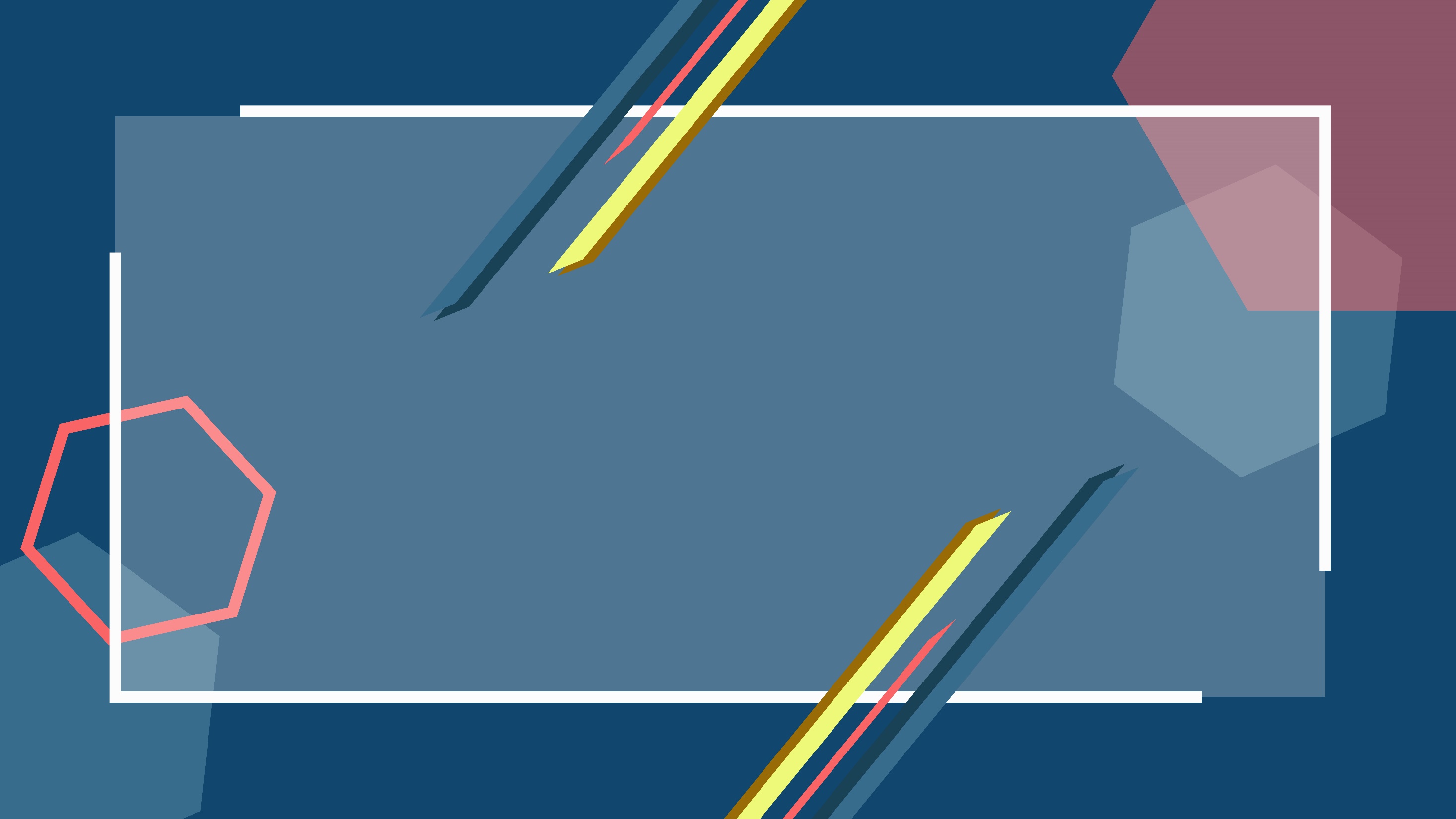 โครงสร้างกลุ่มงานระบบดูแลช่วยเหลือนักเรียน  โรงเรียนนาเชือกพิทยาสรรค์
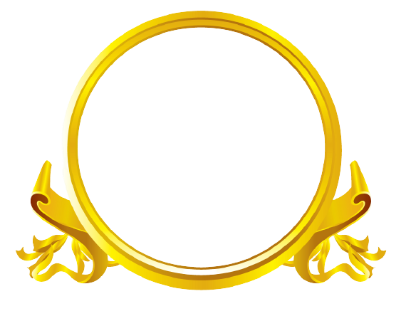 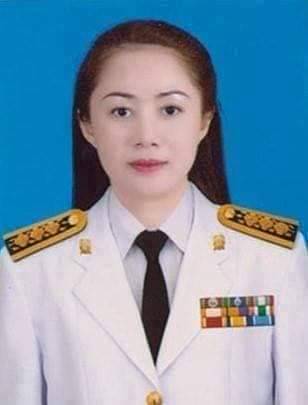 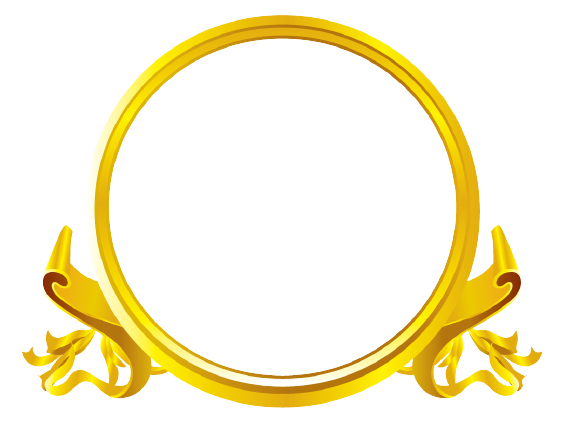 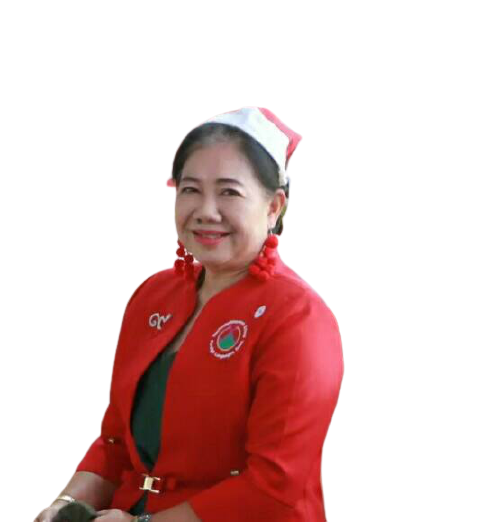 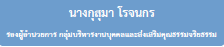 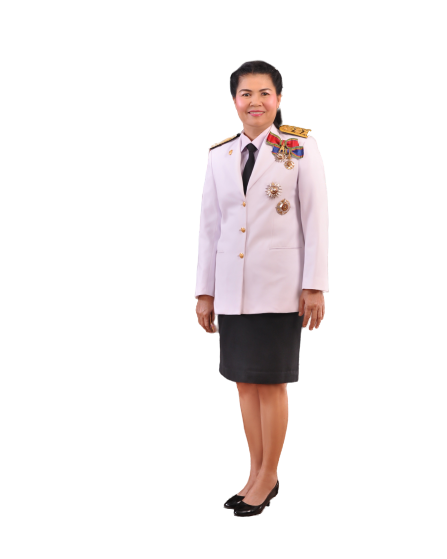 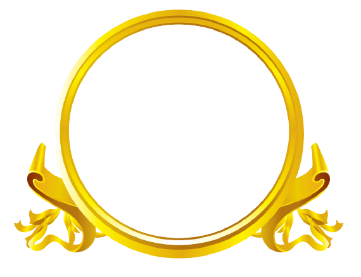 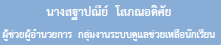 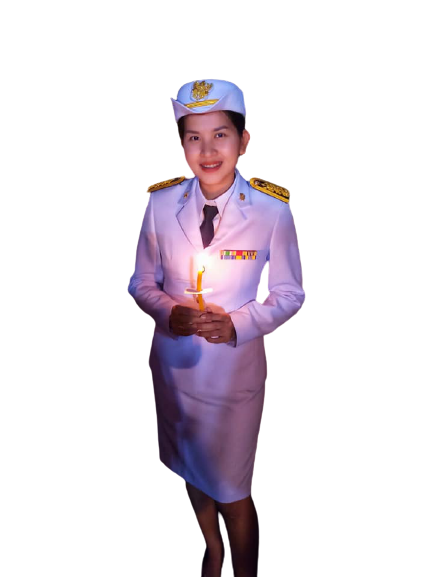 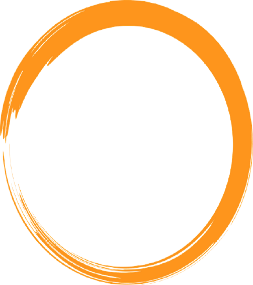 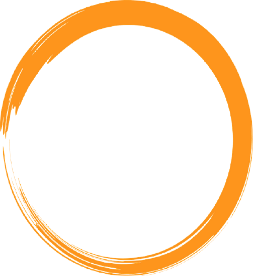 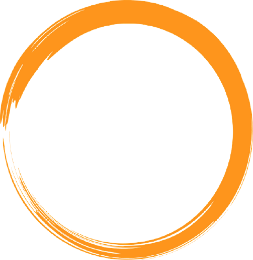 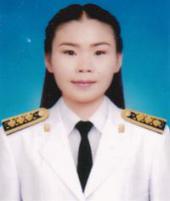 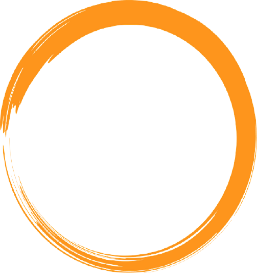 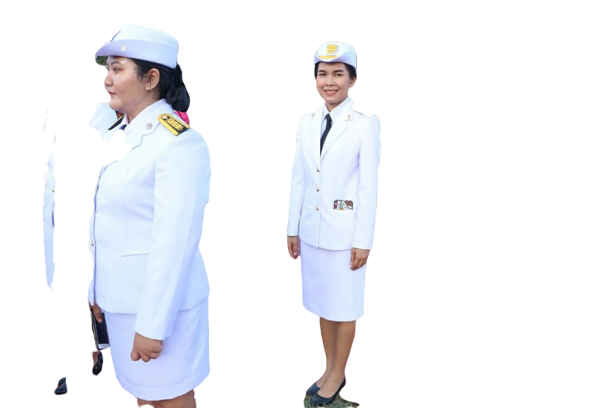 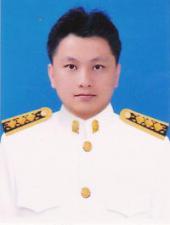 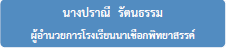 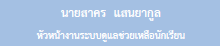 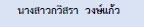 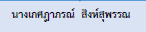 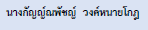 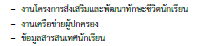 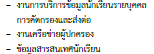 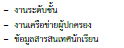 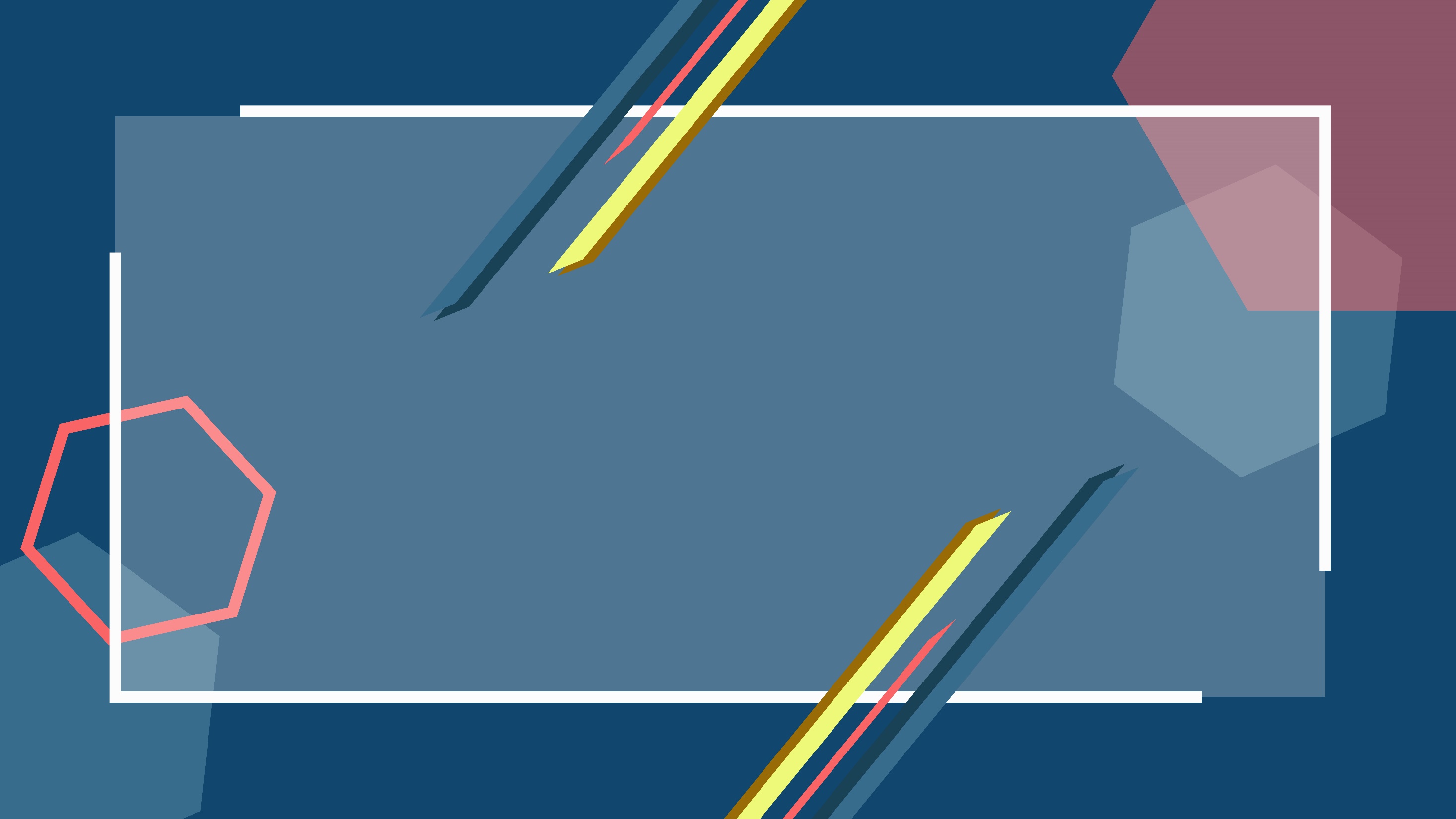 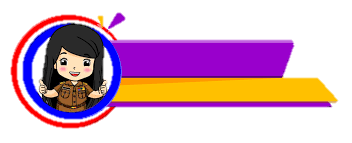 หัวหน้าระดับชั้น
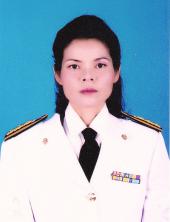 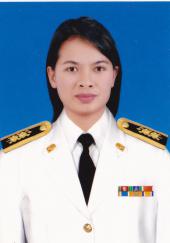 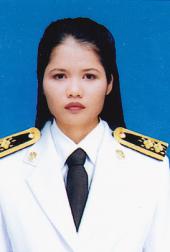 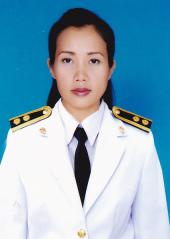 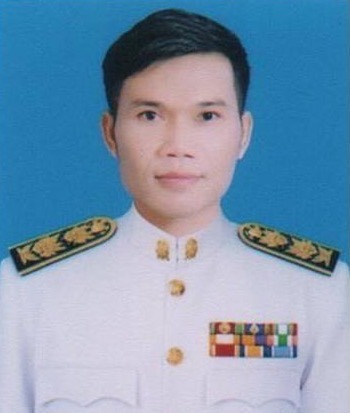 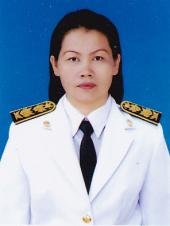 นางจาฬุพรรณ  เค้าคำ
นางนิภาพร  พลศรีพิมพ์
นางจรุพรรณ  ขุนหาร
นางดวงเพ็ญ  อินธิแสน
นายสุทธิพงษ์  บรรยง
นางศศิธร  พาบุ
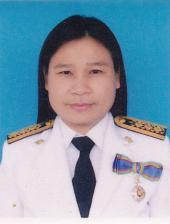 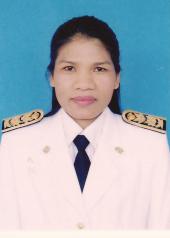 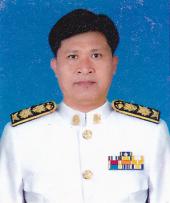 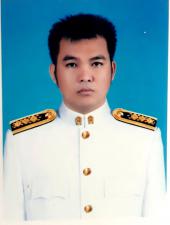 นายวีรศักดิ์  จันเสนา
นายประจักษ์  อะนันทา
นางธรรมภรณ์  ปักกาเร
นางรัชนี  เปาะศิริ
นางสฐาปณีย์    โสภณอดิศัย
 ตำแหน่ง  ครู วิทยฐานะครูชำนาญการพิเศษ
ปฏิบัติหน้าที่ ผู้ช่วยผู้อำนวยการกลุ่มงานระบบการดูแลช่วยเหลือนักเรียน
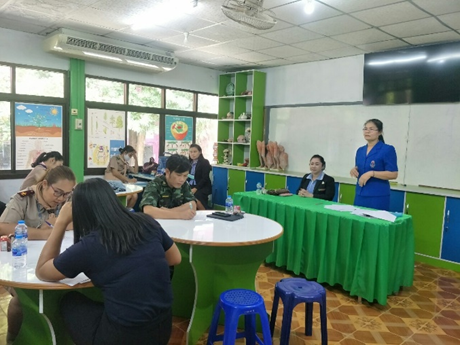 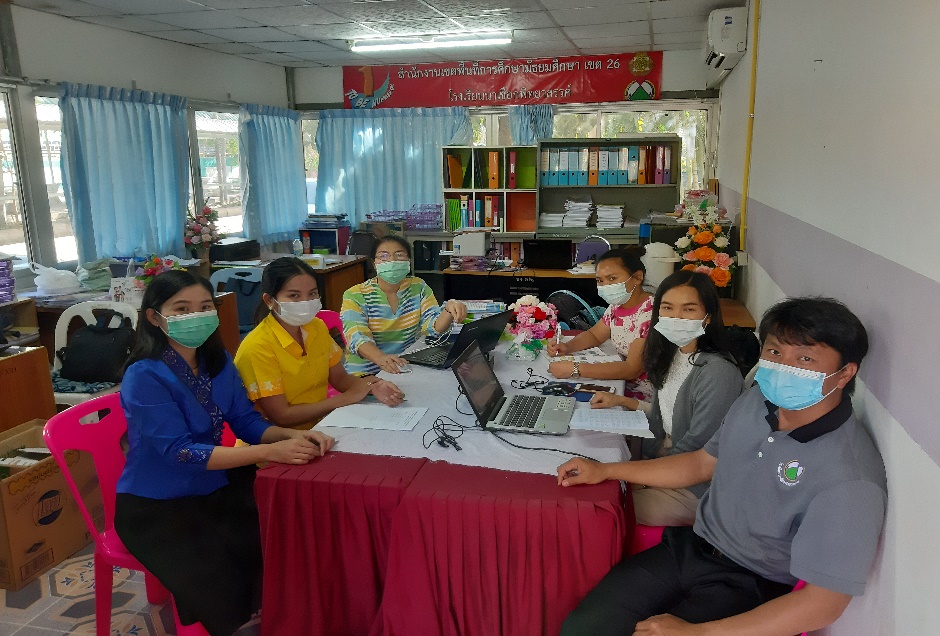 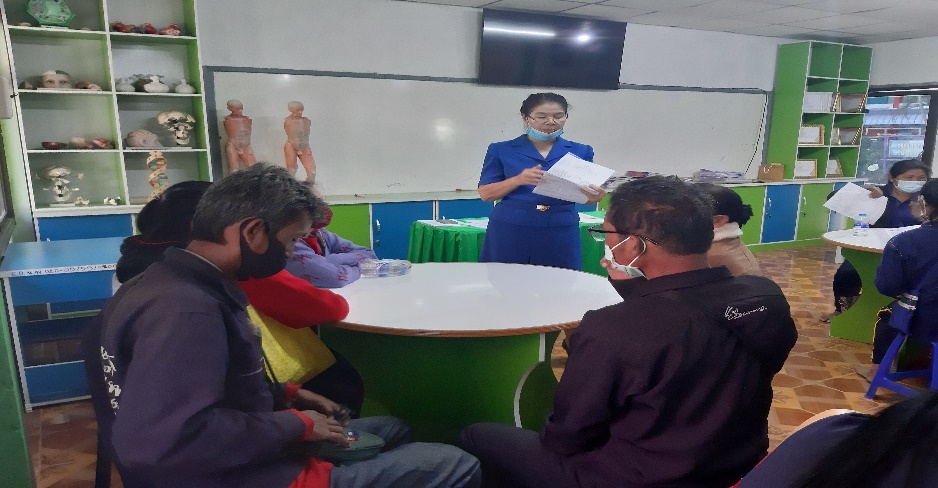 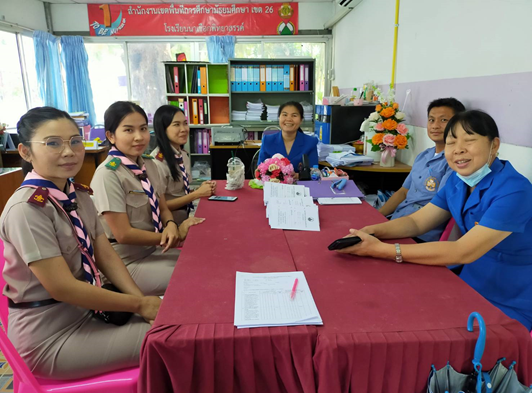 นางสฐาปณีย์    โสภณอดิศัย
ปฏิบัติหน้าที่ ผู้ช่วยผู้อำนวยการกลุ่มงานระบบการดูแลช่วยเหลือนักเรียน
1. . วางแผนงาน โครงการในการส่งเสริมพัฒนาระบบการบริหารงานระบบการดูแลช่วยเหลือนักเรียน สารสนเทศ แผนงาน อาคารสถานที่ในกลุ่มงาน ให้เอื้อในการปฏิบัติงานและการบริการและสอดคล้องกับวิสัยทัศน์ พันธกิจ เป้าหมาย และแผนพัฒนาคุณภาพการศึกษา
6. นิเทศ กำกับ ติดตามและประเมินผลครูผู้สอนทุกคนในการดำเนินงานตามระบบดูแลช่วยเหลือ
2. กำหนดนโยบายขอบข่าย โครงสร้าง ทิศทาง การพัฒนาบริหารงานระบบดูและช่วยเหลือนักเรียน
 3. กำกับดูแลการบริหารงานระบบดูและช่วยเหลือนักเรียนให้เป็นไปในกรอบ และทิศทางที่โรงเรียนกำหนด. 

.
7. นิเทศ กำกับ ติดตามและประเมินผลงานระบบดูและช่วยเหลือนักเรียน
4. ให้คำปรึกษาแก่ครูผู้ปฏิบัติหน้าที่หัวหน้างานในกลุ่มงานที่ได้รับผิดชอบทุกงาน 
  5. นิเทศ กำกับ ติดตามและประเมินผล พร้อมให้คำปรึกษาแก่ครูผู้ปฏิบัติหน้าที่หัวหน้างานระบบดูและช่วยเหลือนักเรียน ในภารงานที่ได้รับผิดชอบ
8. นิเทศ กำกับ ติดตามและประเมินผลโครงการระบบดูแลช่วยเหลือนักเรียน โครงการเครือข่ายผู้ปกครอง เครือข่ายครูหมู่บ้าน
8 . ปฏิบัติหน้าที่อื่นตามที่ได้รับมอบหมาย
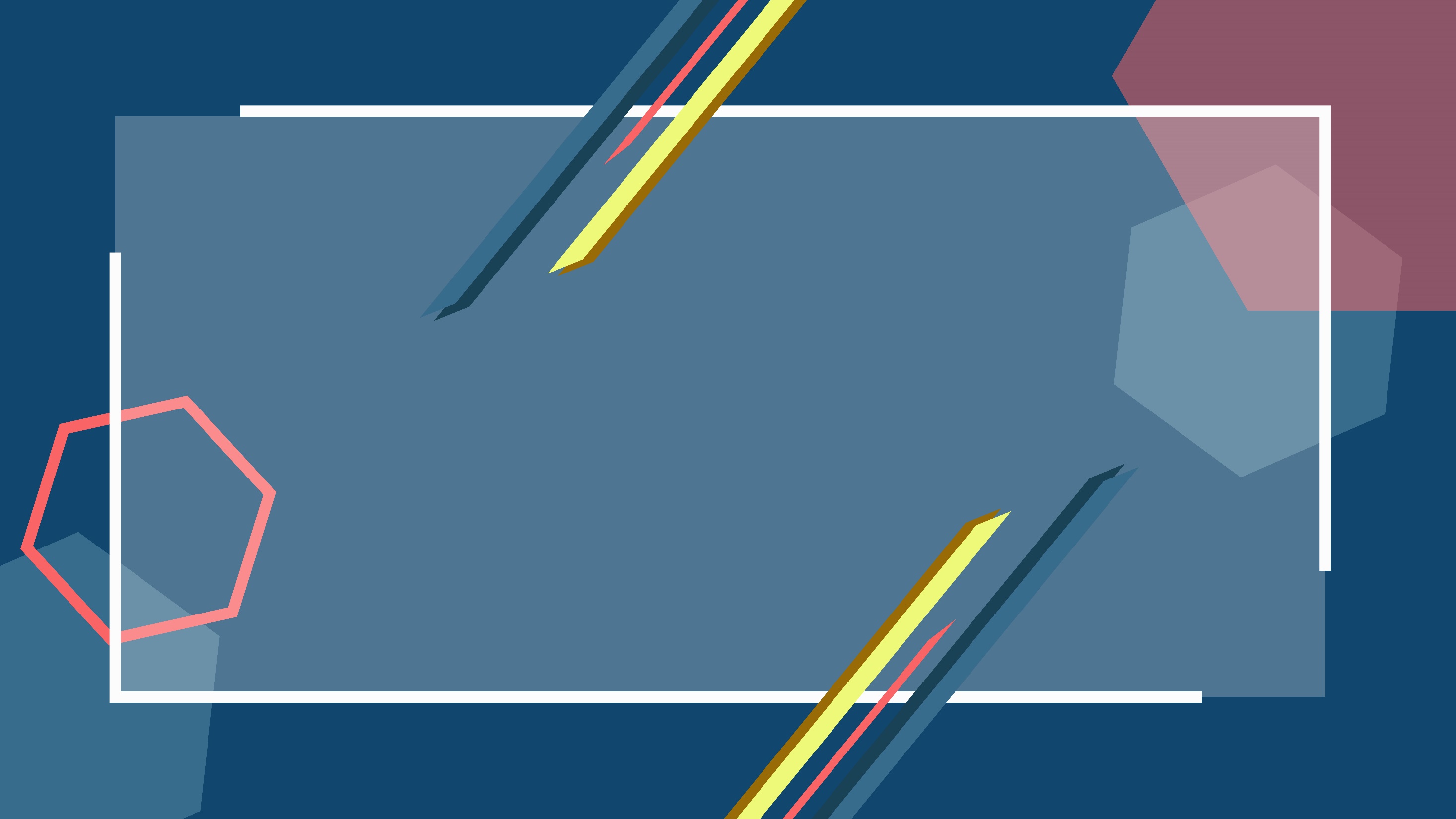 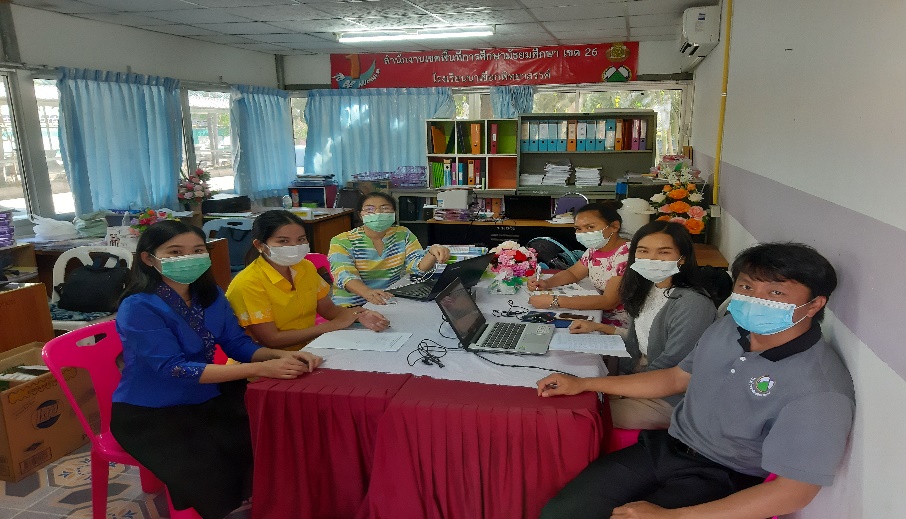 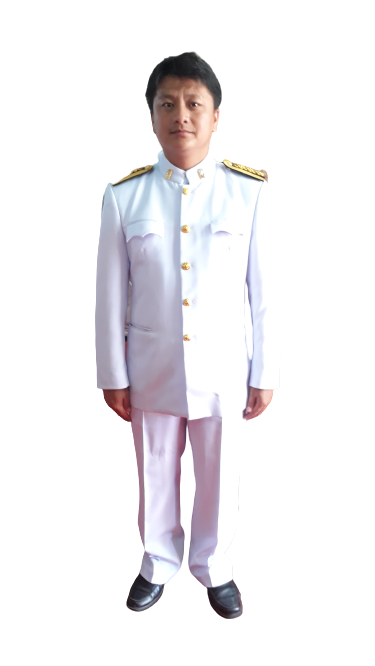 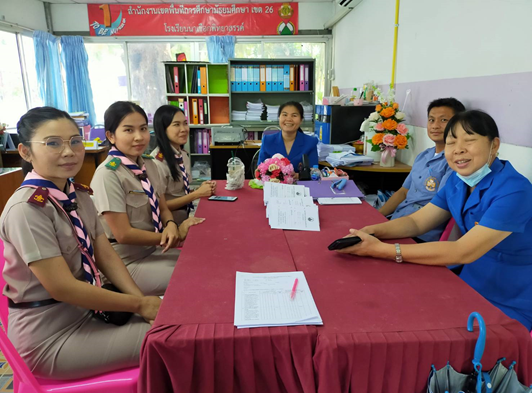 นายสาคร  แสนยากูล
หัวหน้ากลุ่มงานระบบการดูแลช่วยเหลือนักเรียน
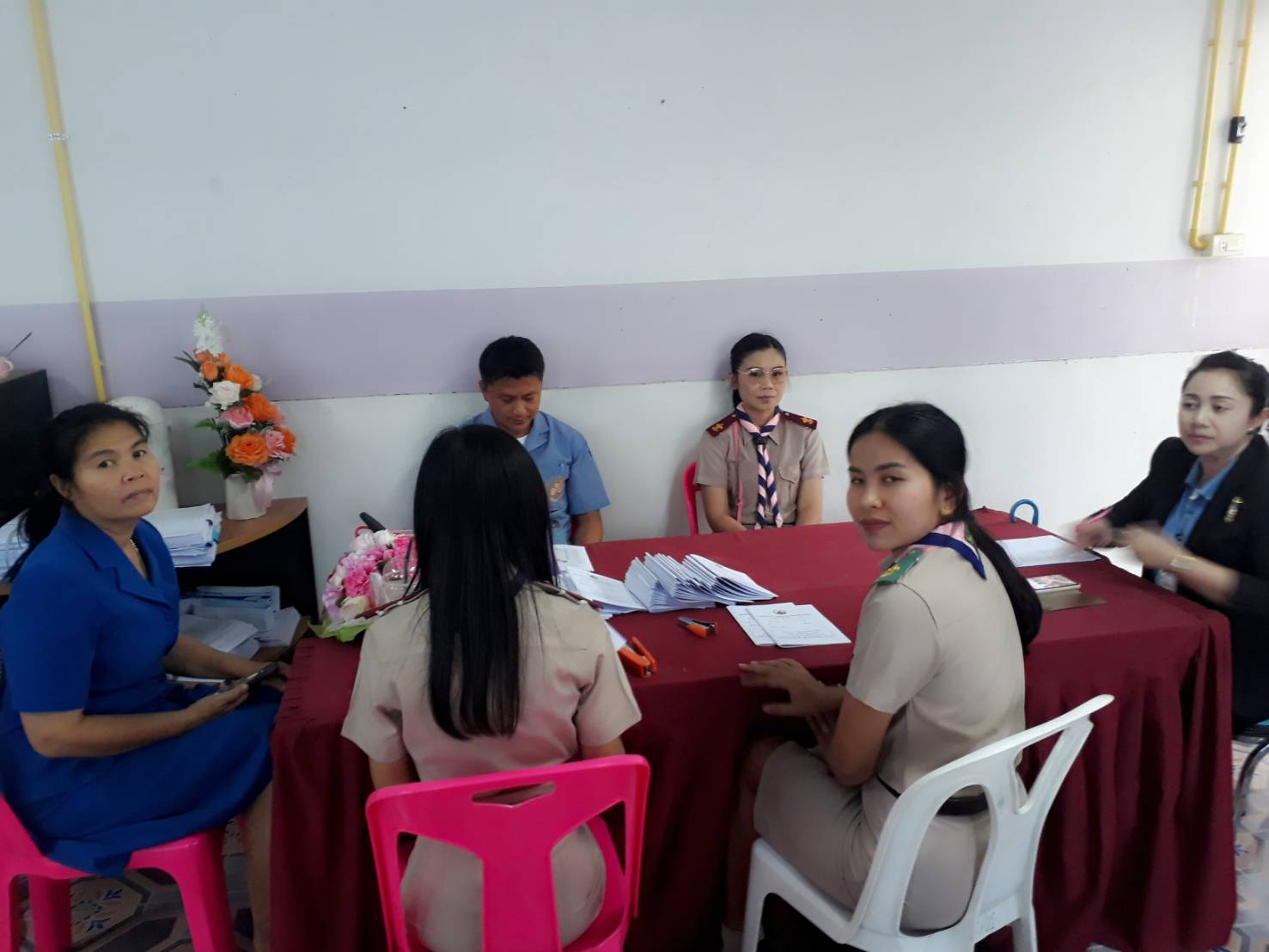 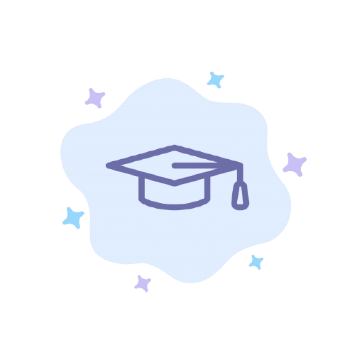 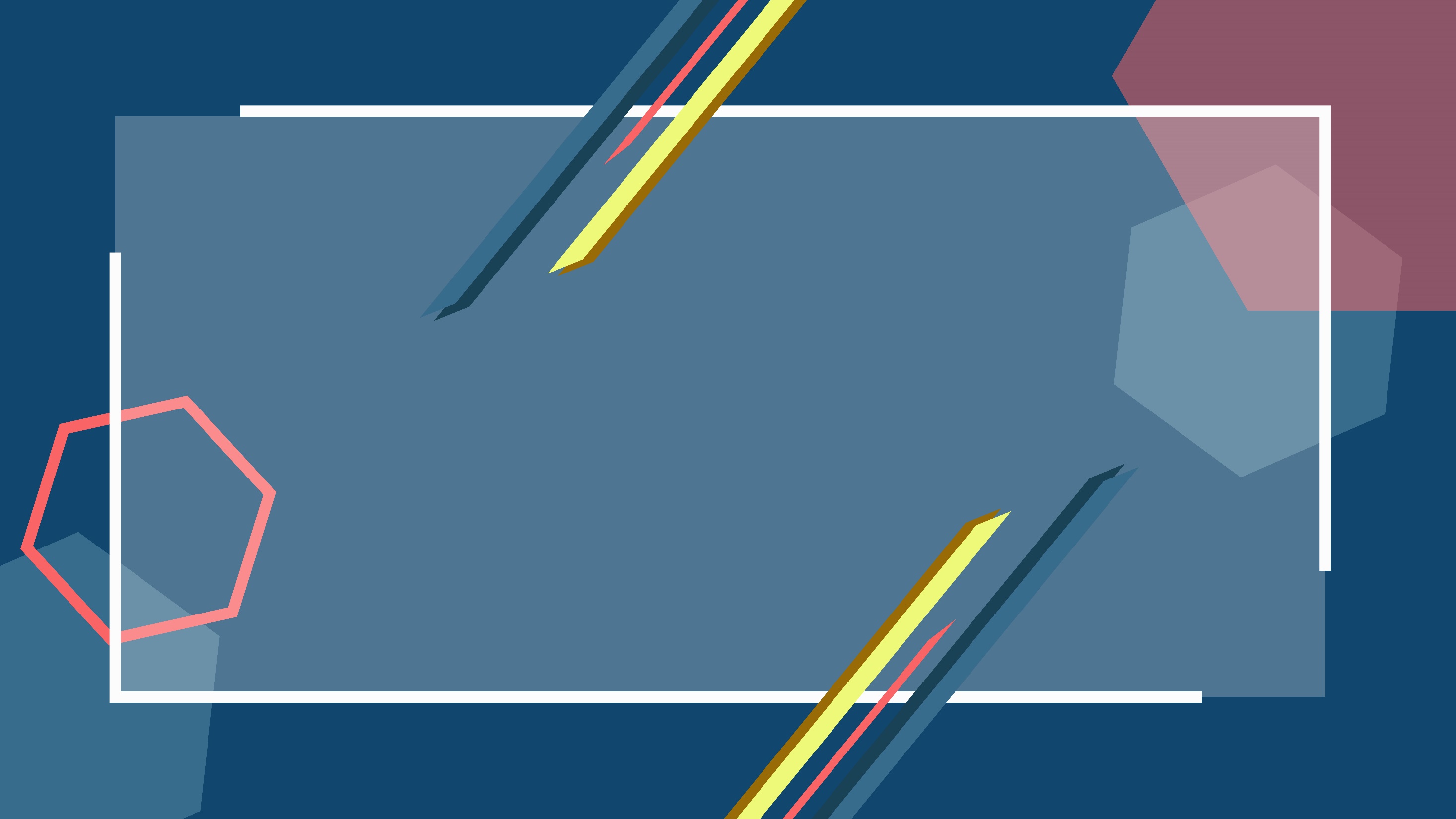 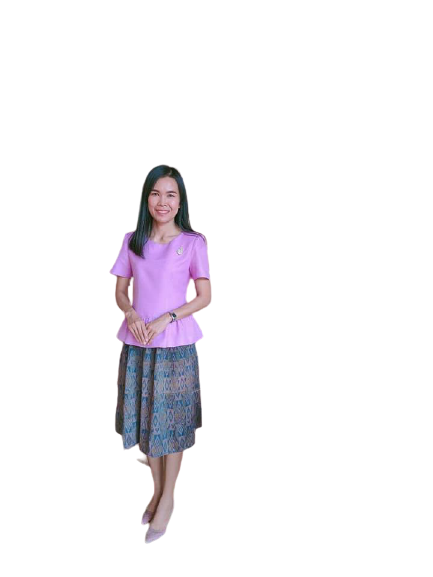 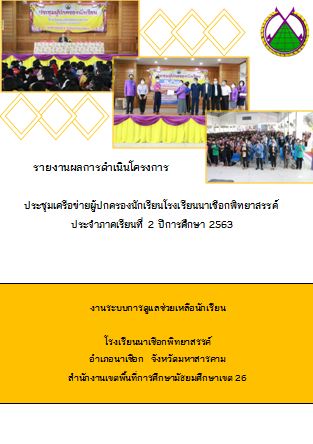 หน้าที่ที่ได้รับผิดชอบ
โครงการประชุมผู้ปกครองนักเรียน
เช็คการเข้าเรียน หนีเรียนนักเรียนชั้น ม.2 และ ม.6
โครงการเยี่ยมบ้านเพื่อติดตามนักเรียนวิกฤต
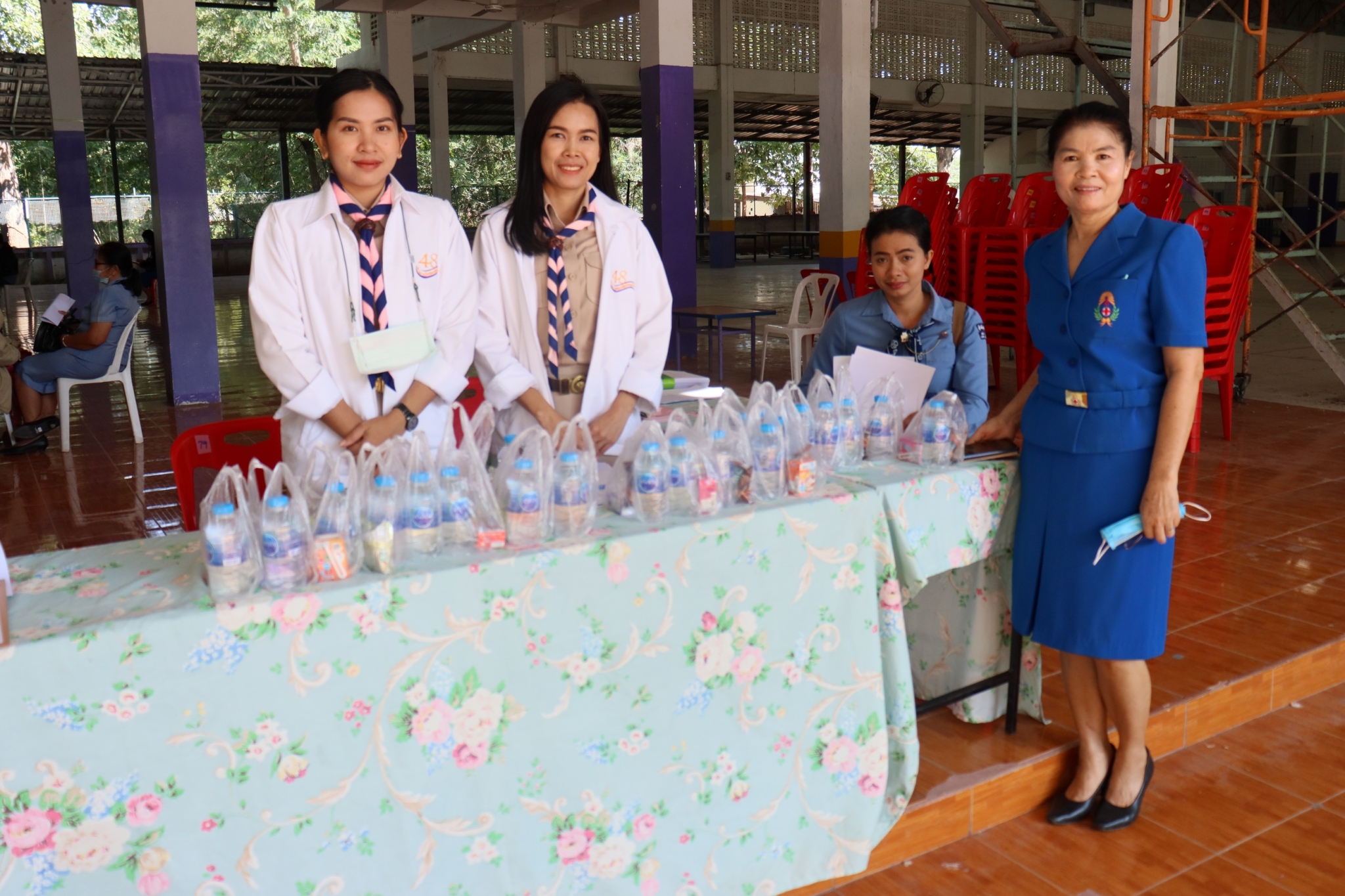 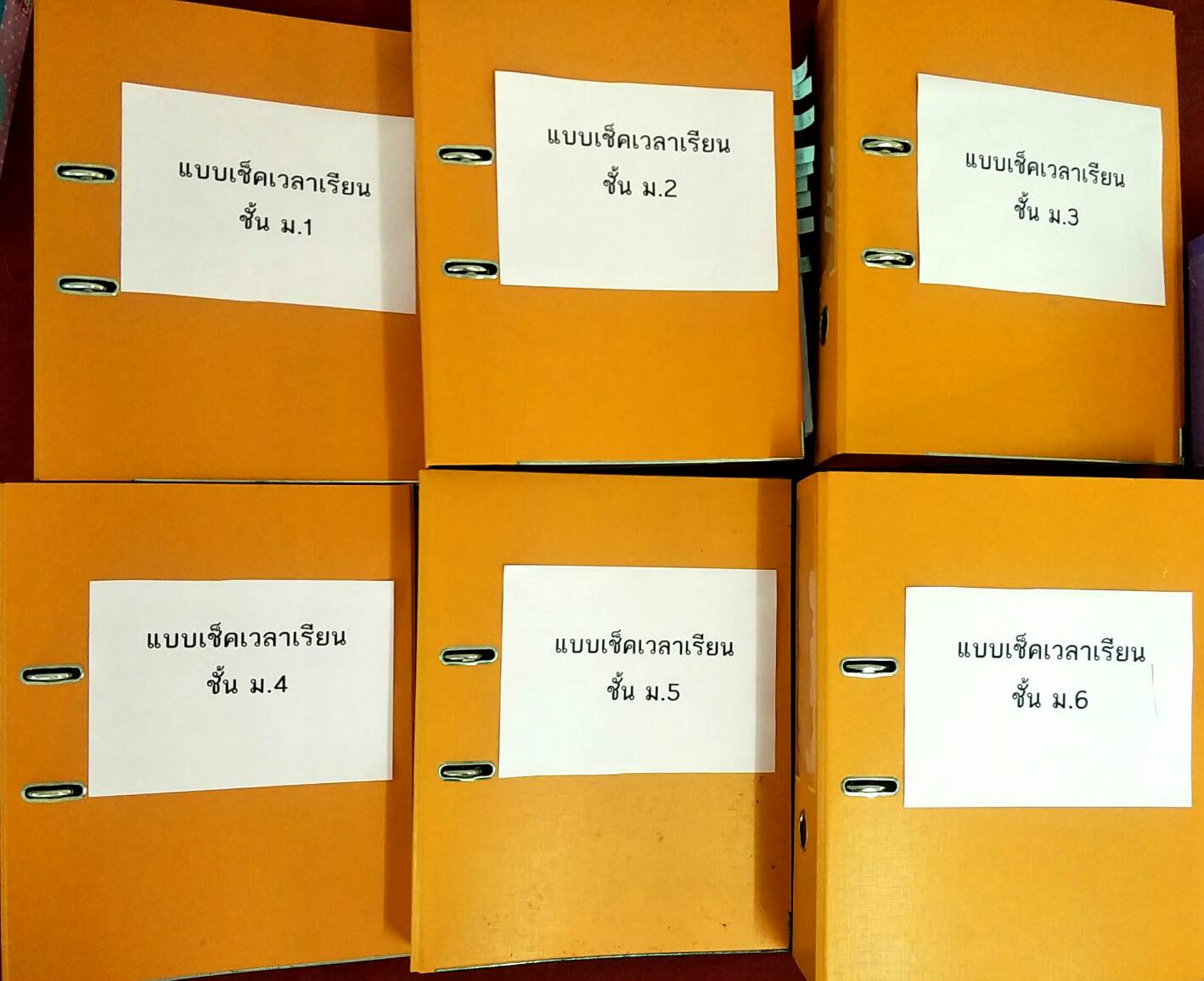 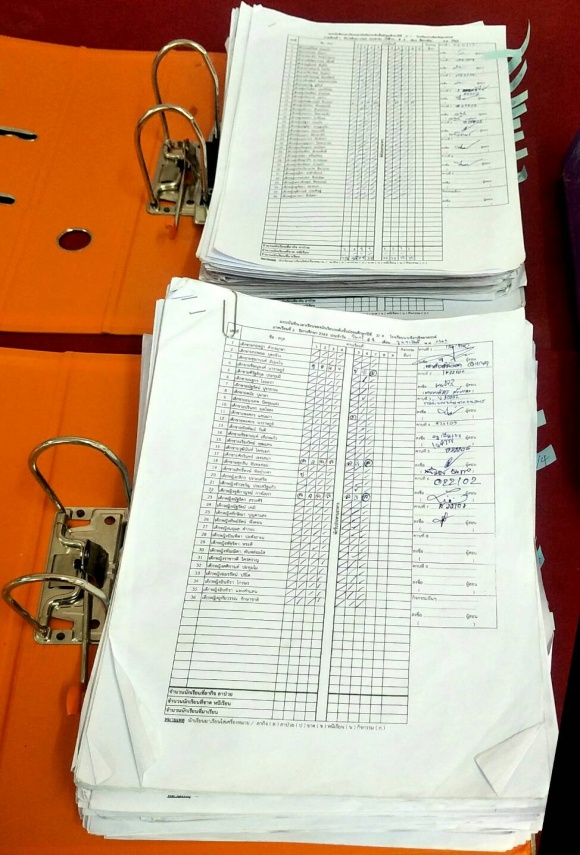 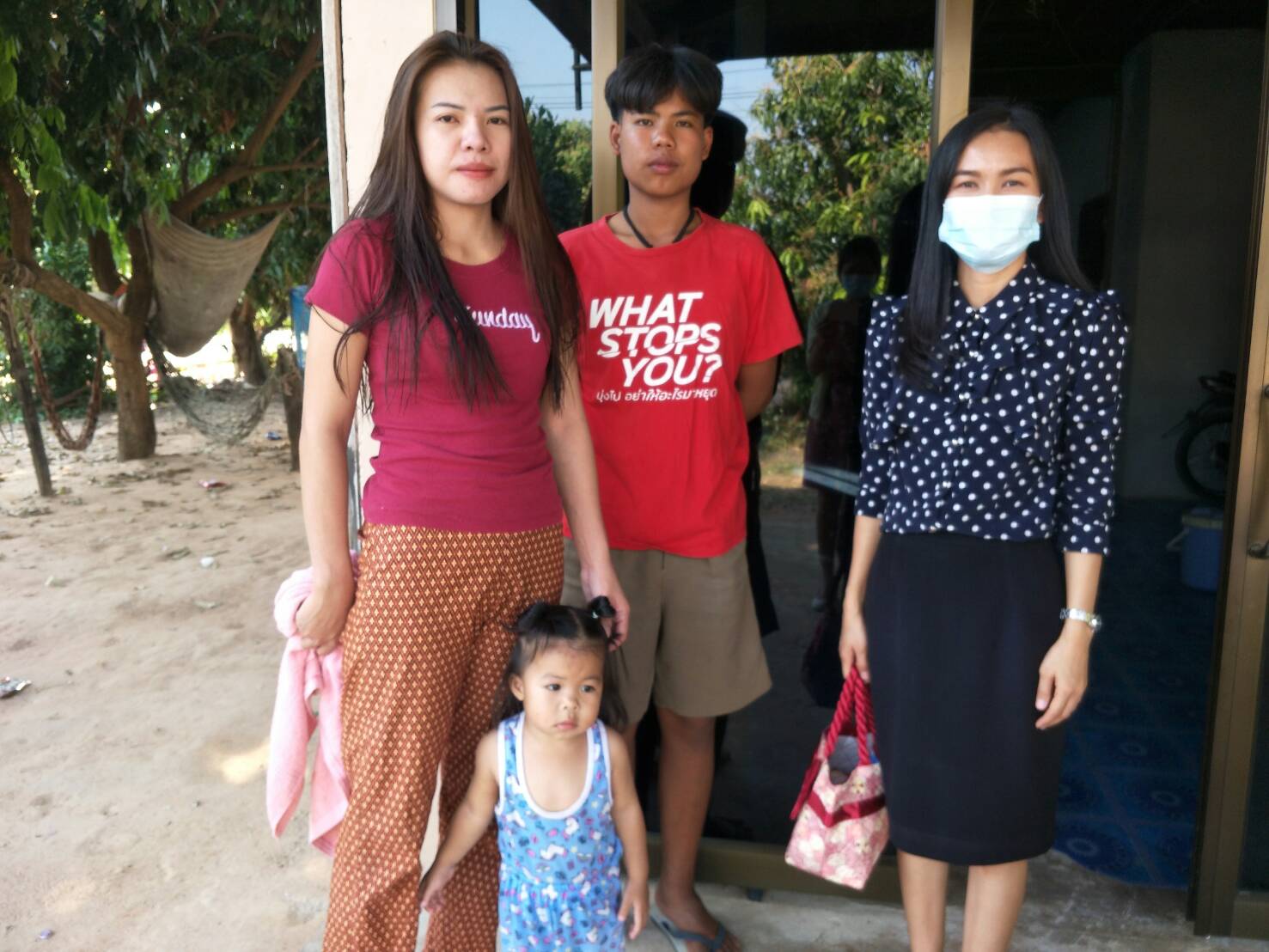 นางกัญญ์ณพัชญ์ วงค์หนายโกฎ
เจ้าหน้าที่
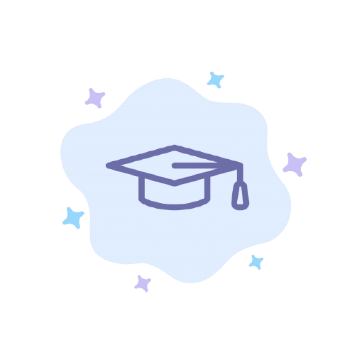 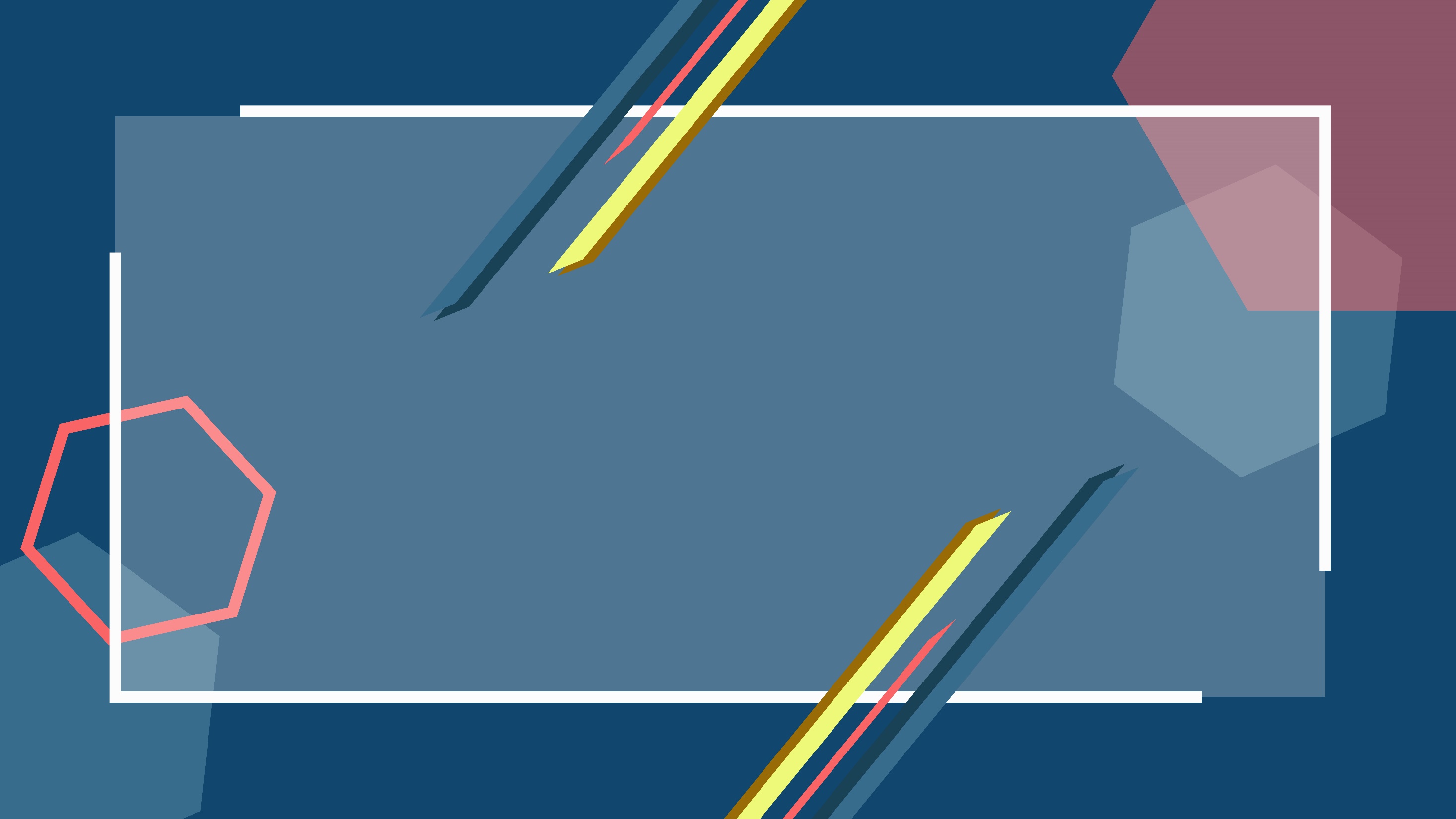 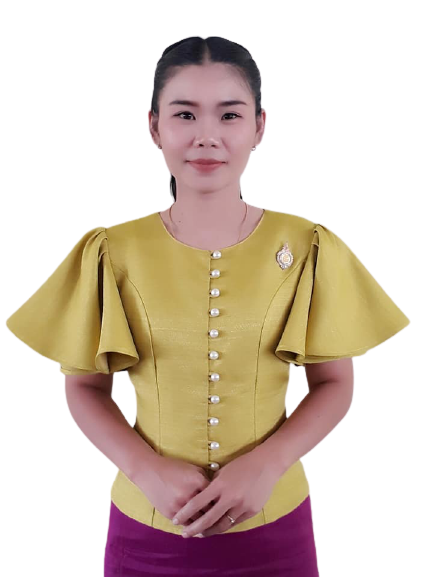 หน้าที่ที่ได้รับผิดชอบ
- งานระดับชั้น
- งานข้อมูลสารสนเทศนักเรียน  ระดับชั้นมัธยมศึกษาปีที่ 1 และ 5
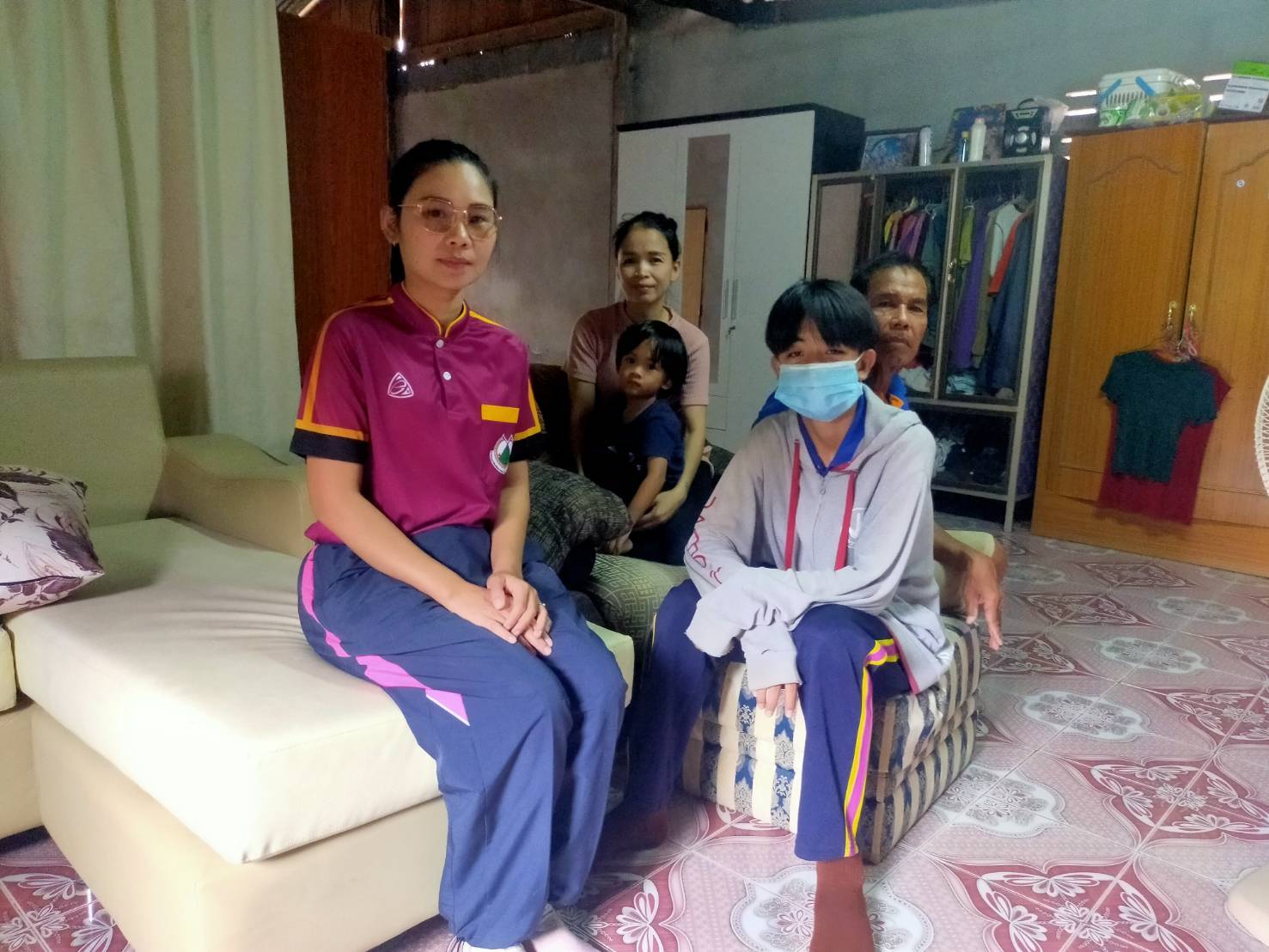 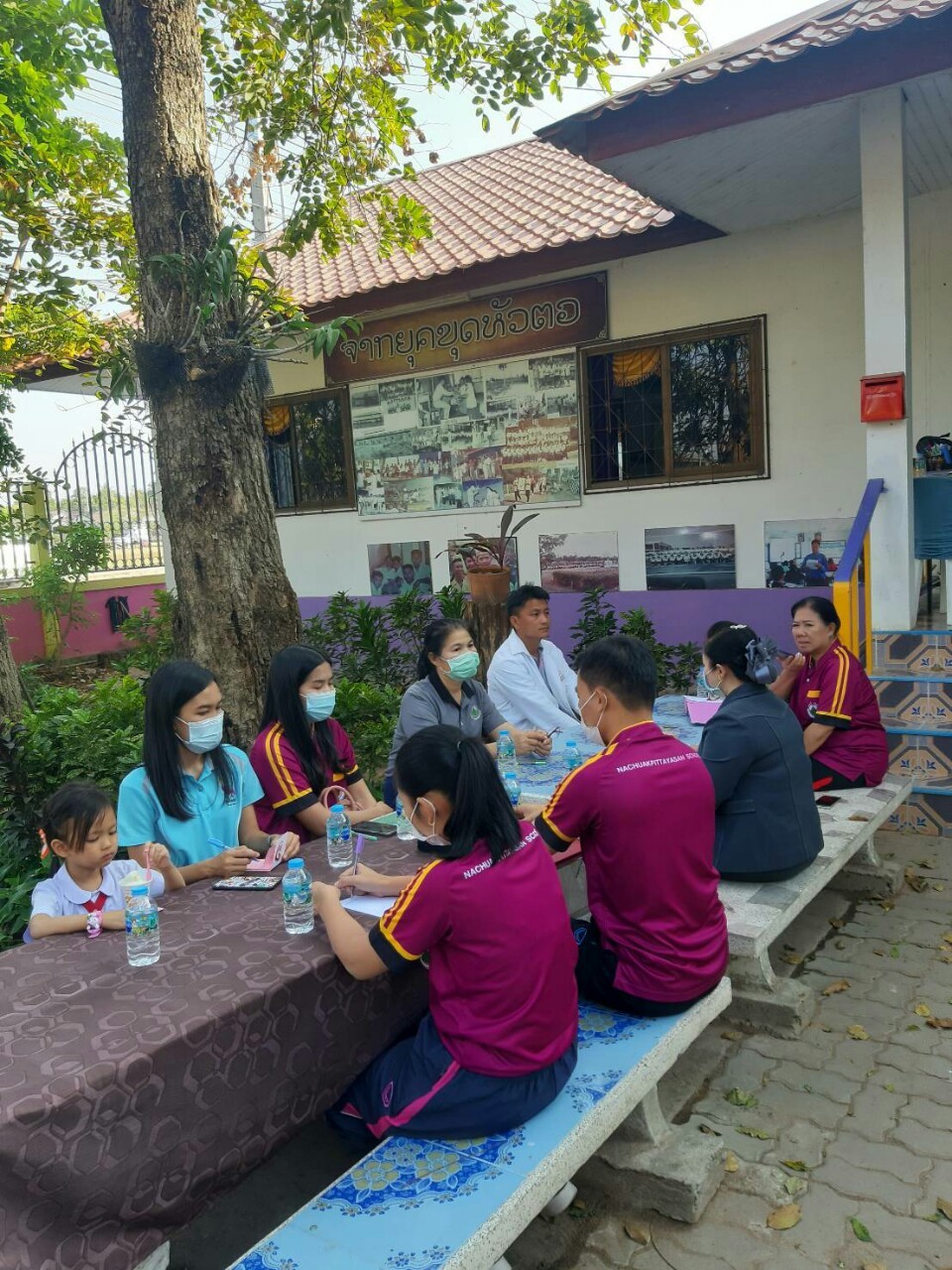 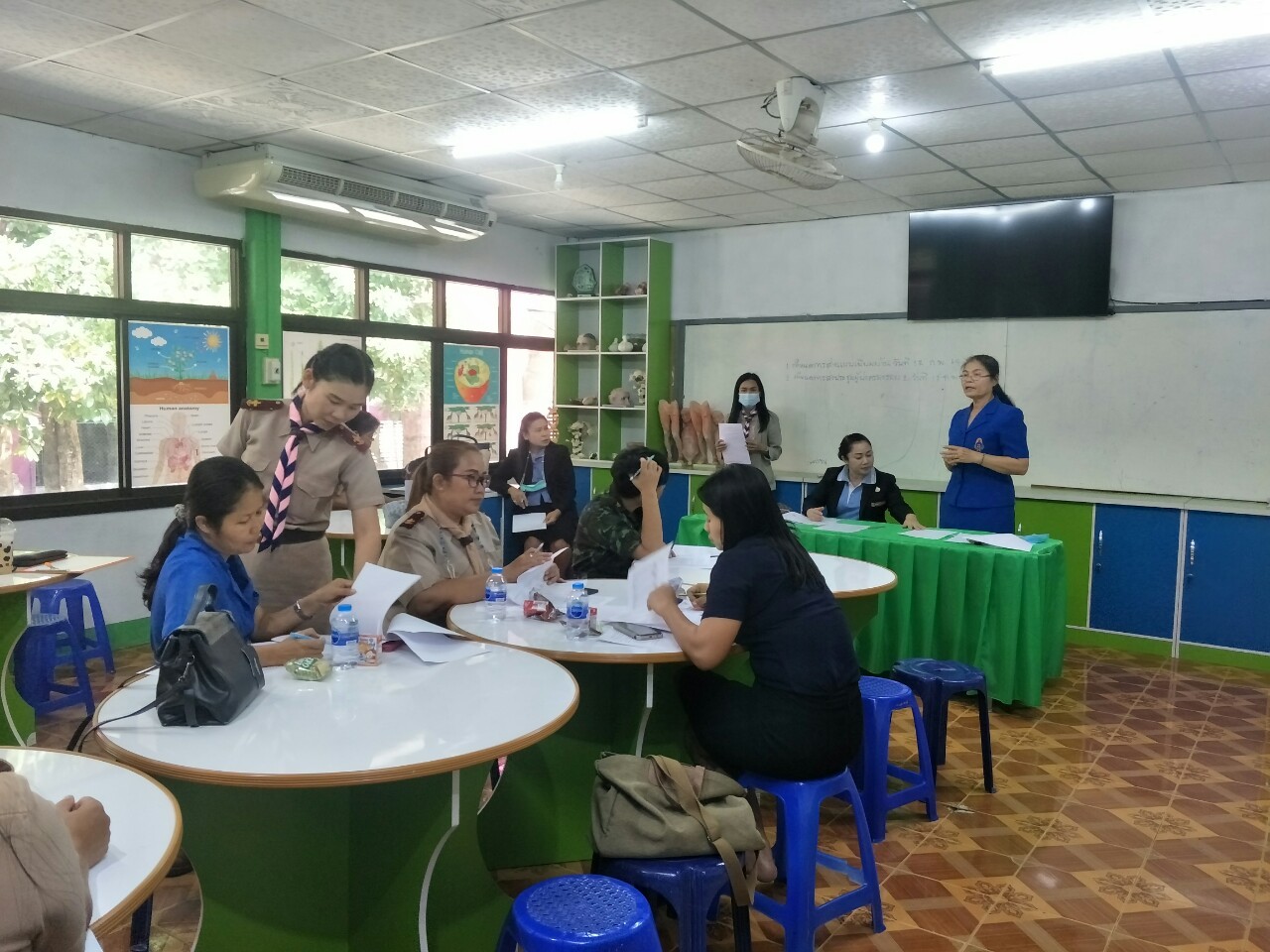 นางเกศฎาภรณ์  สิงห์สุพรรณ
เจ้าหน้าที่
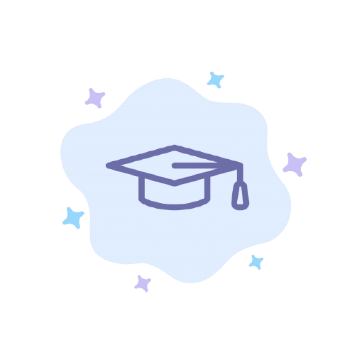 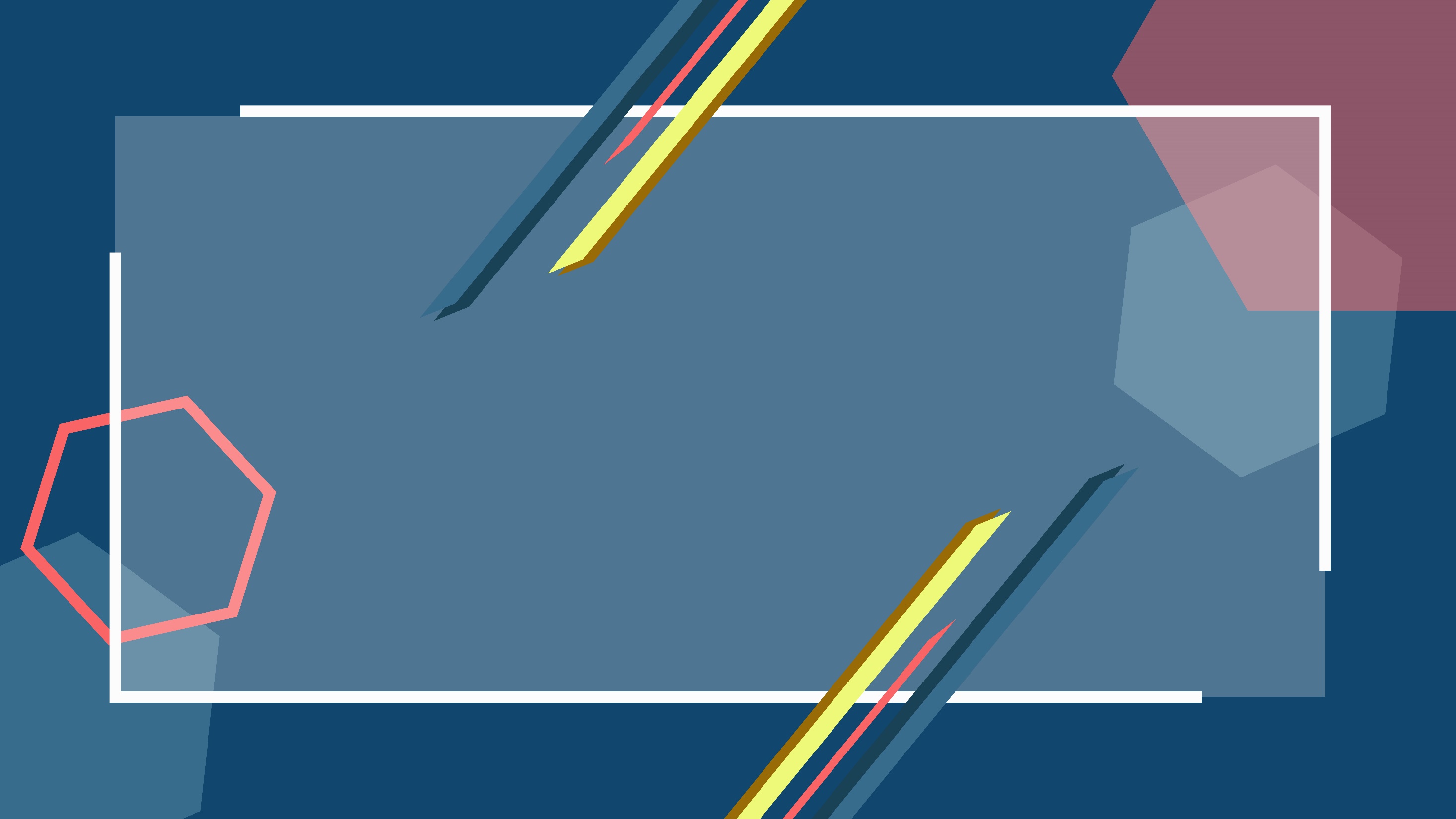 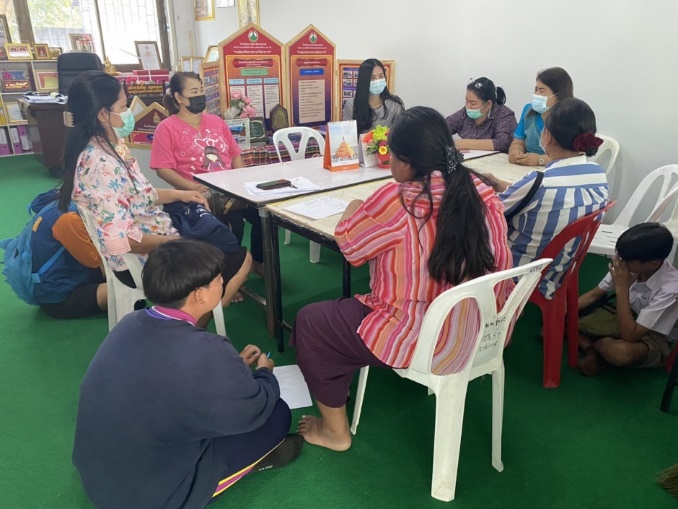 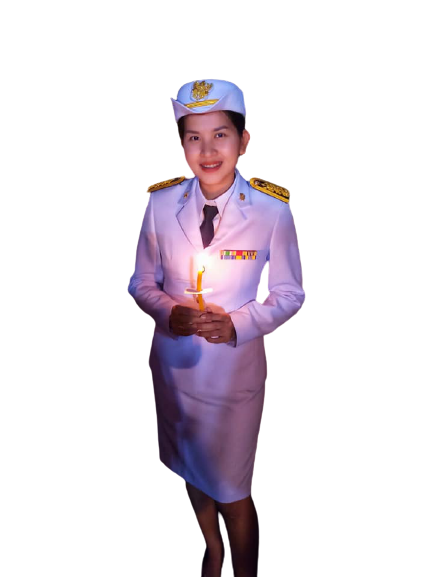 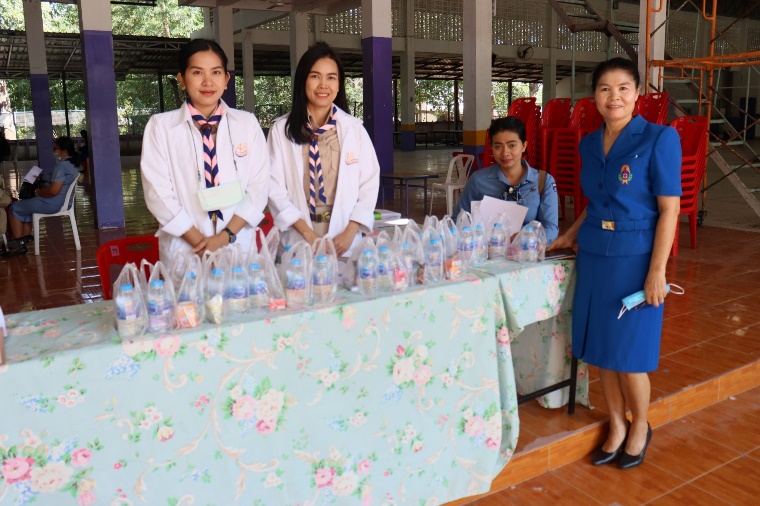 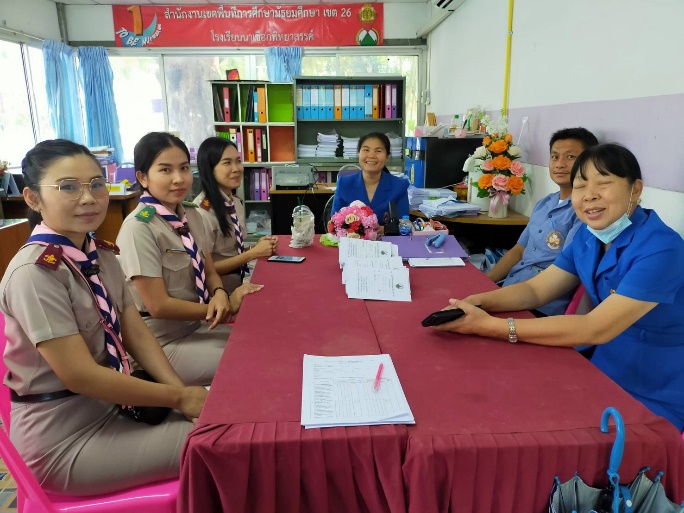 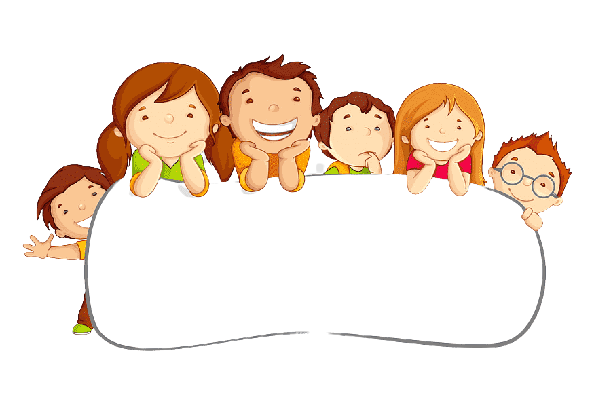 หน้าที่ที่ได้รับผิดชอบ
−  งานโครงการส่งเสริมและพัฒนาทักษะชีวิตนักเรียน
−  งานเครือข่ายผู้ปกครอง 
−  ข้อมูลสารสนเทศนักเรียน
นางสาวกวิสรา  วงษ์แก้ว
เจ้าหน้าที่
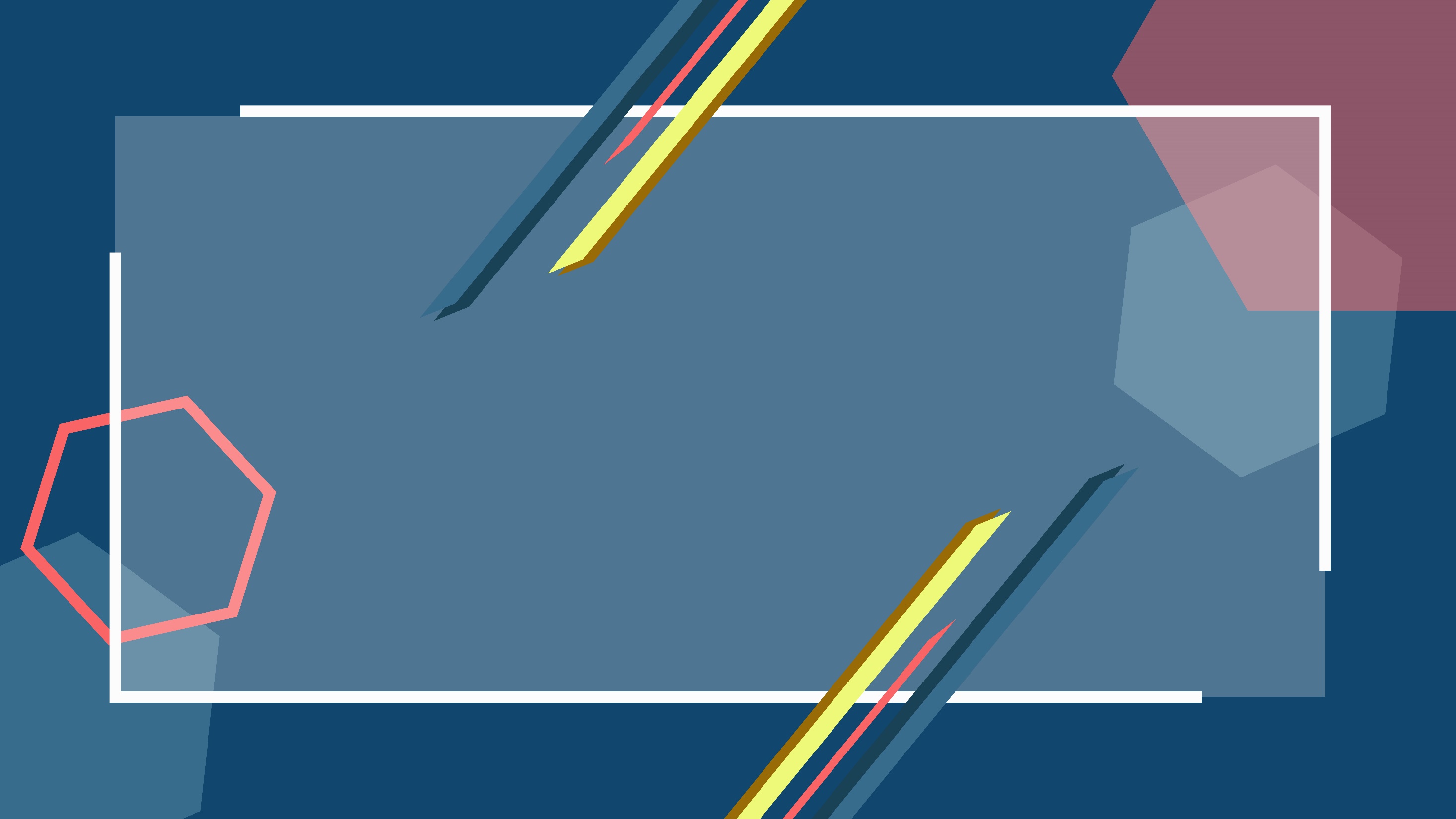 ๏ งานเครือข่ายผู้ปกครอง
            มีการประสานความร่วมมือกับคณะกรรมการเครือข่ายผู้ปกครองในการร่วมสนับสนุนกิจกรรมของสถานศึกษาโดยผ่านความเห็นชอบจากผู้บริหารสถานศึกษาและมีการจัดประชุมคณะกรรมการและผู้ปกครองในห้องเรียนตามความเหมาะสม
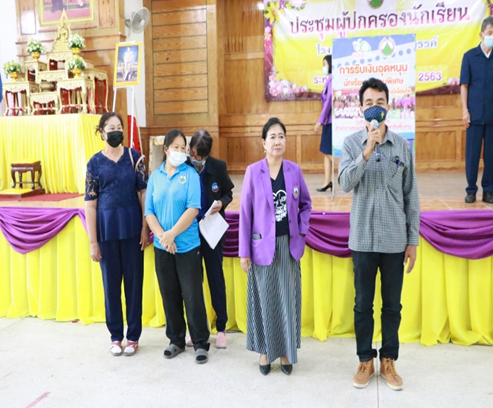 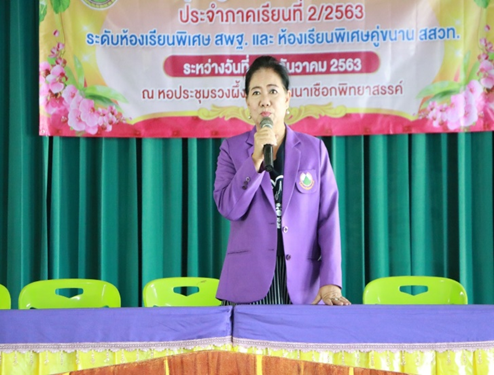 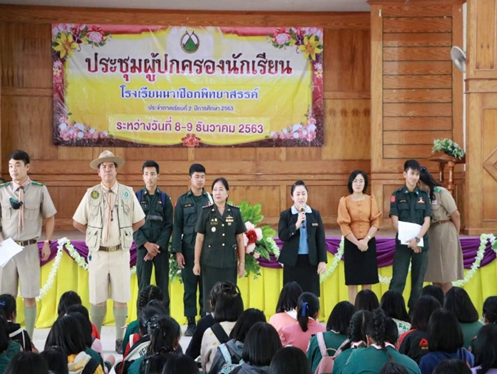 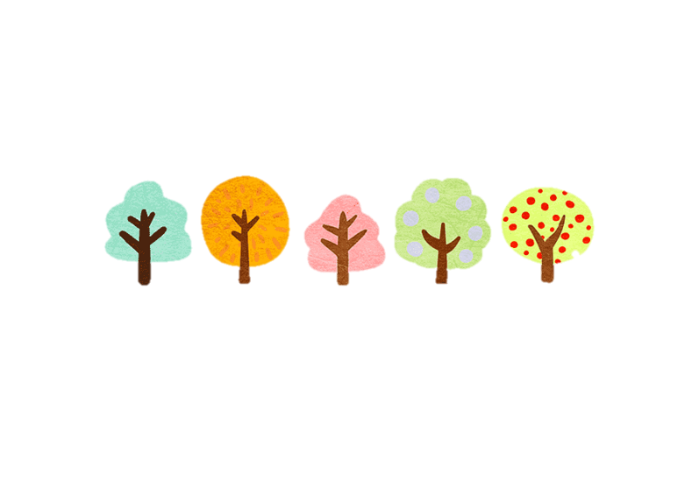 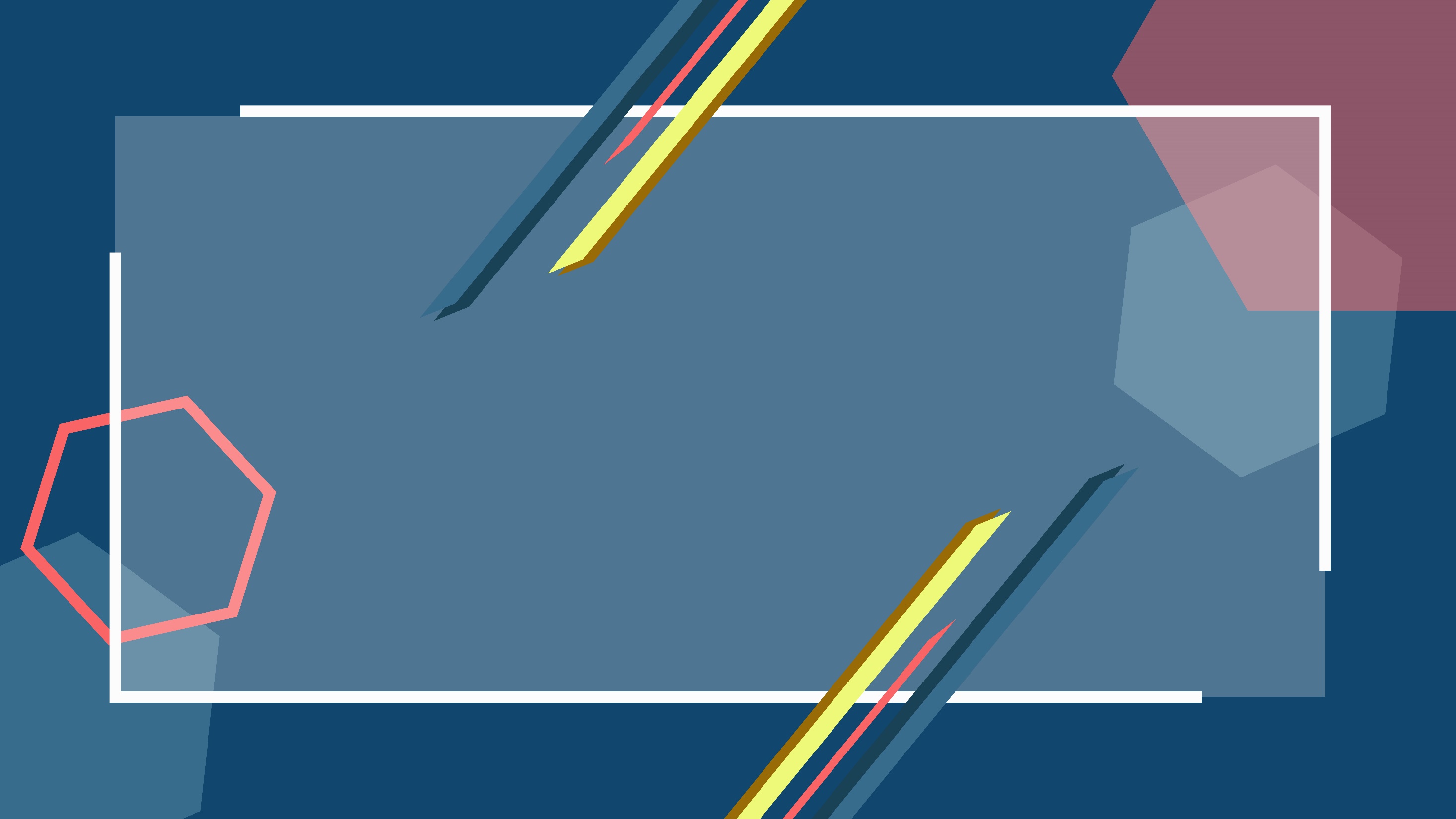 การประชุมผู้ปกครองนักเรียน
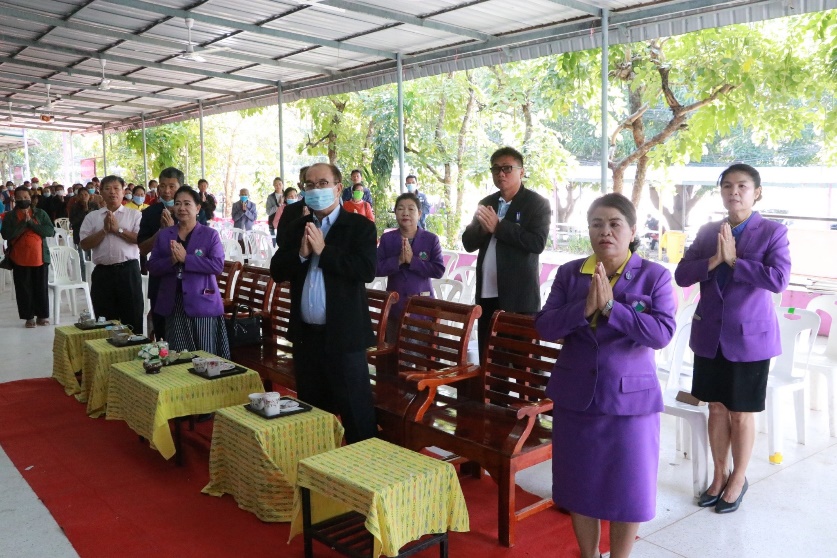 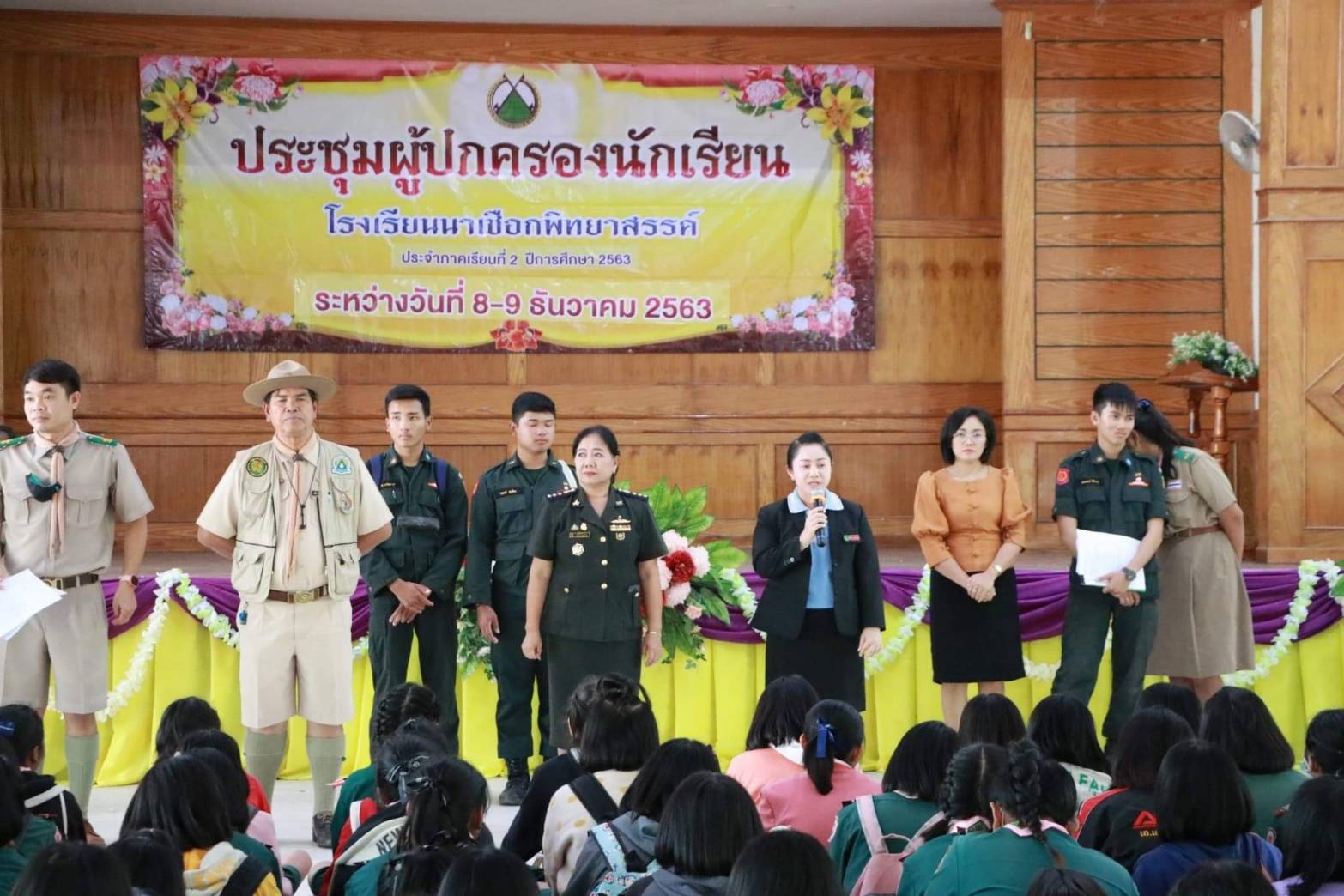 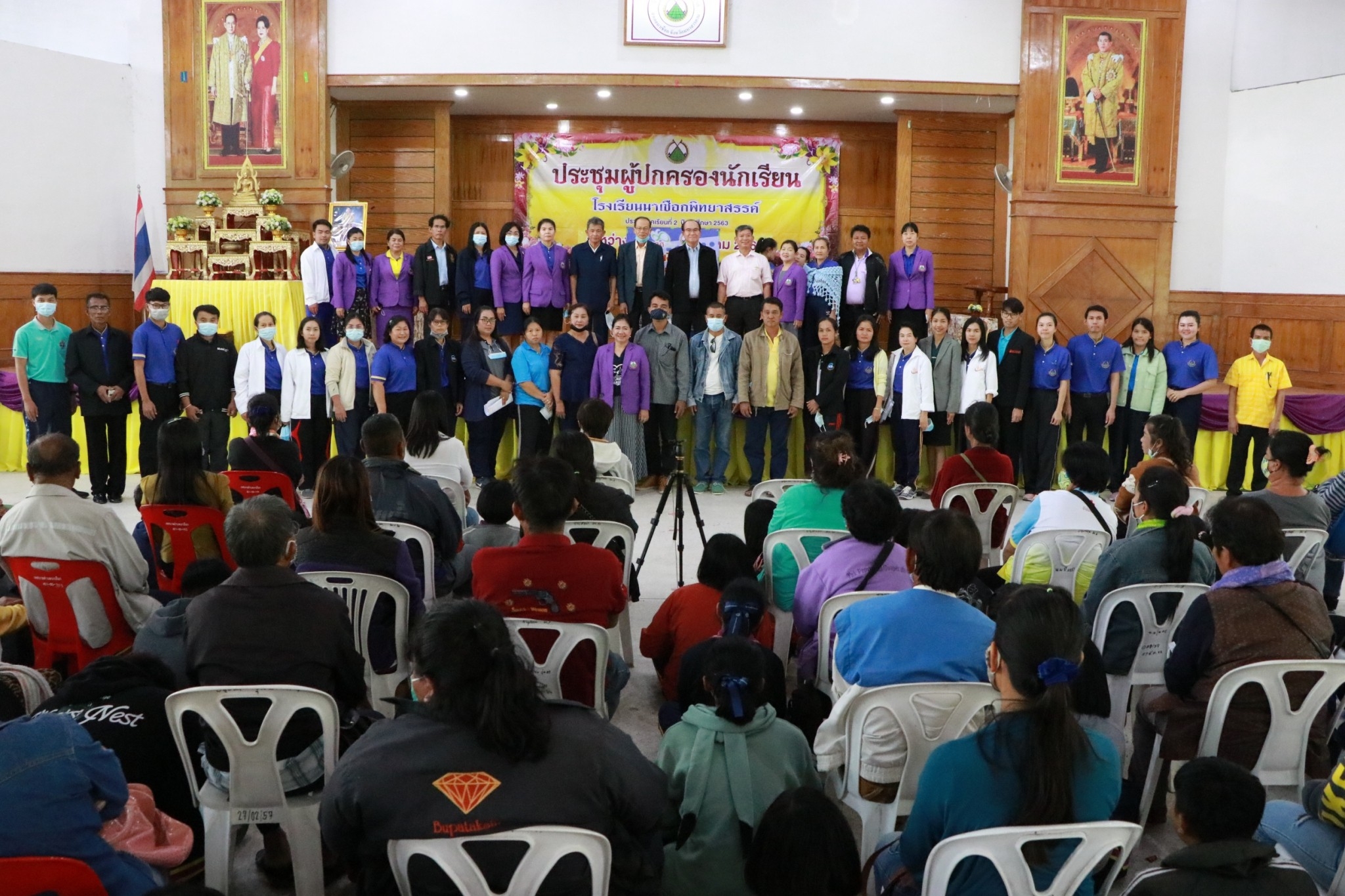 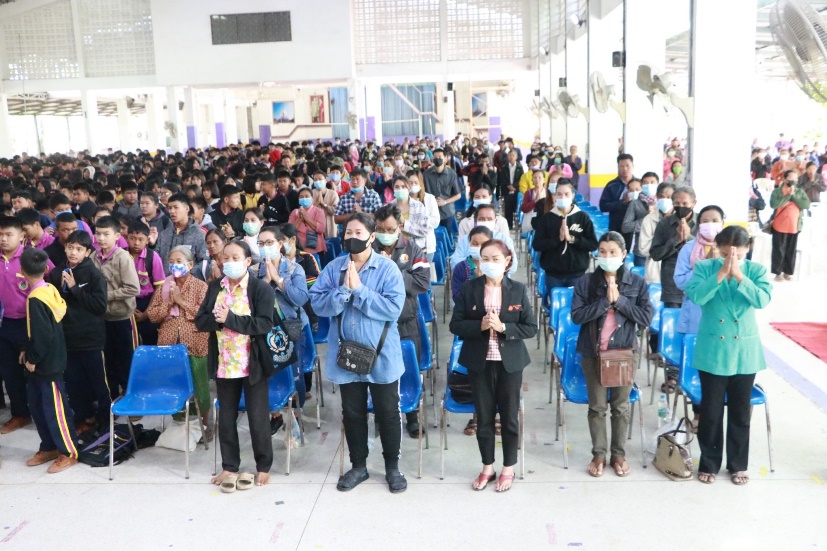 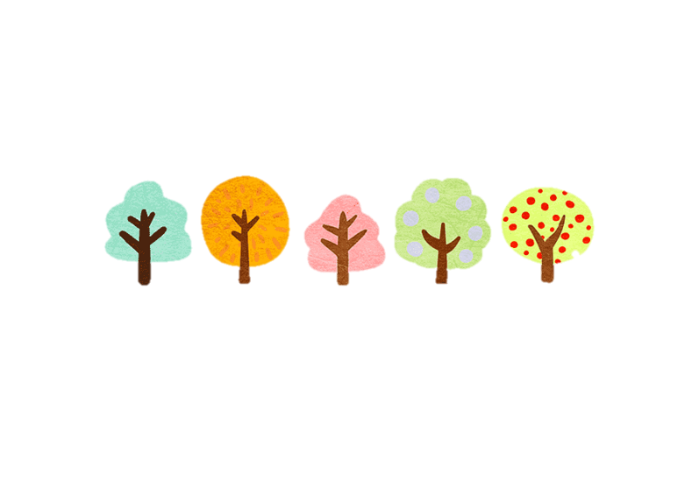 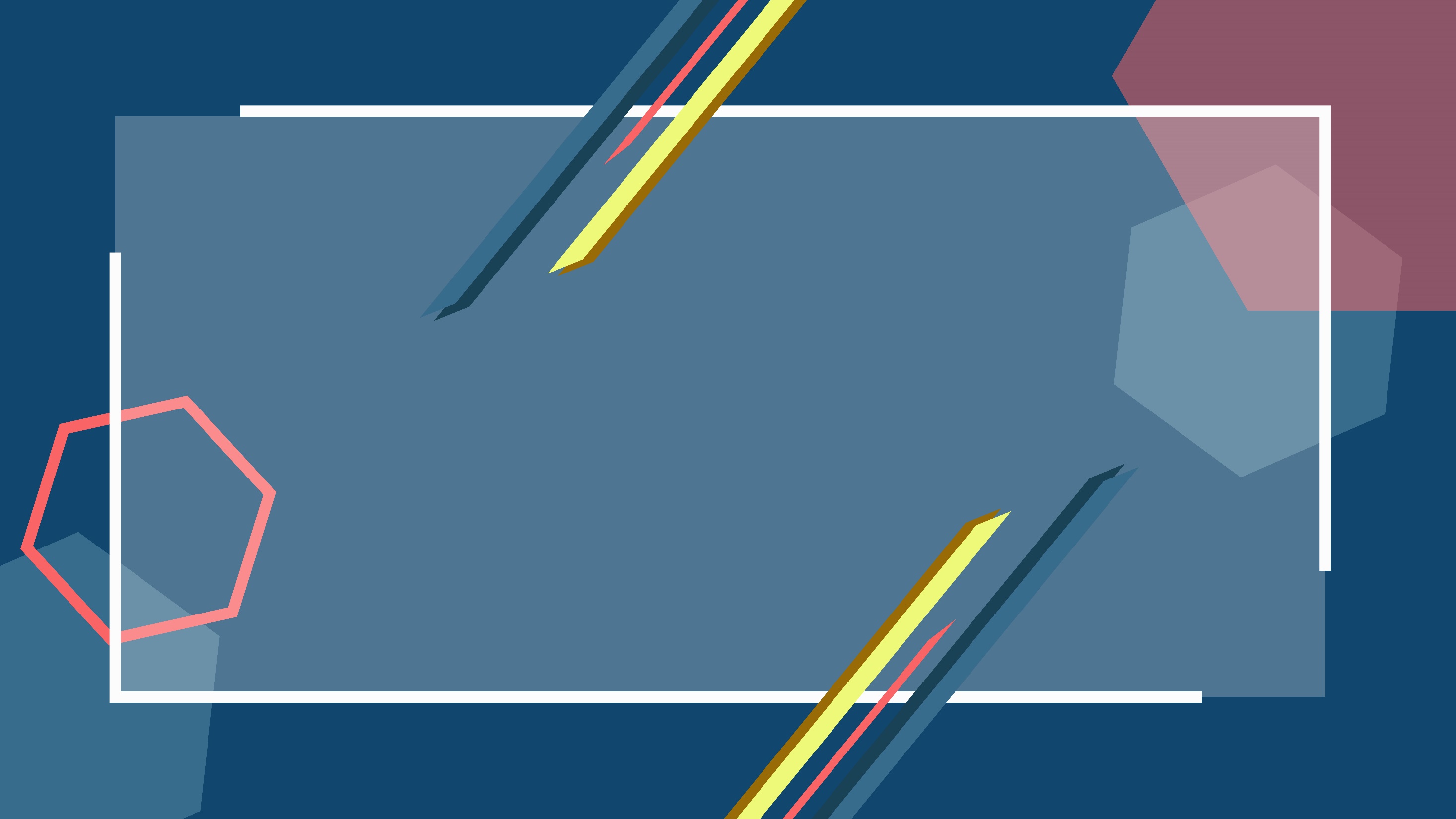 ๏ รายงานโครงการประชุมผู้ปกครองและรายชื่อผู้ปกครองทุกระดับชั้น
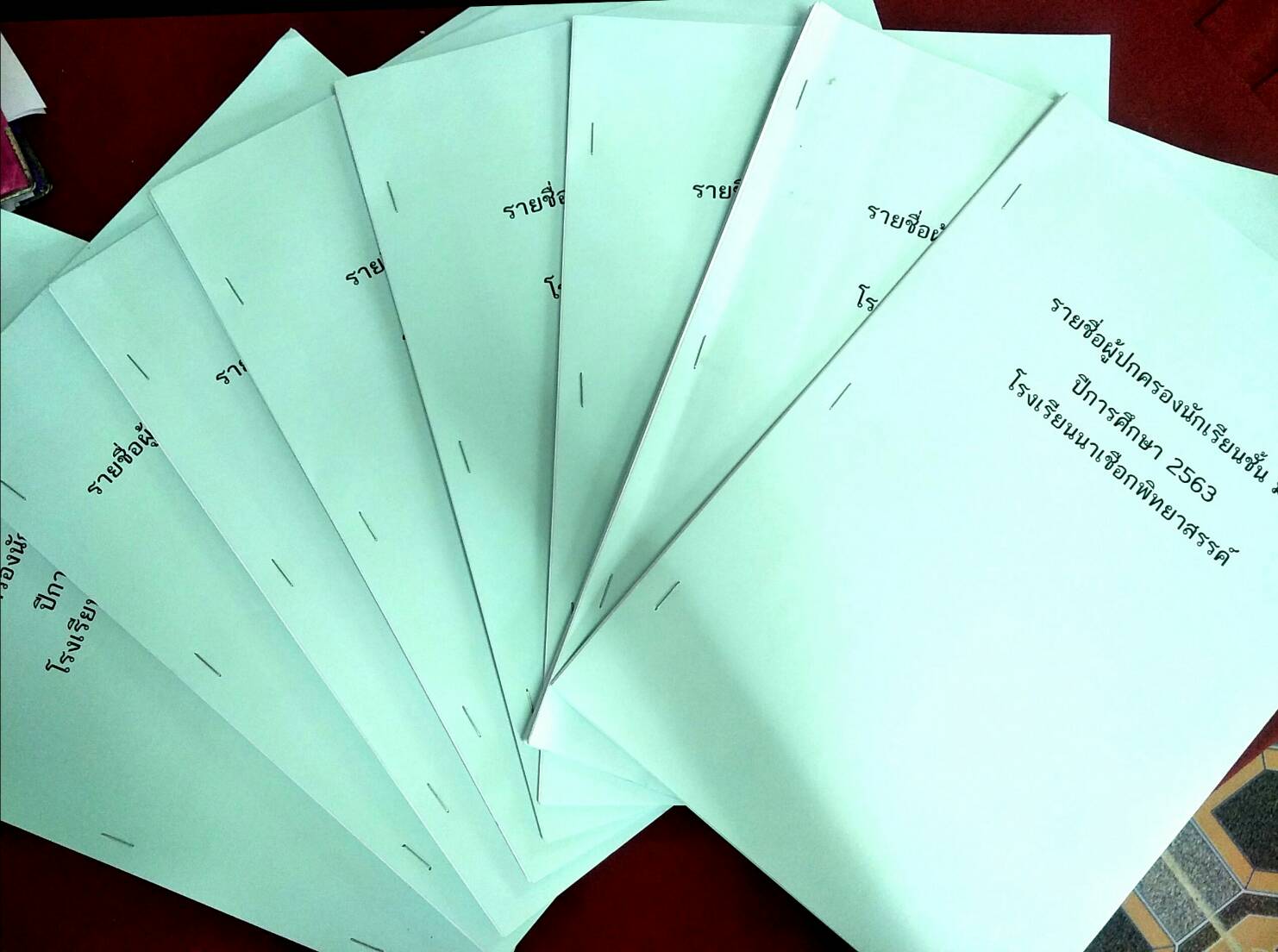 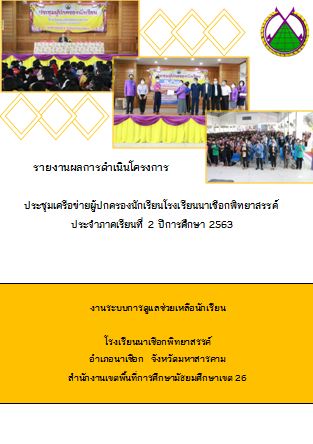 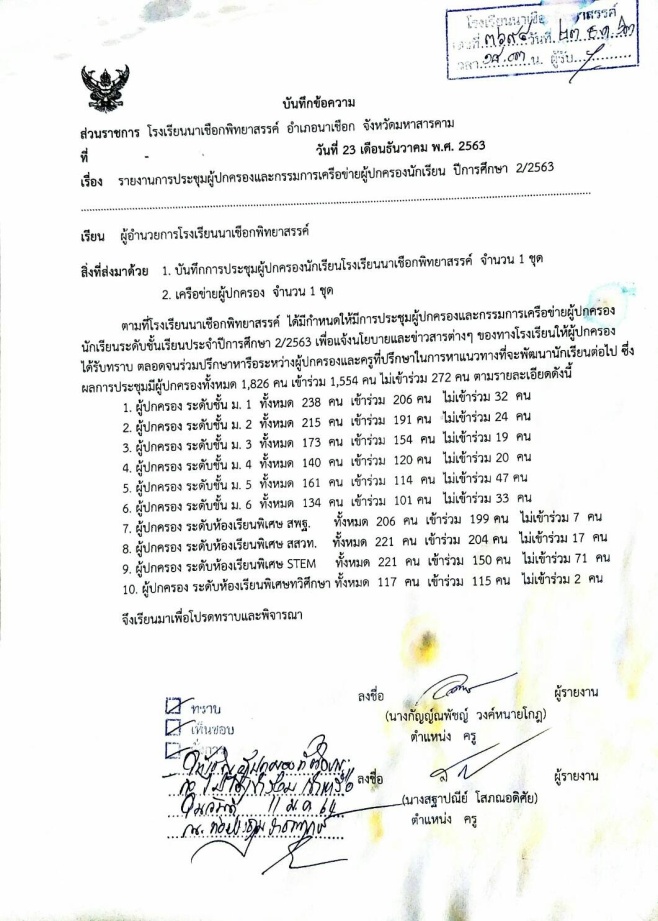 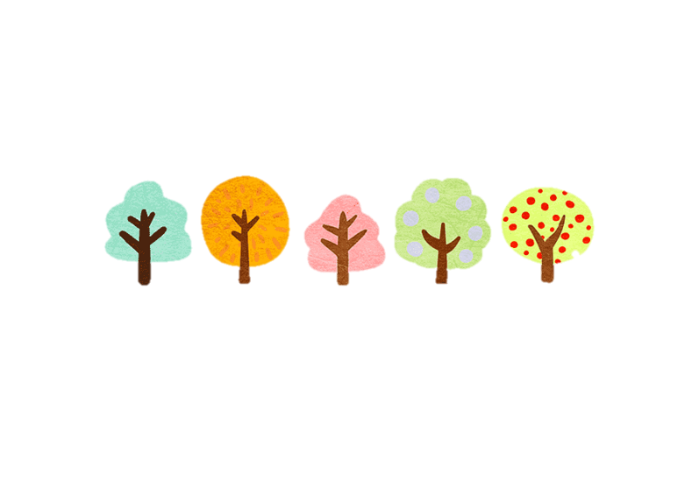 ผลจากการประชุมเครือข่ายผู้ปกครอง
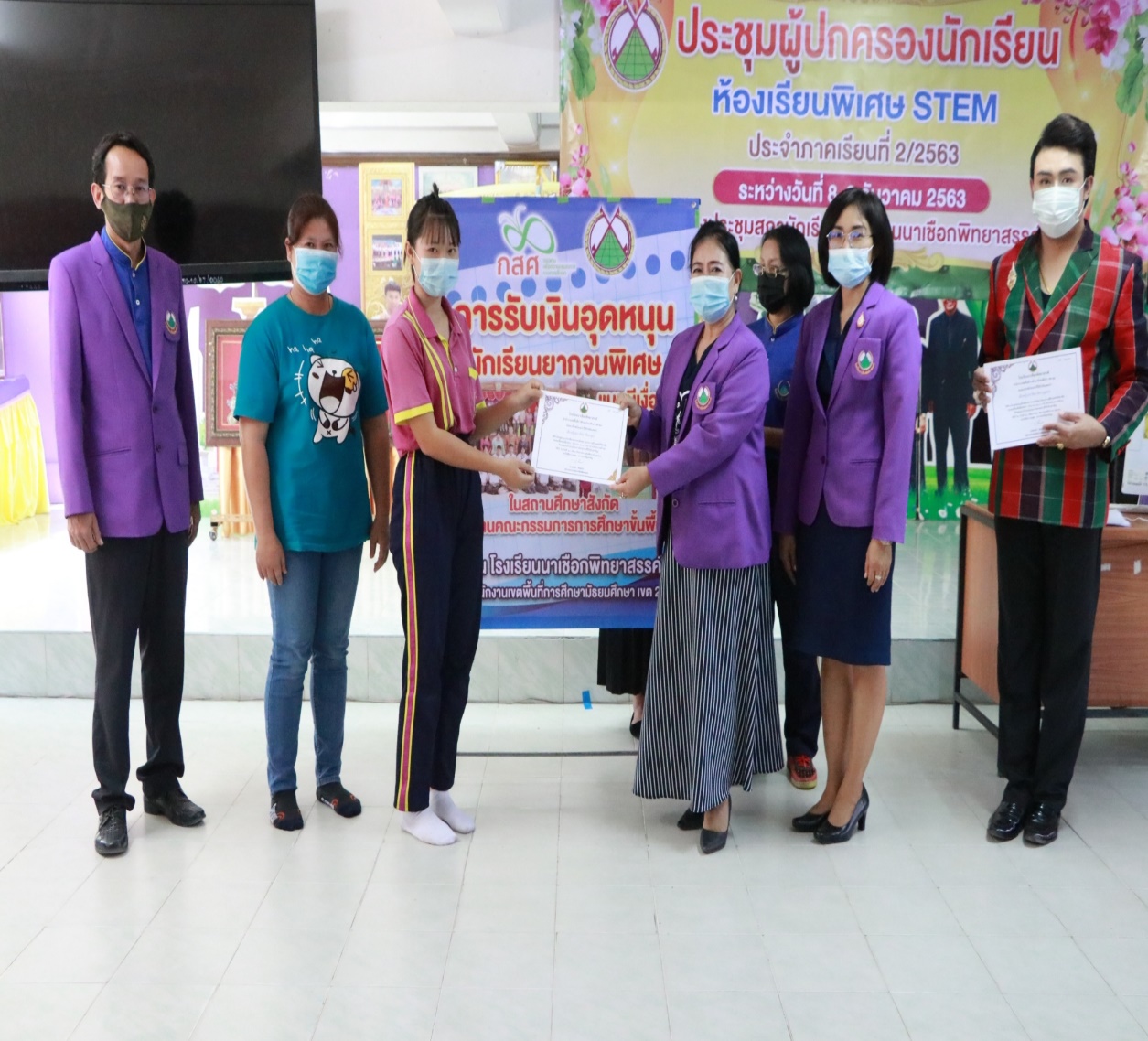 รายงานการประชุมผู้ปกครอง
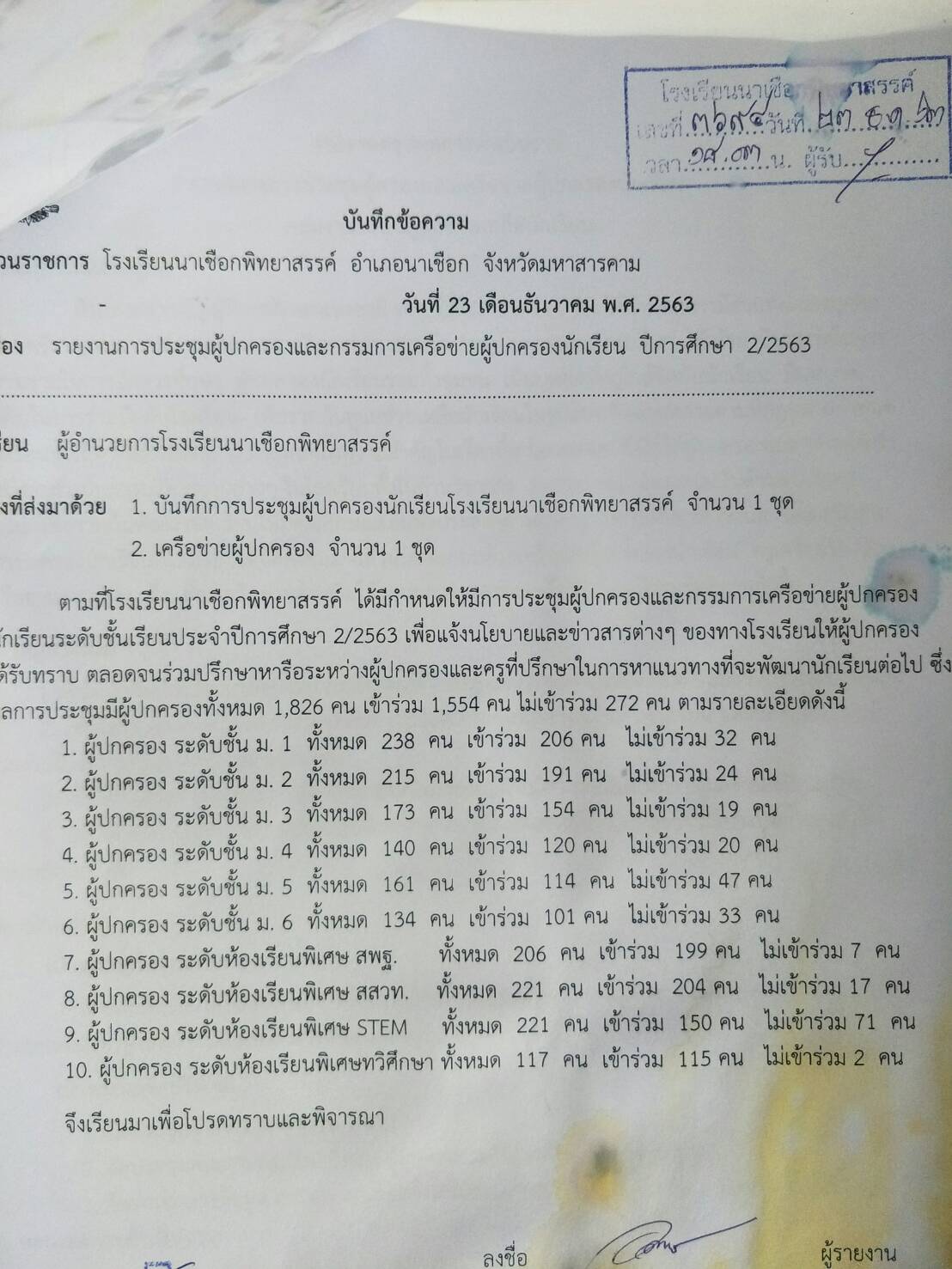 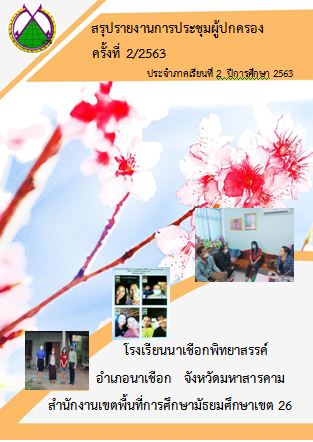 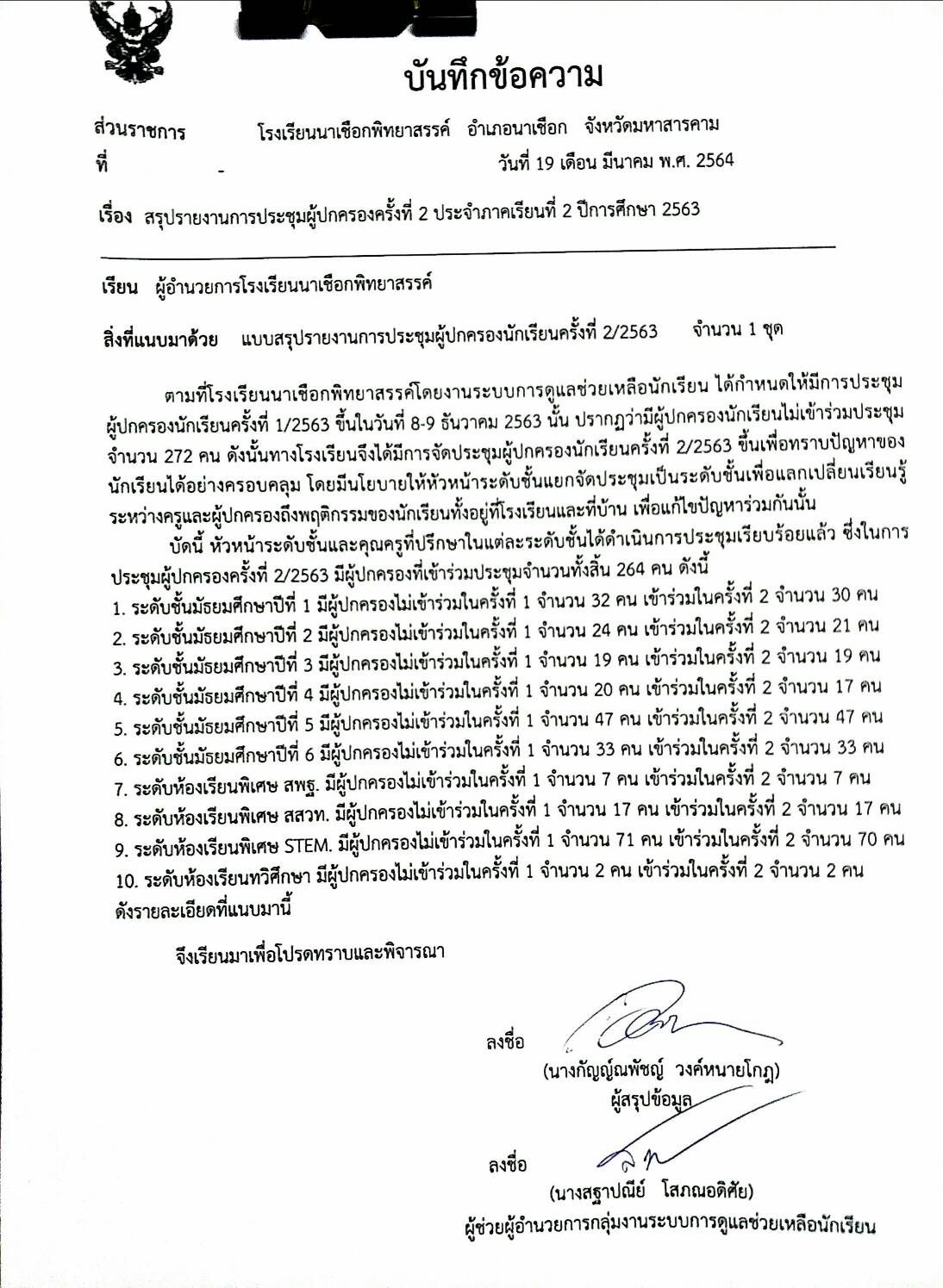 โครงการ การเยี่ยมบ้านเพื่อติดตามนักเรียนวิกฤต
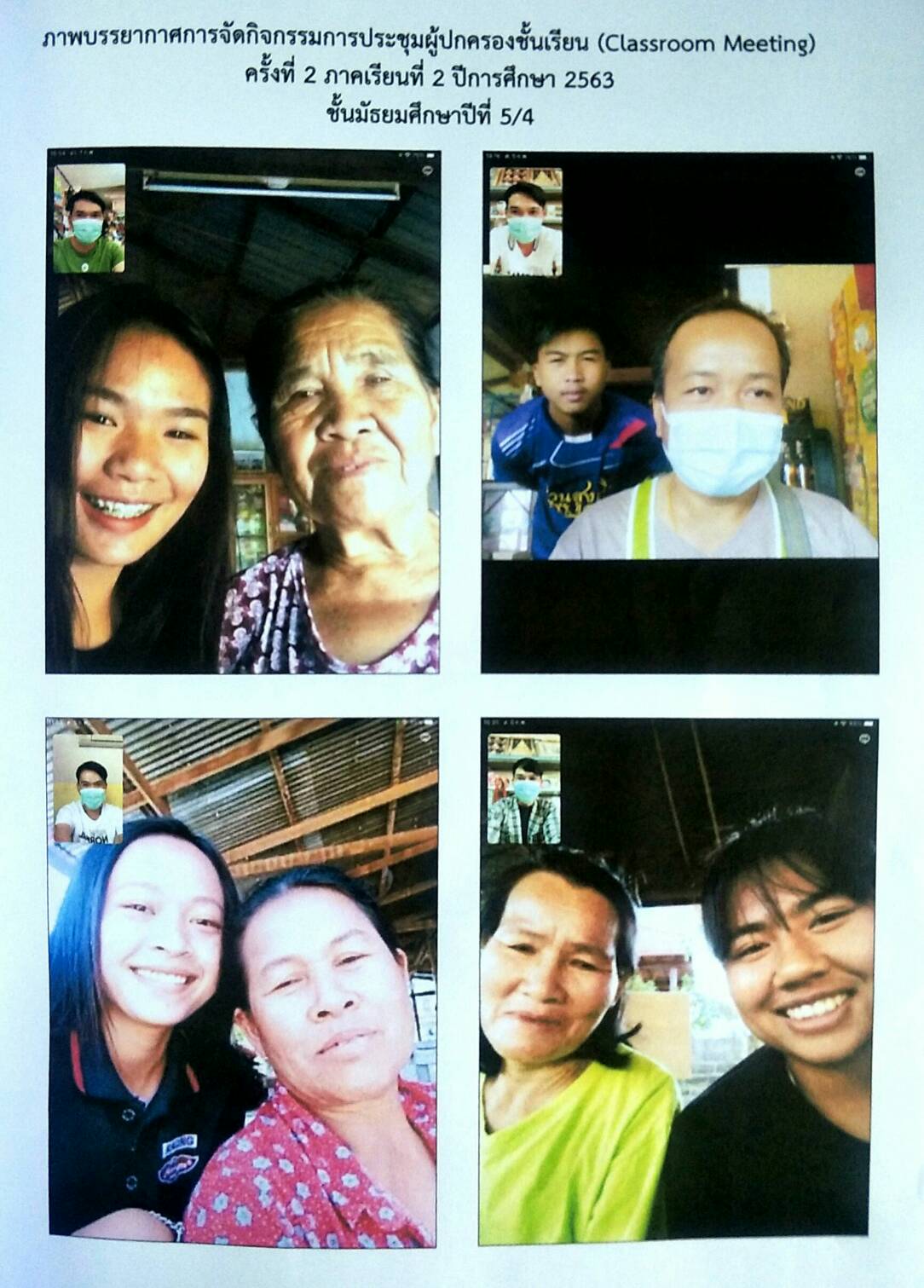 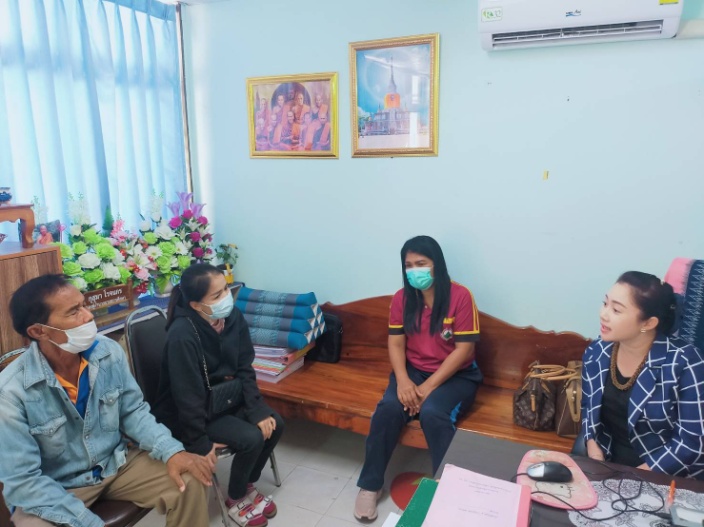 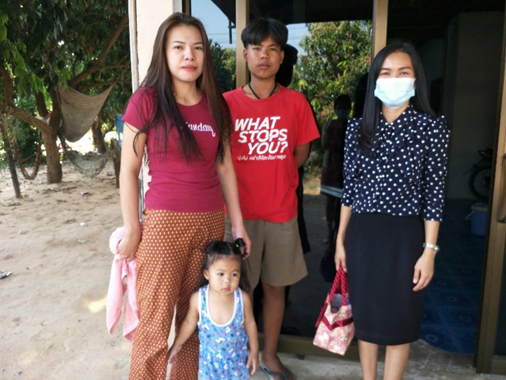 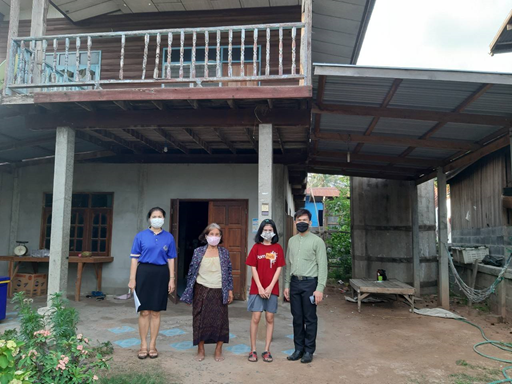 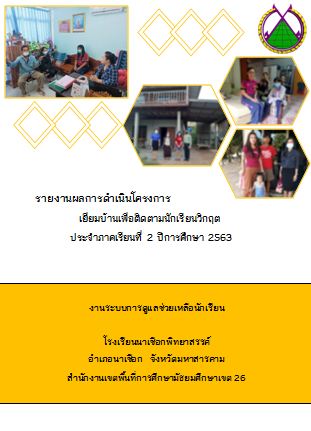 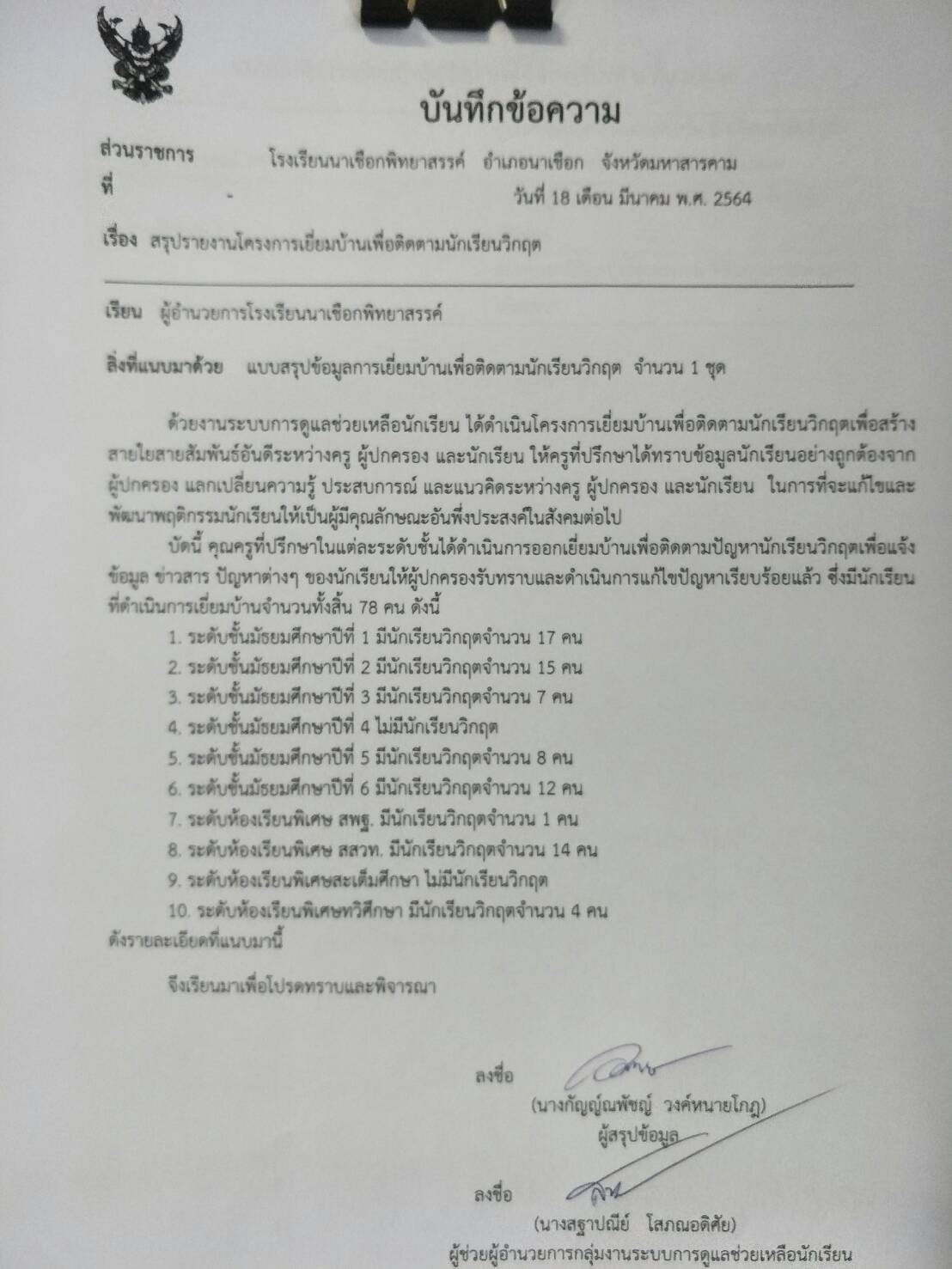 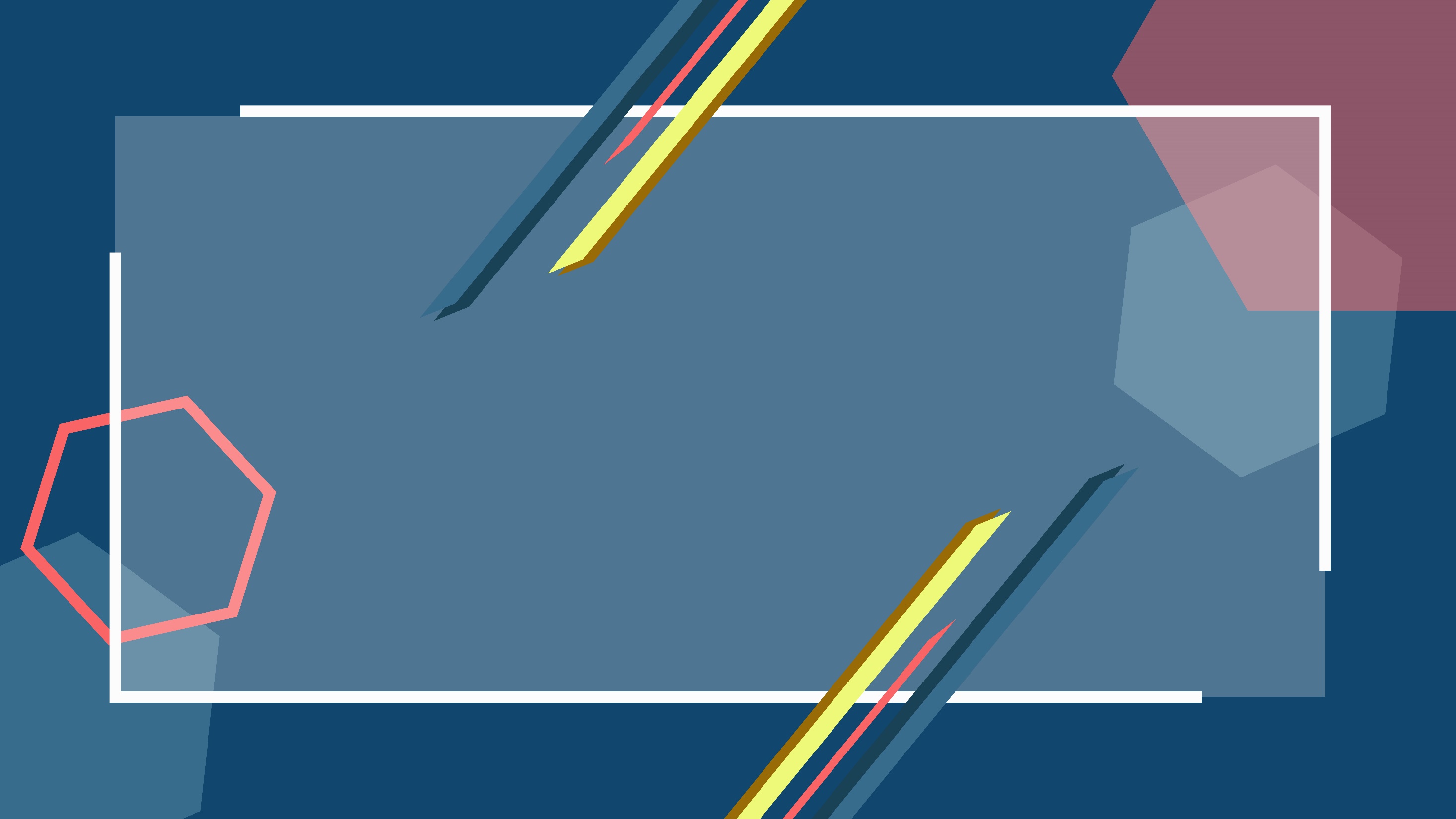 ๏  การเช็คนักเรียนเข้าเรียน
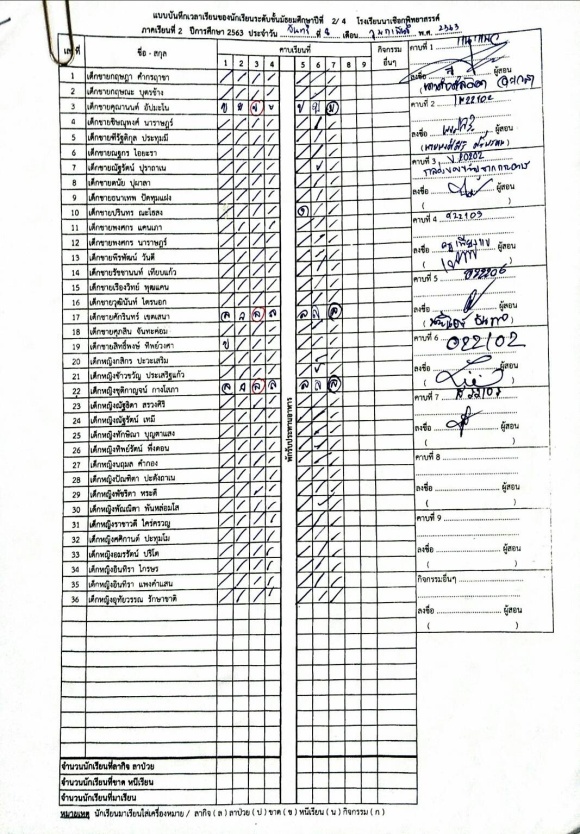 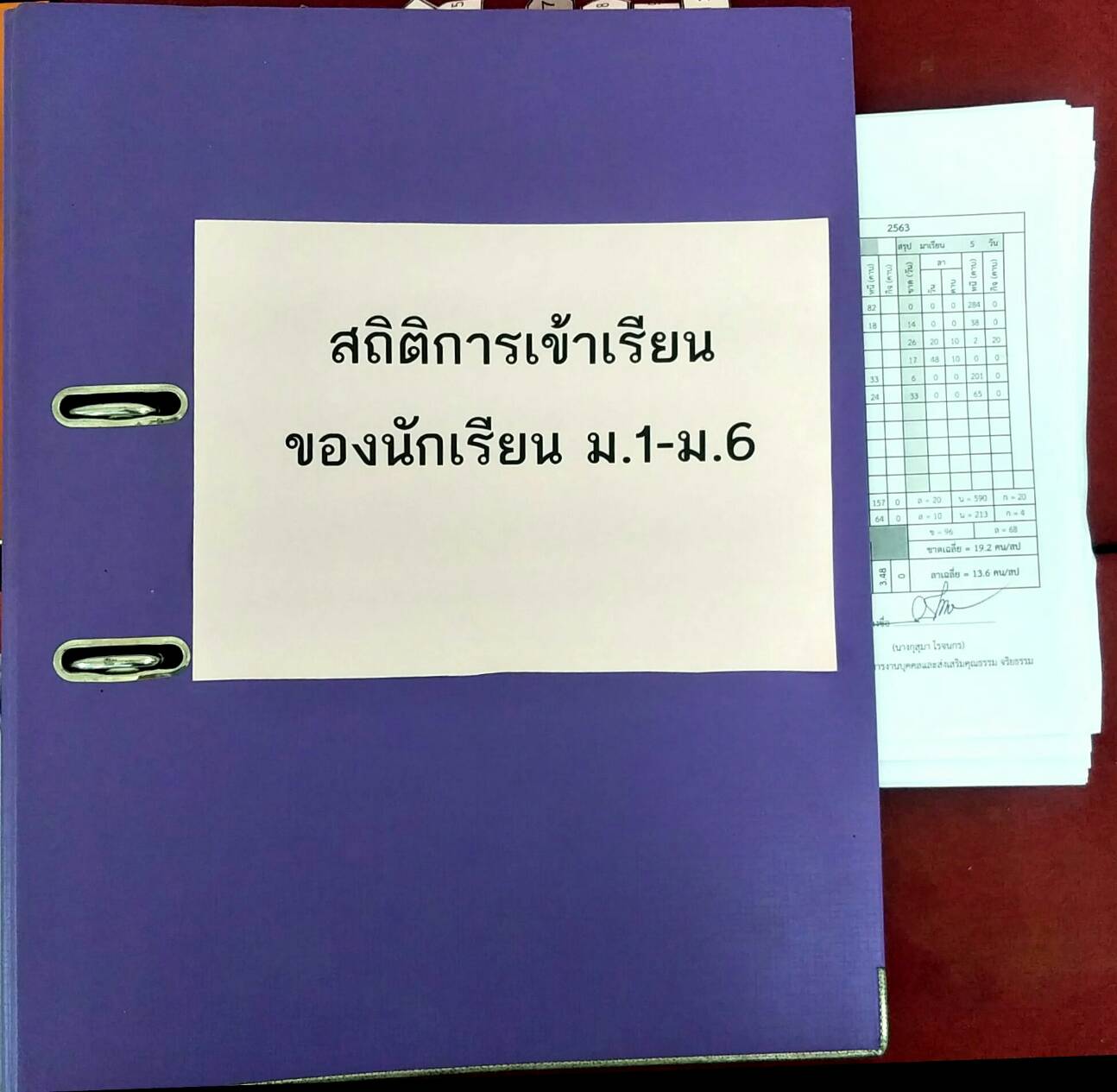 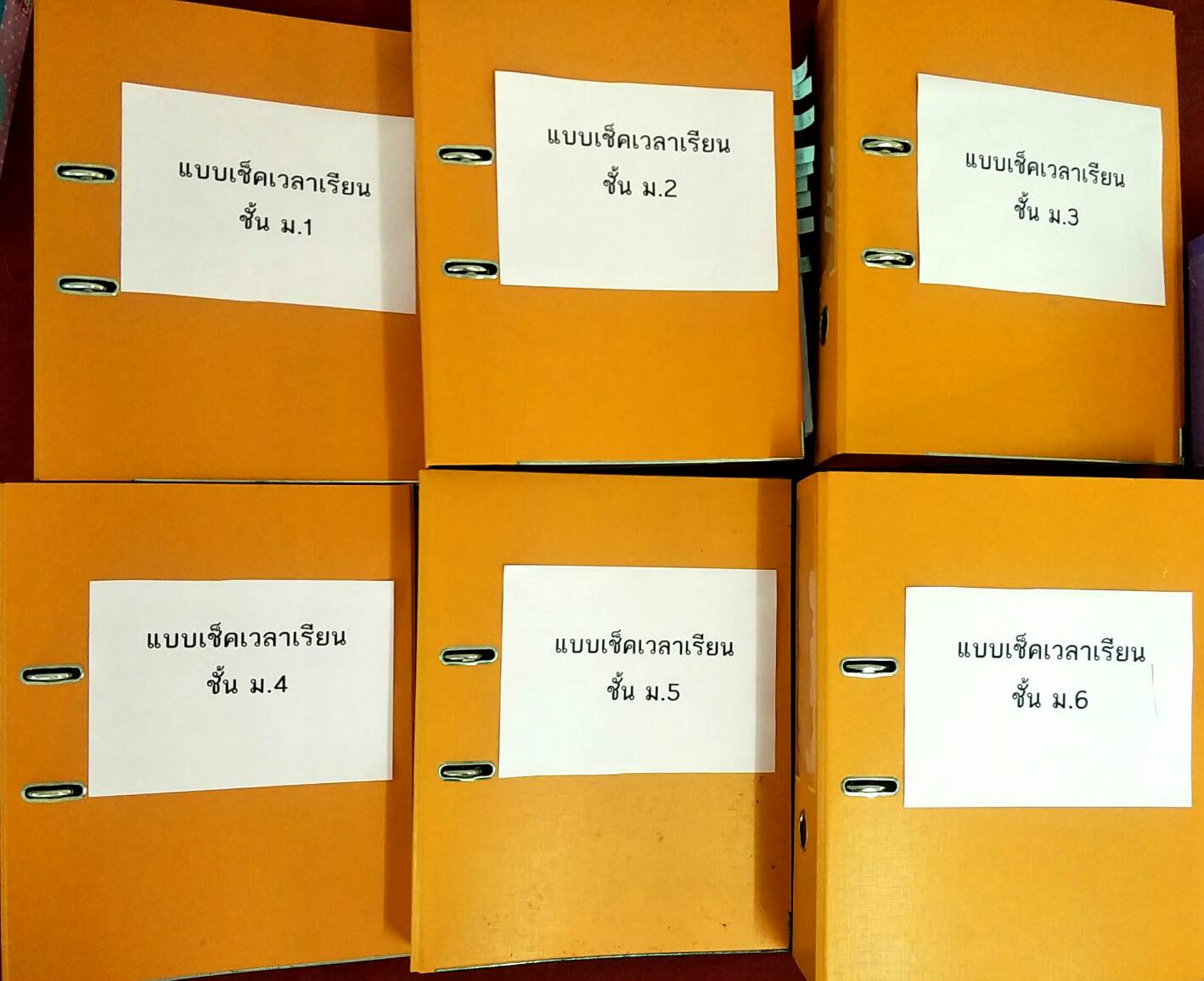 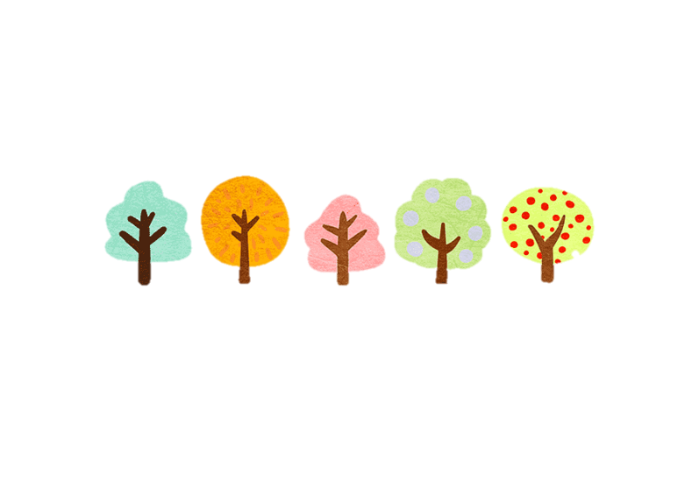 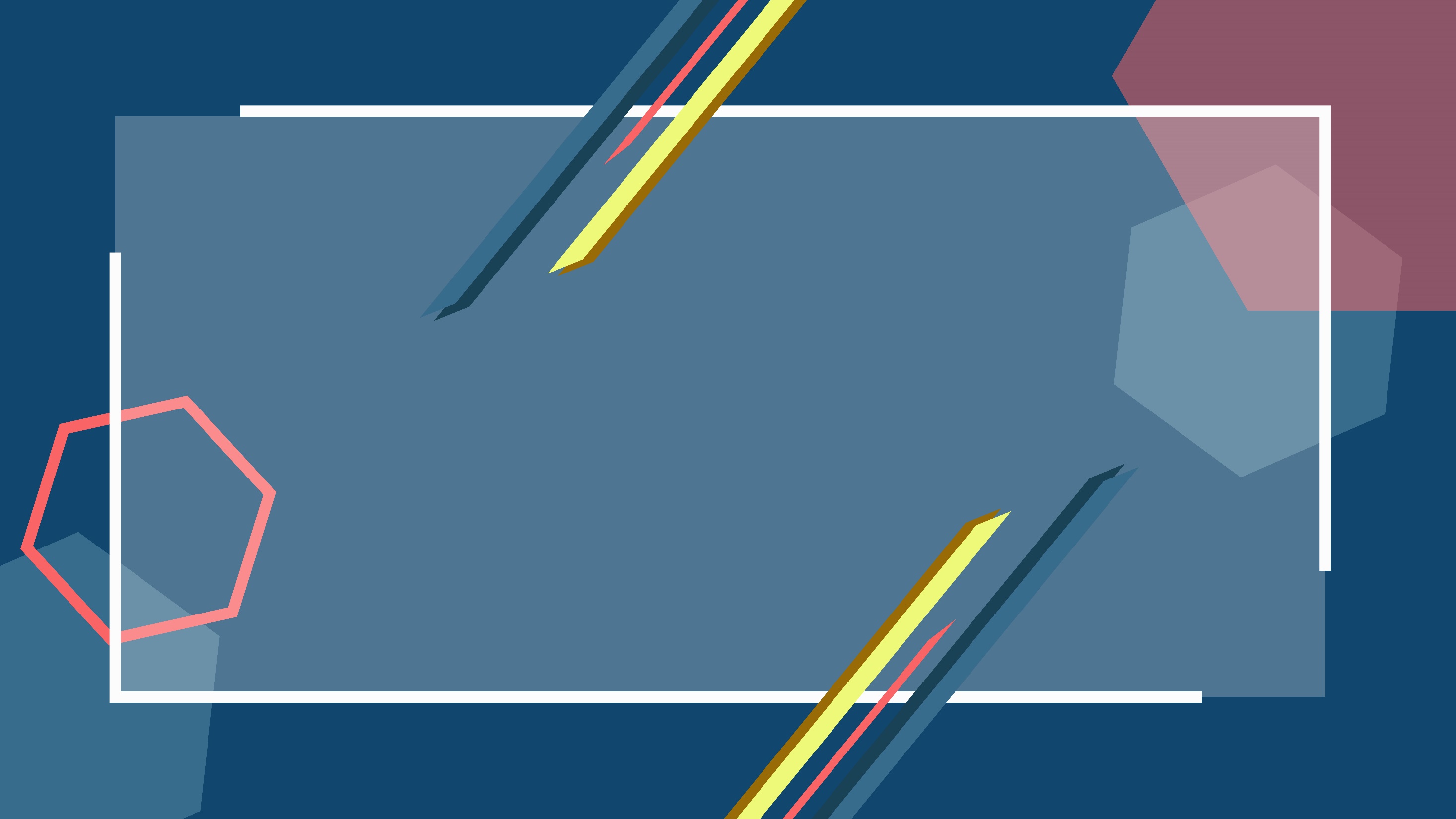 ๏  แจ้งการขาดเรียน หนีเรียน ของนักเรียนให้ผู้ปกครองนักเรียนทราบทุกๆ เดือน
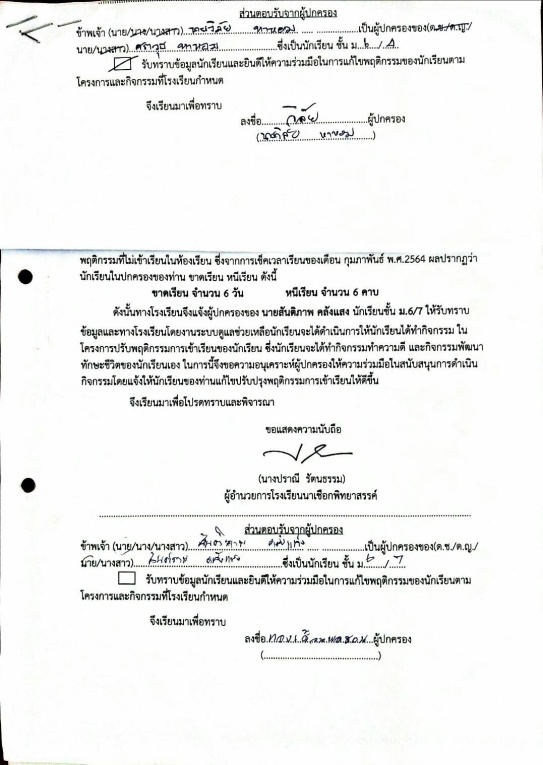 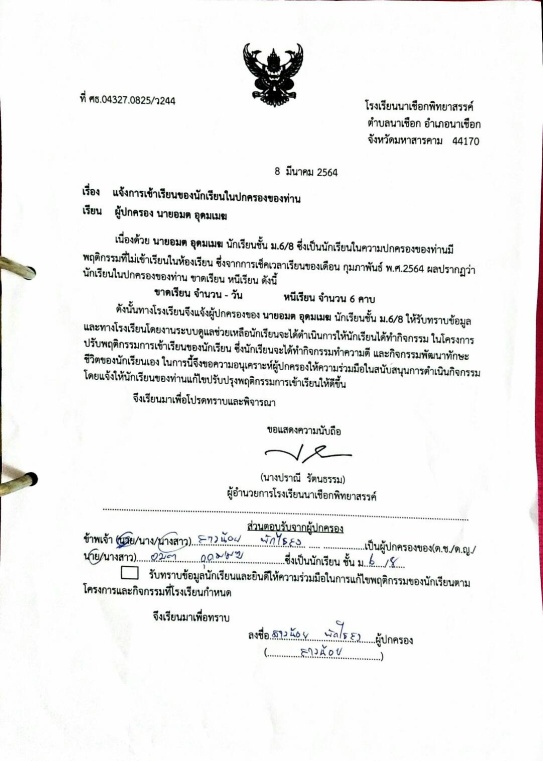 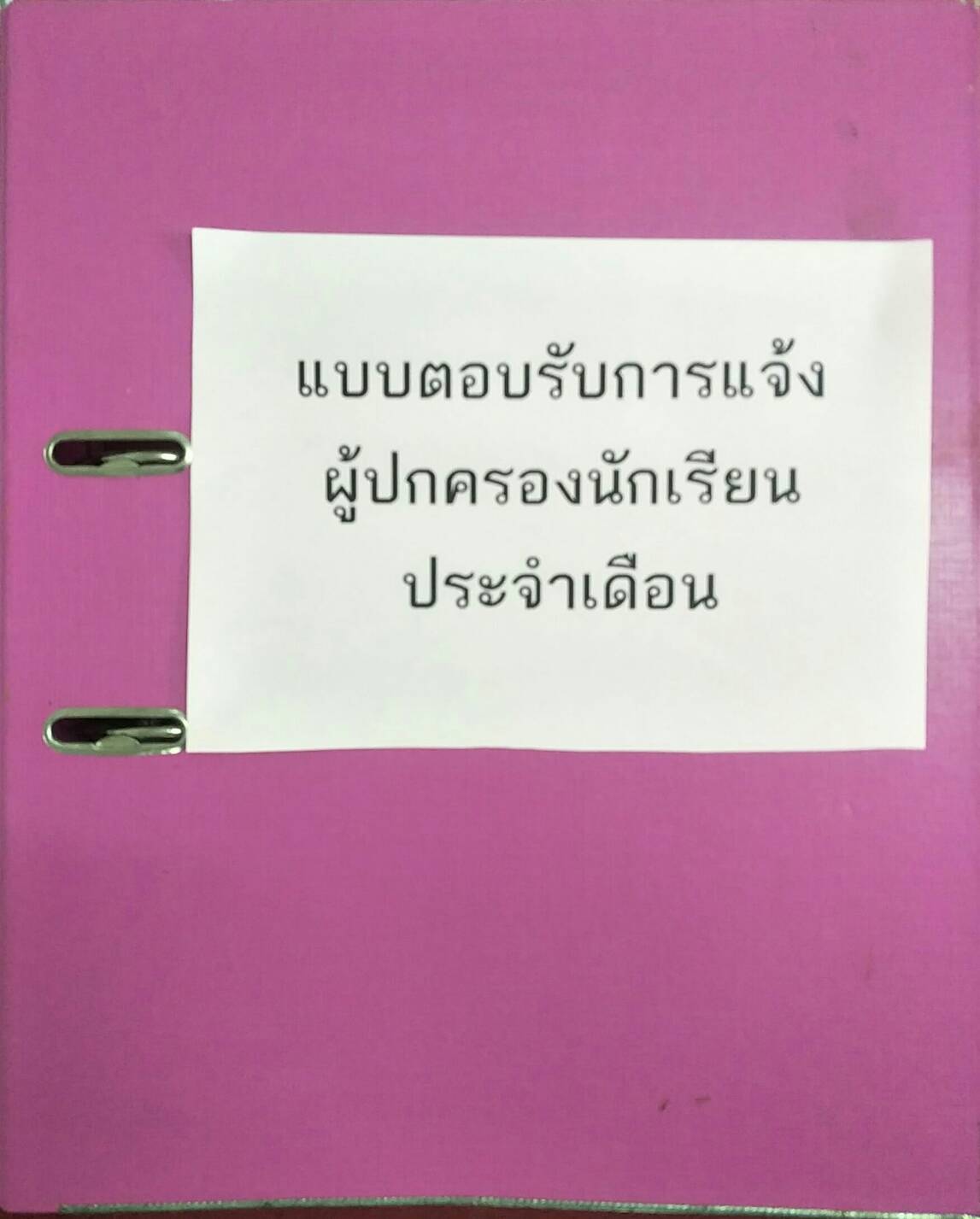 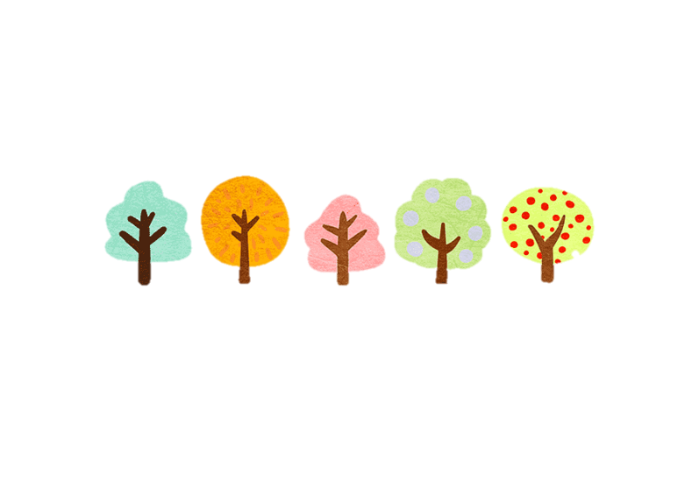 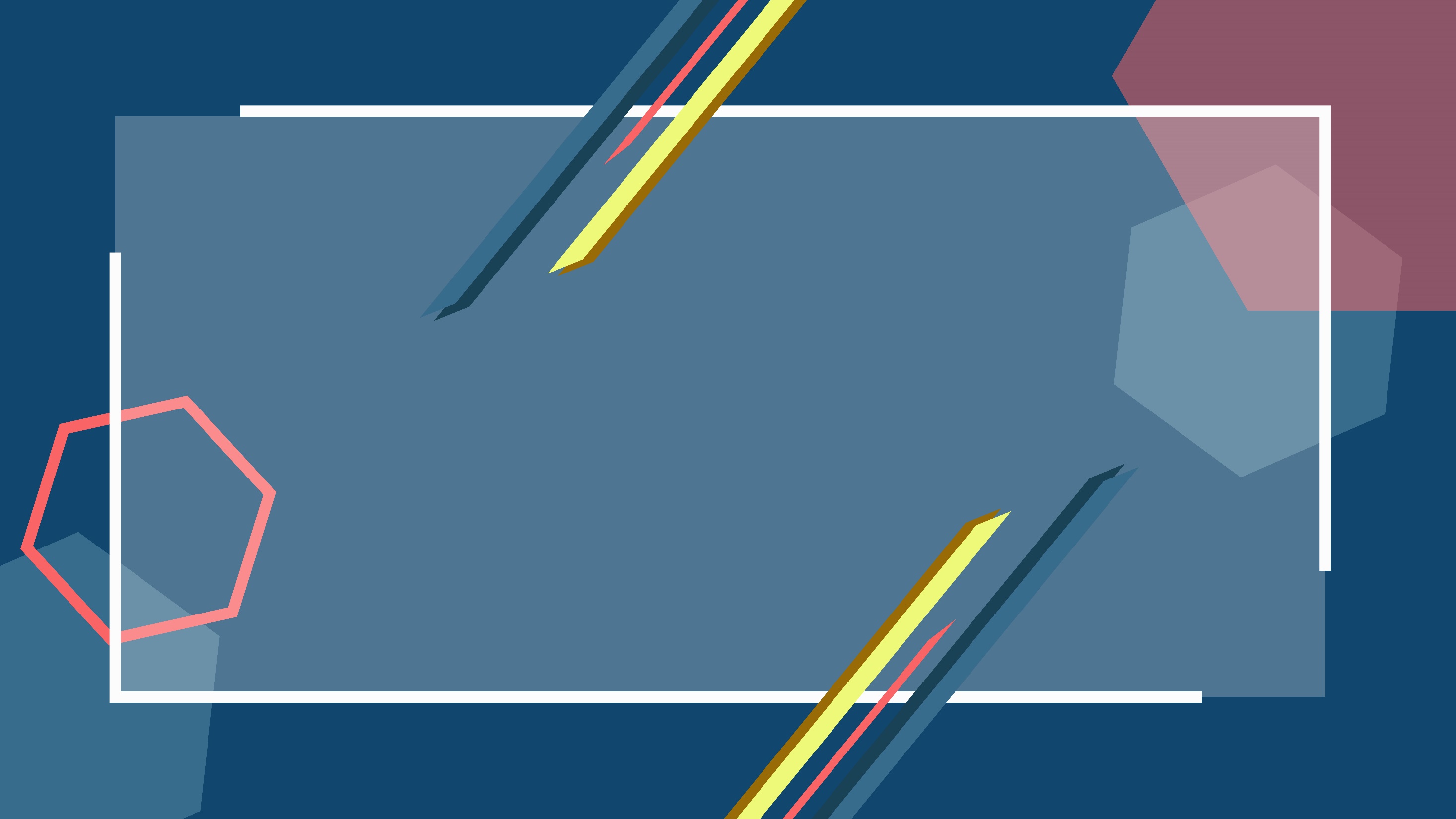 ๏ ควบคุม กำกับดูแลการมาเรียน การลา การมาสายของนักเรียน โดยส่งหนังสือถึงผู้ปกครองเมื่อนักเรียนขาดเรียน 3 วันขึ้นไป
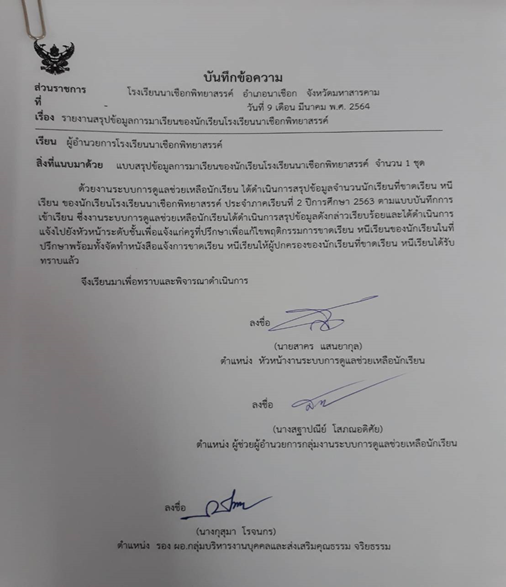 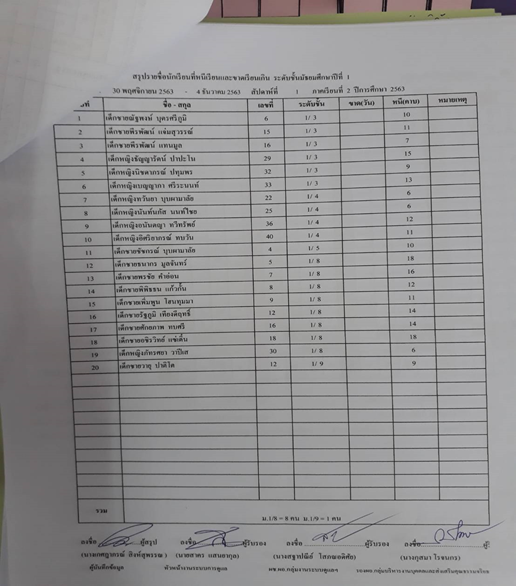 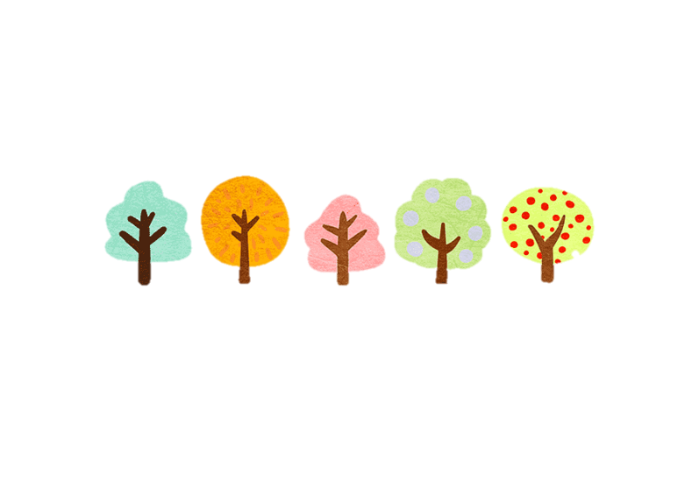 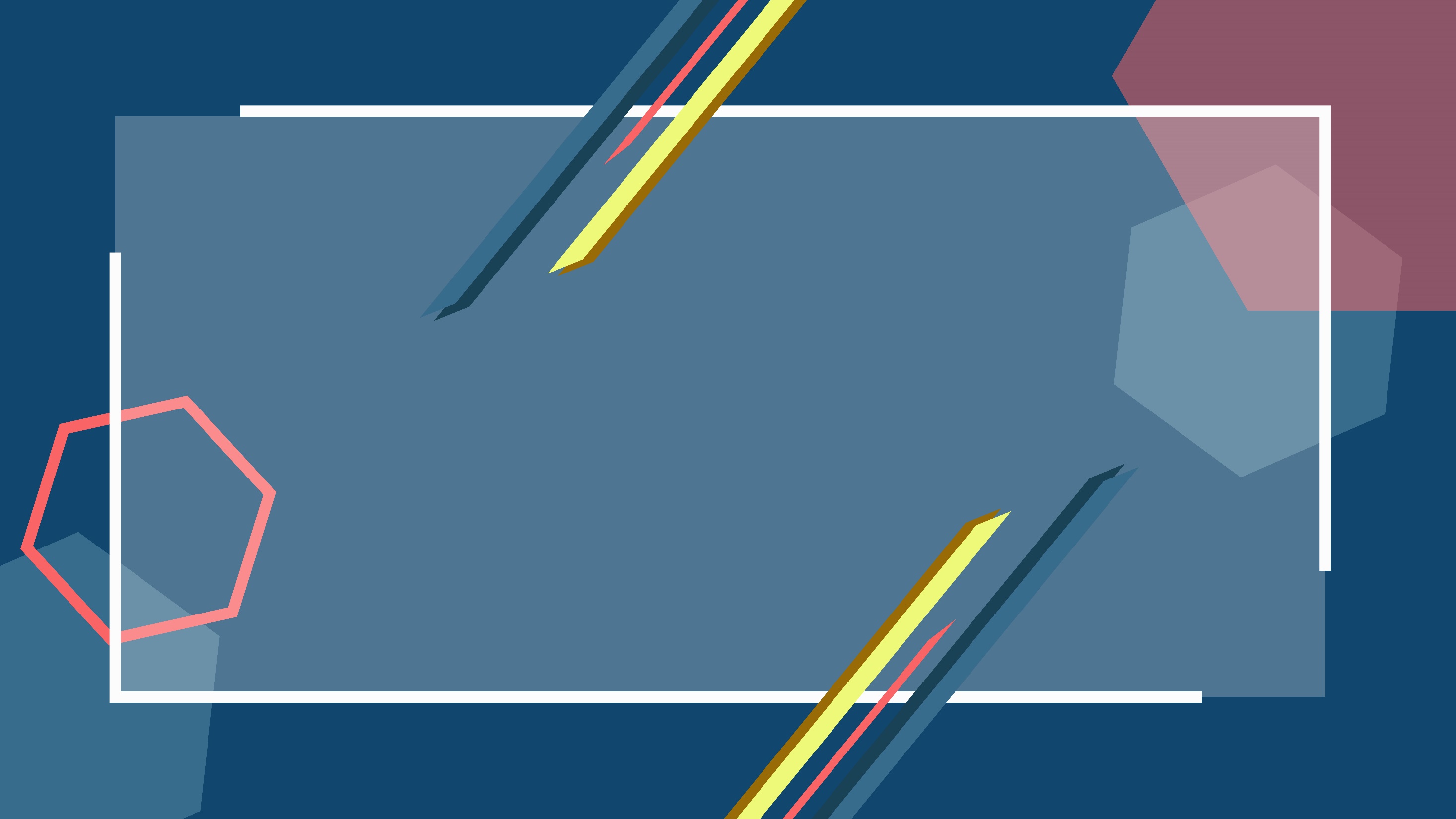 ๏  งานการบริหารข้อมูลนักเรียนรายบุคคล 
การคัดกรองและการส่งต่อนักเรียน
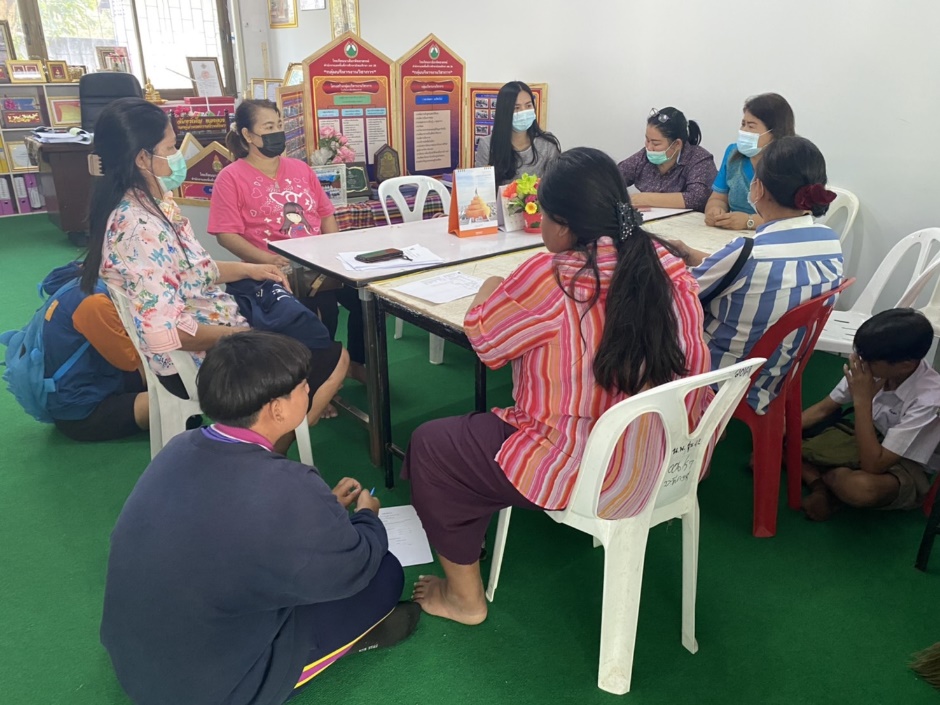 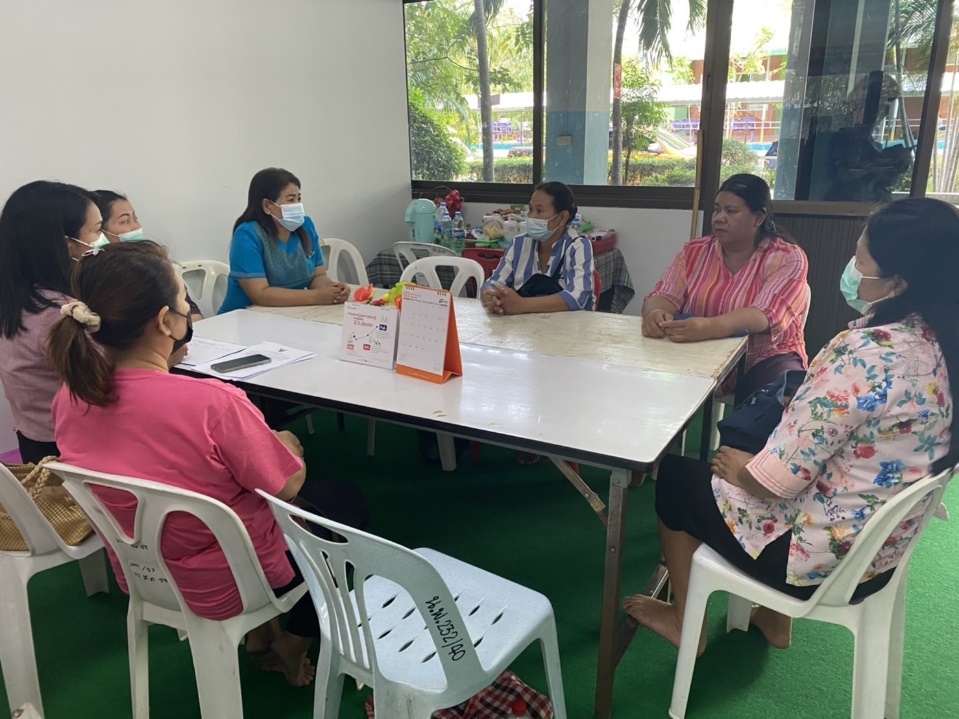 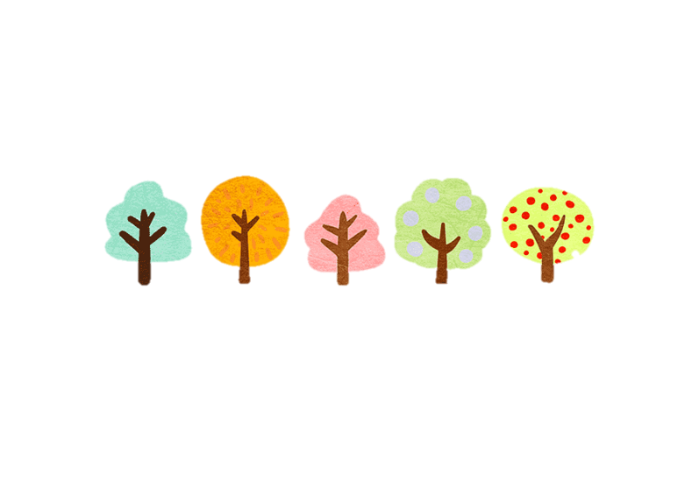 การส่งต่อภายนอก
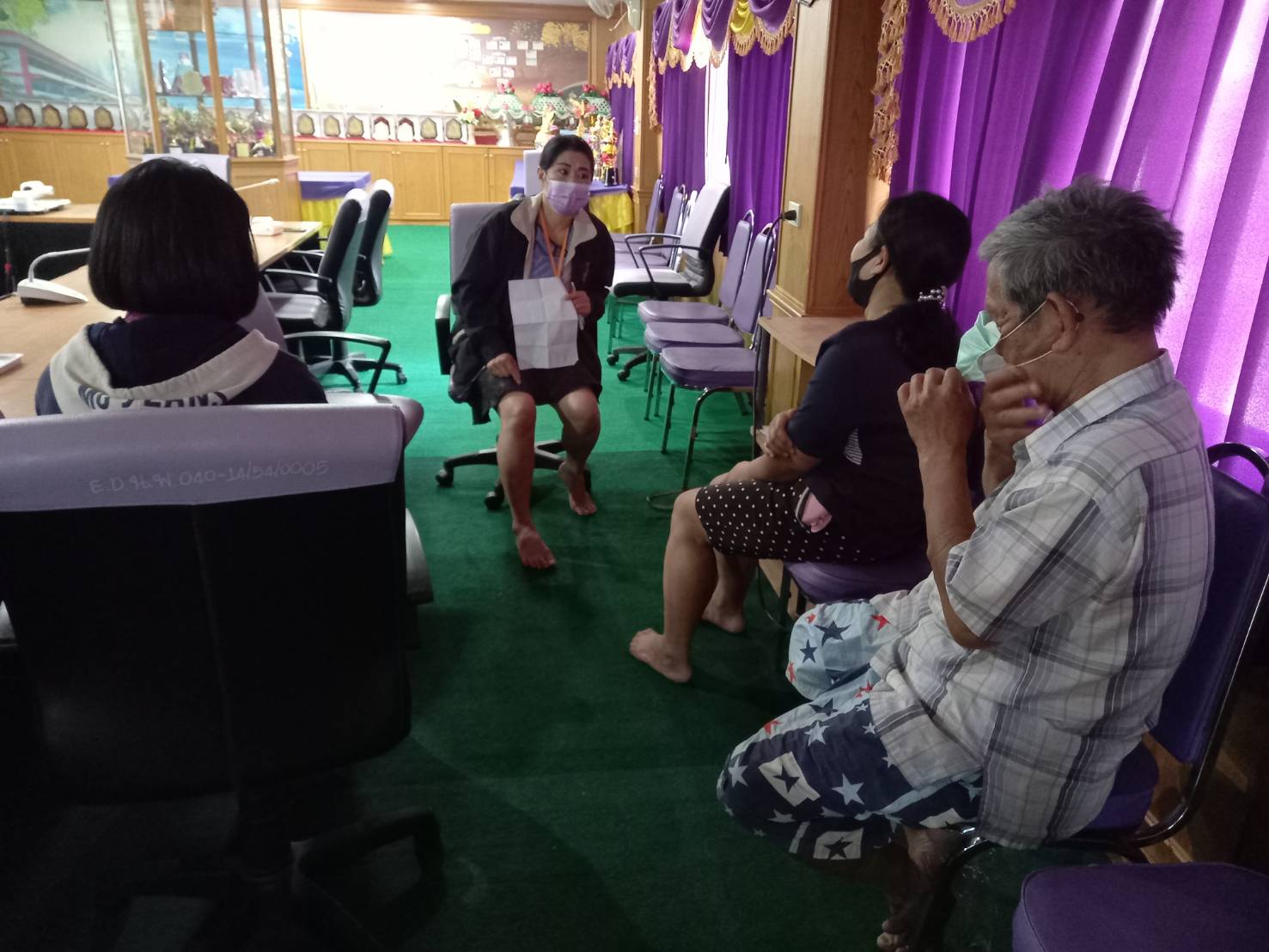 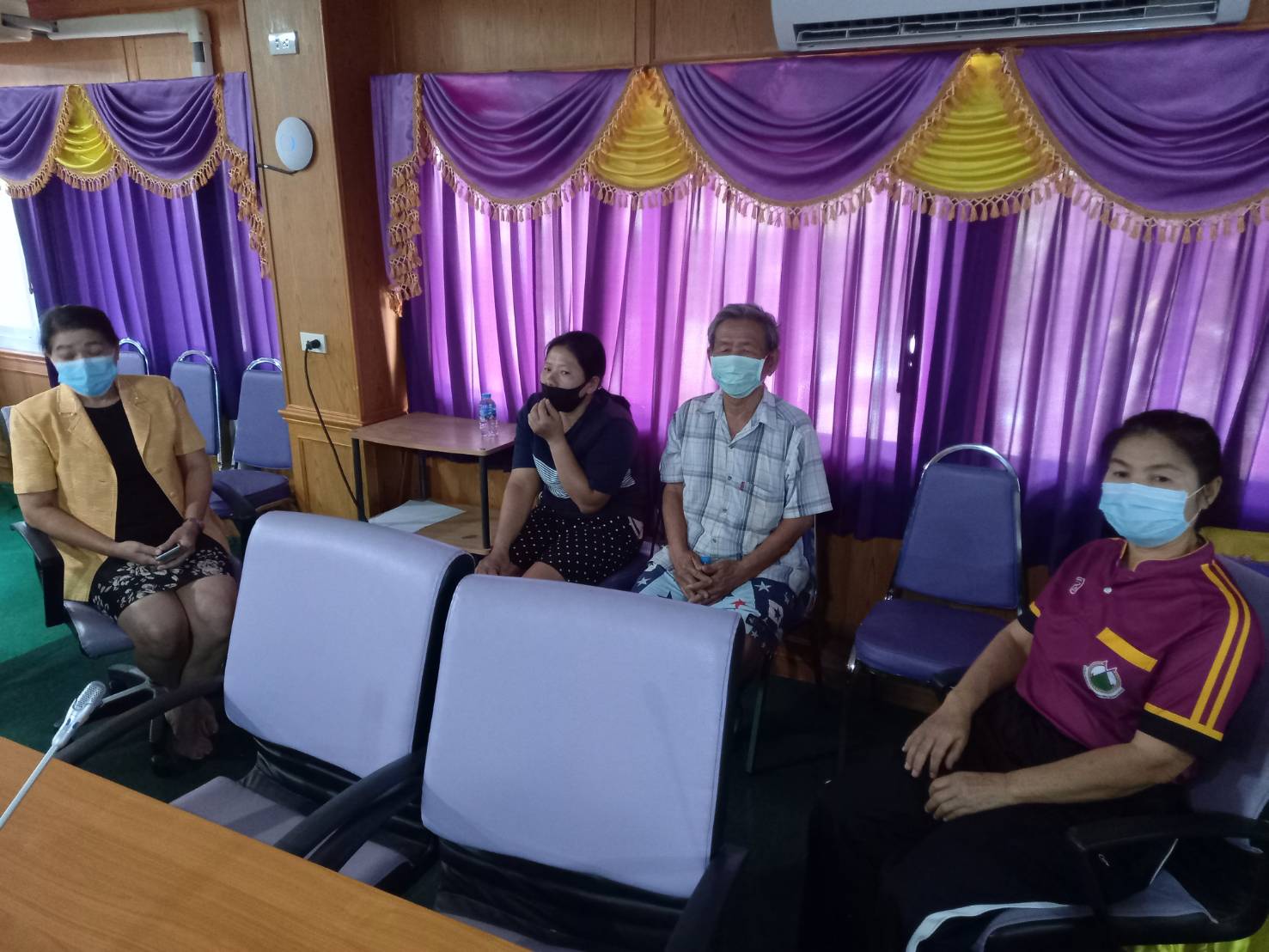 สรุปรายงานการเข้าเรียน ภาคเรียนที่ 2 ปีการศึกษา 2564
สรุป ผลการขาดเรียนโดยภาพรวมของนักเรียนมีการขาดเรียนลดลง เนื่องจากมีการแจ้งครูที่ปรึกษาออกกำกับดูแลให้นักเรียนเข้าเรียนและออกเยี่ยมบ้านนักเรียนที่มีปัญหาการขาดเรียนจำนวนมาก
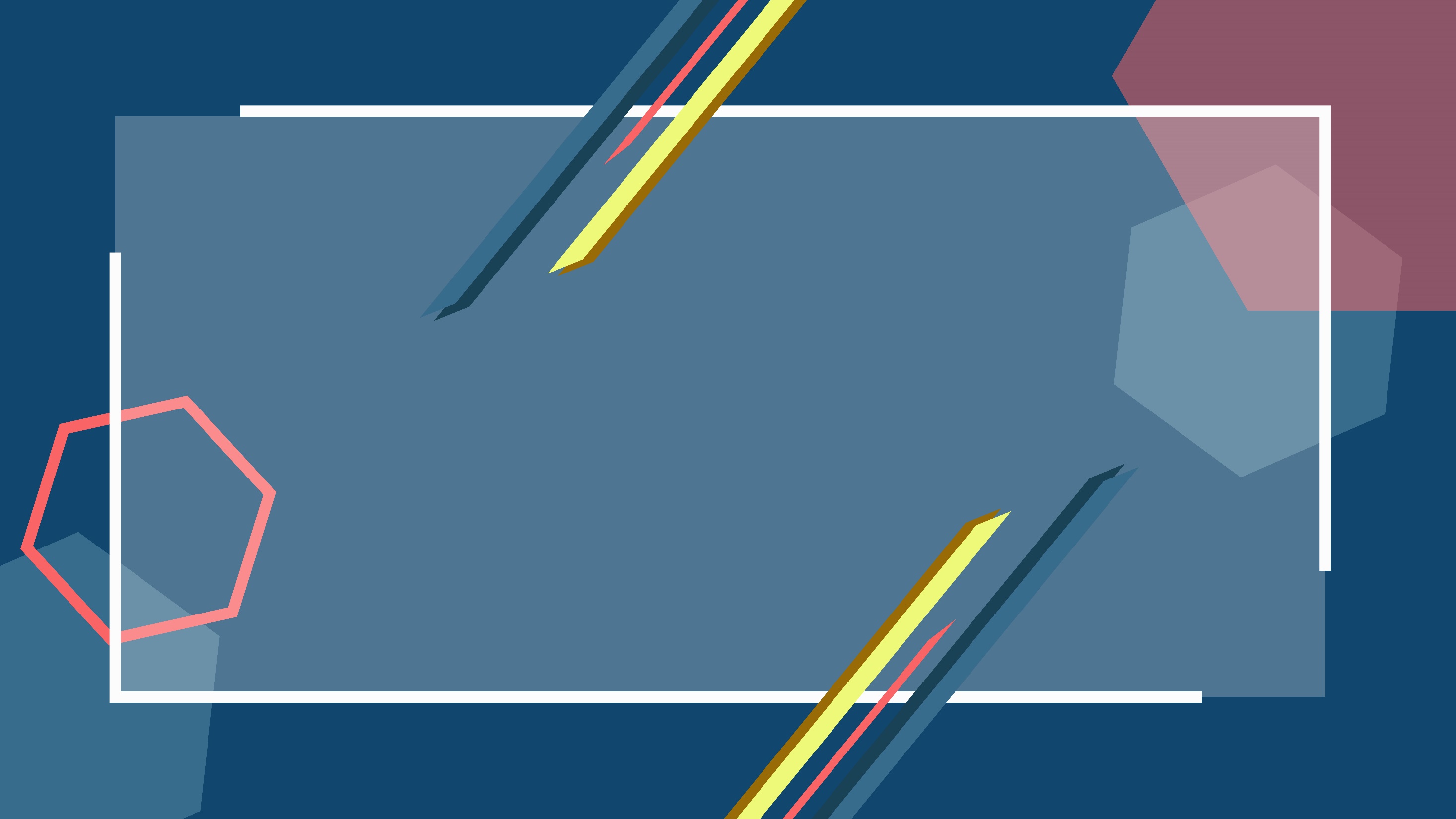 ๏  งานคัดกรองนักเรียนเป็นรายบุคคล
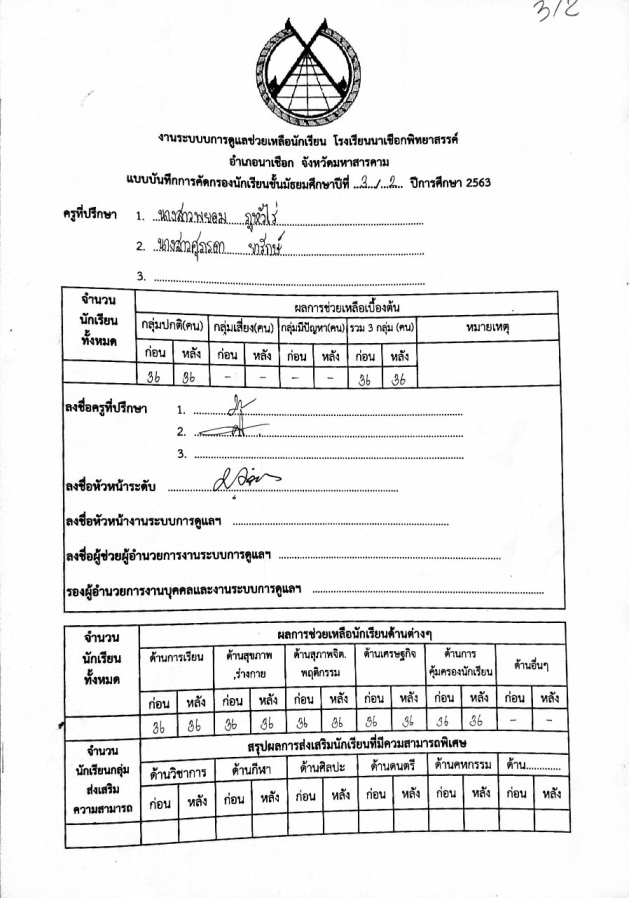 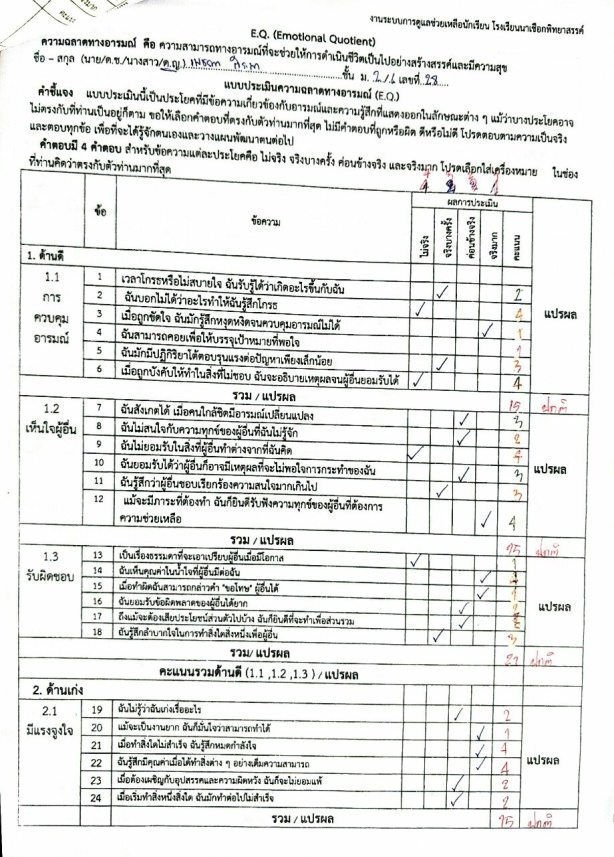 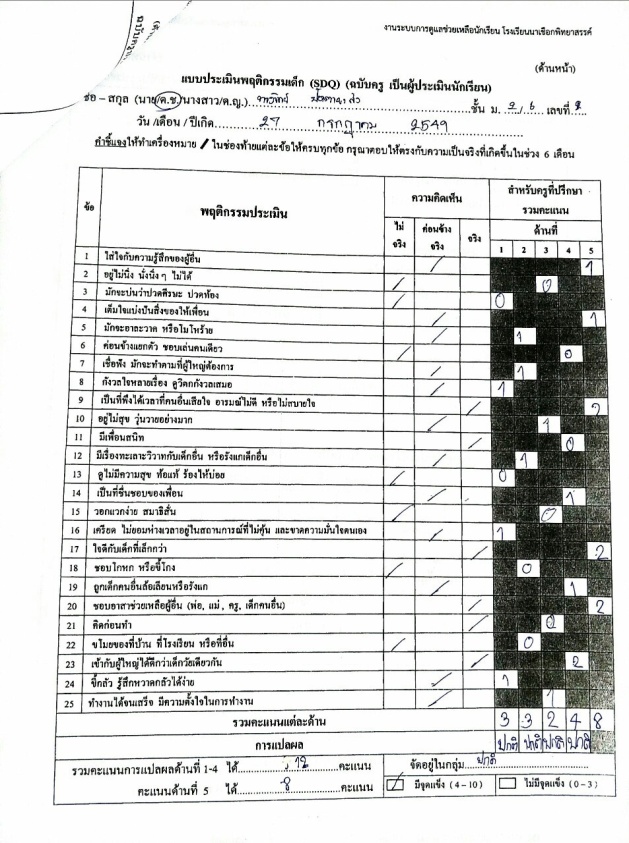 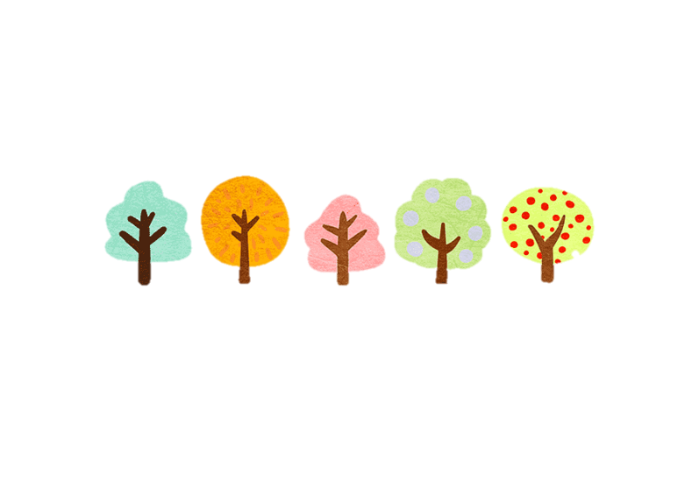 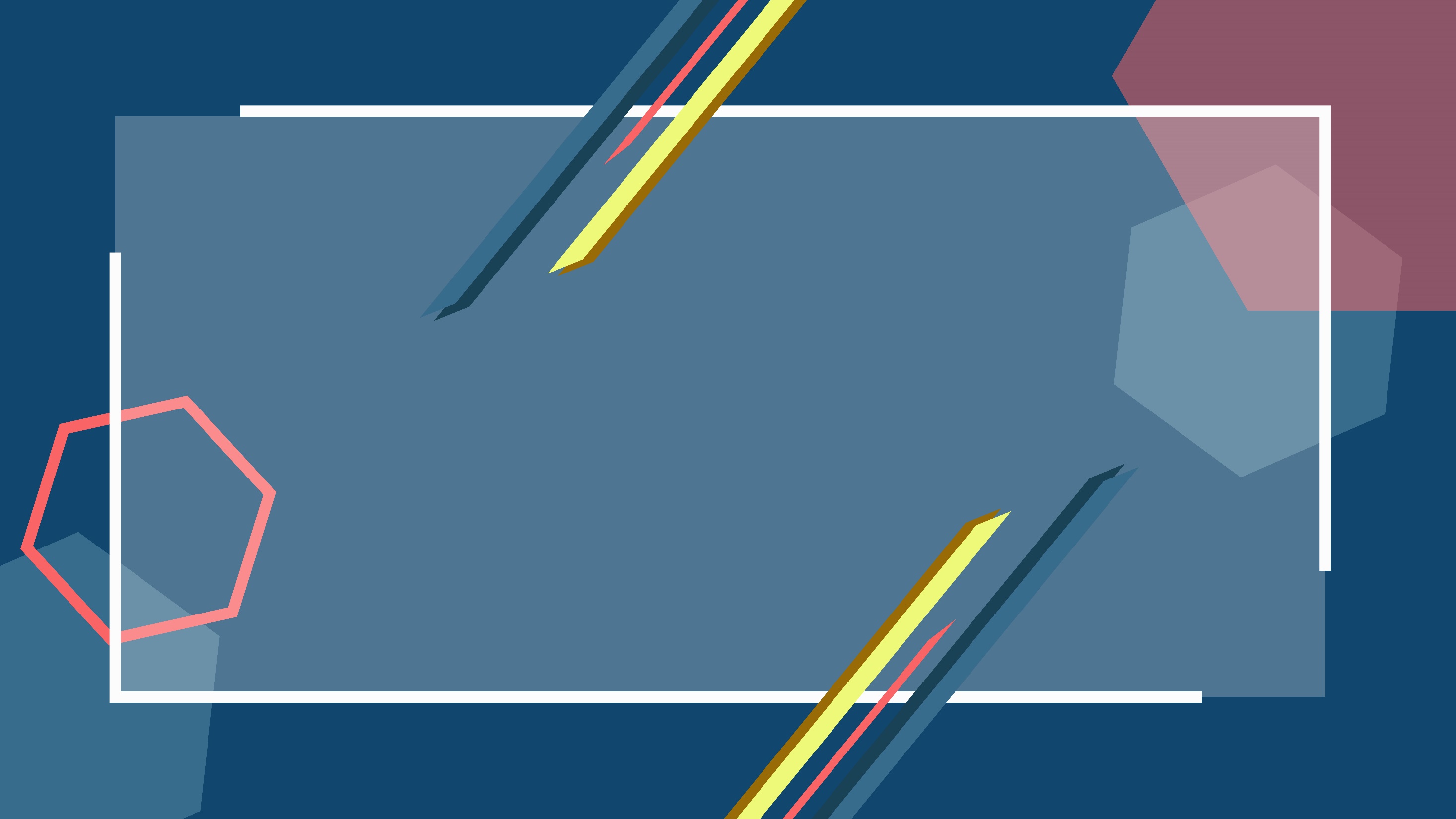 งานระดับชั้นมีการประชุมประสานงาน
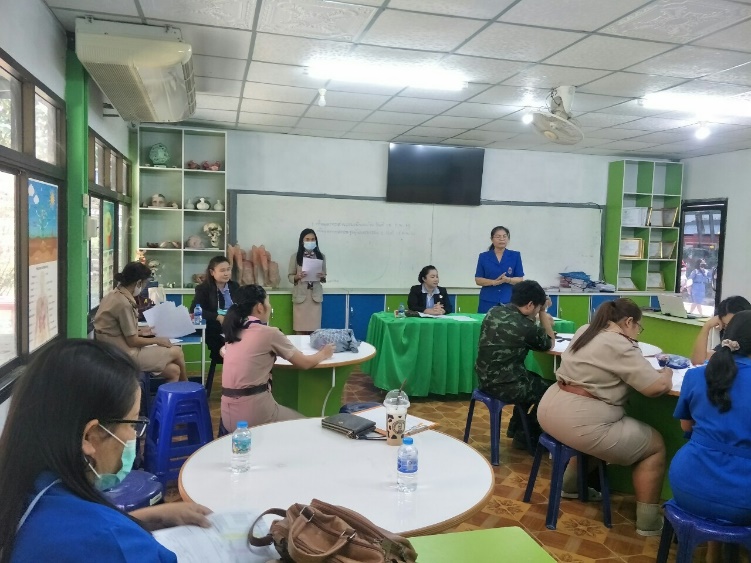 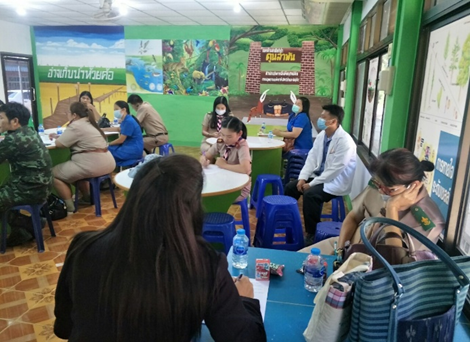 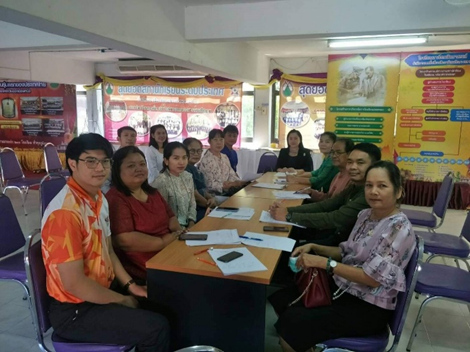 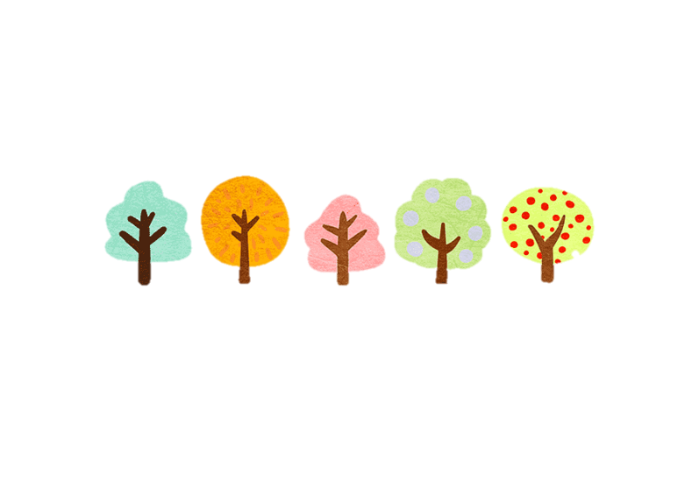 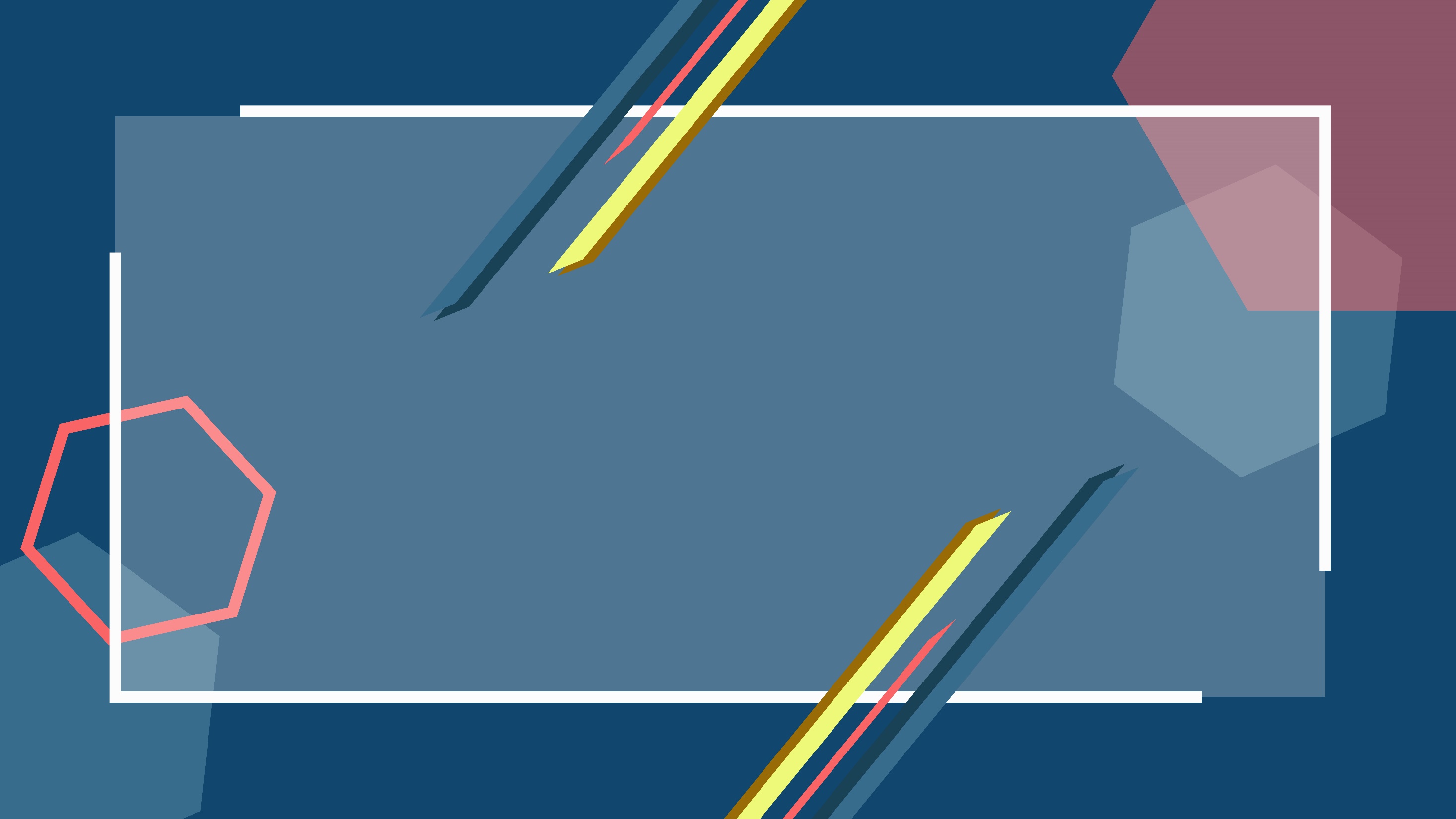 ประสานงานกับครูที่ปรึกษา และผู้ปกครองนักเรียน 
    เพื่อร่วมแก้ไขพัฒนานักเรียนที่มีพฤติกรรมที่ไม่เหมาะสมกับสภาพนักเรียน
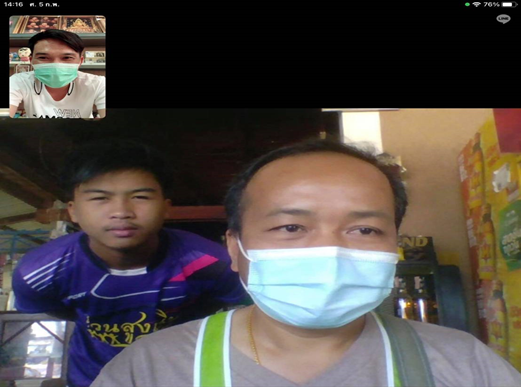 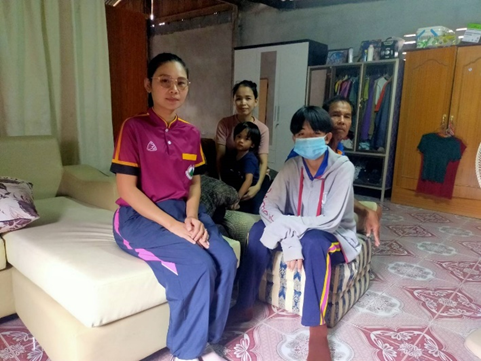 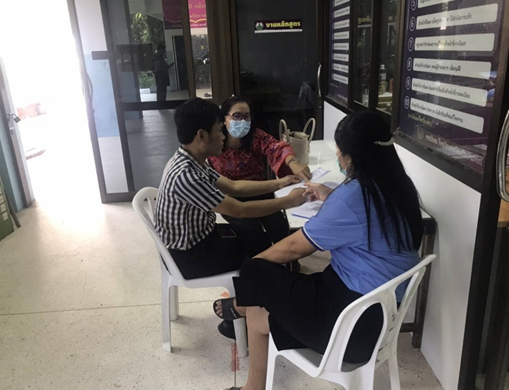 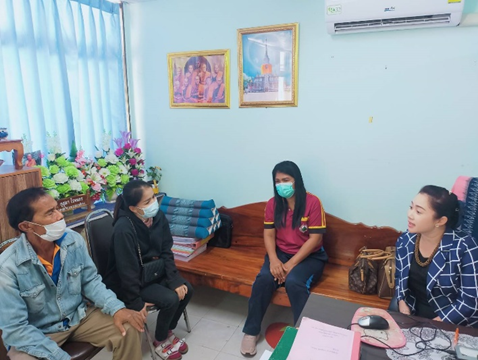 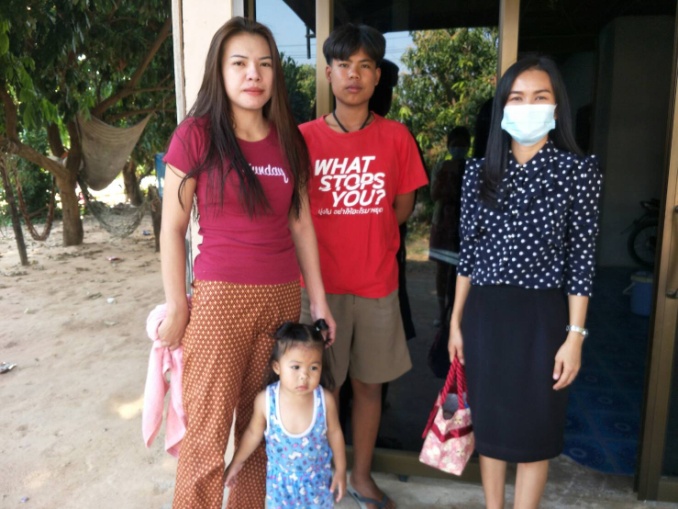 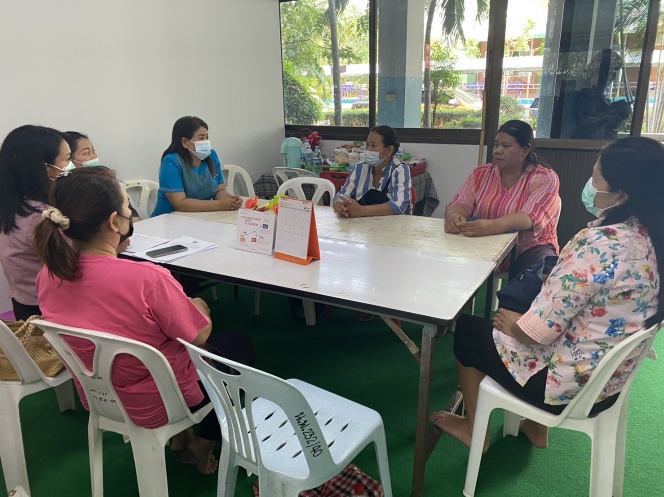 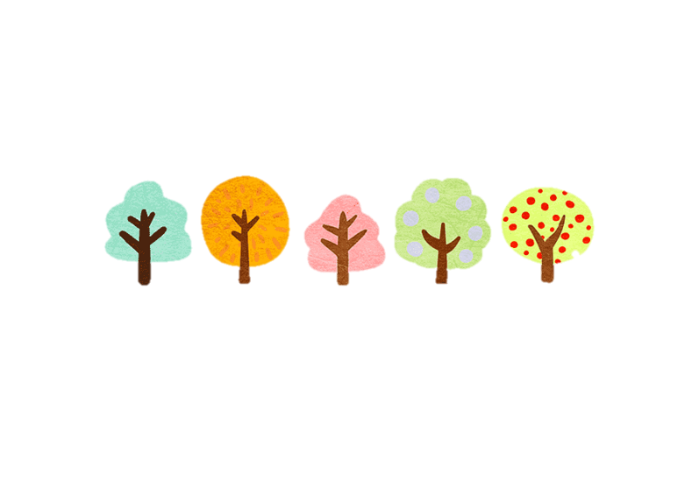 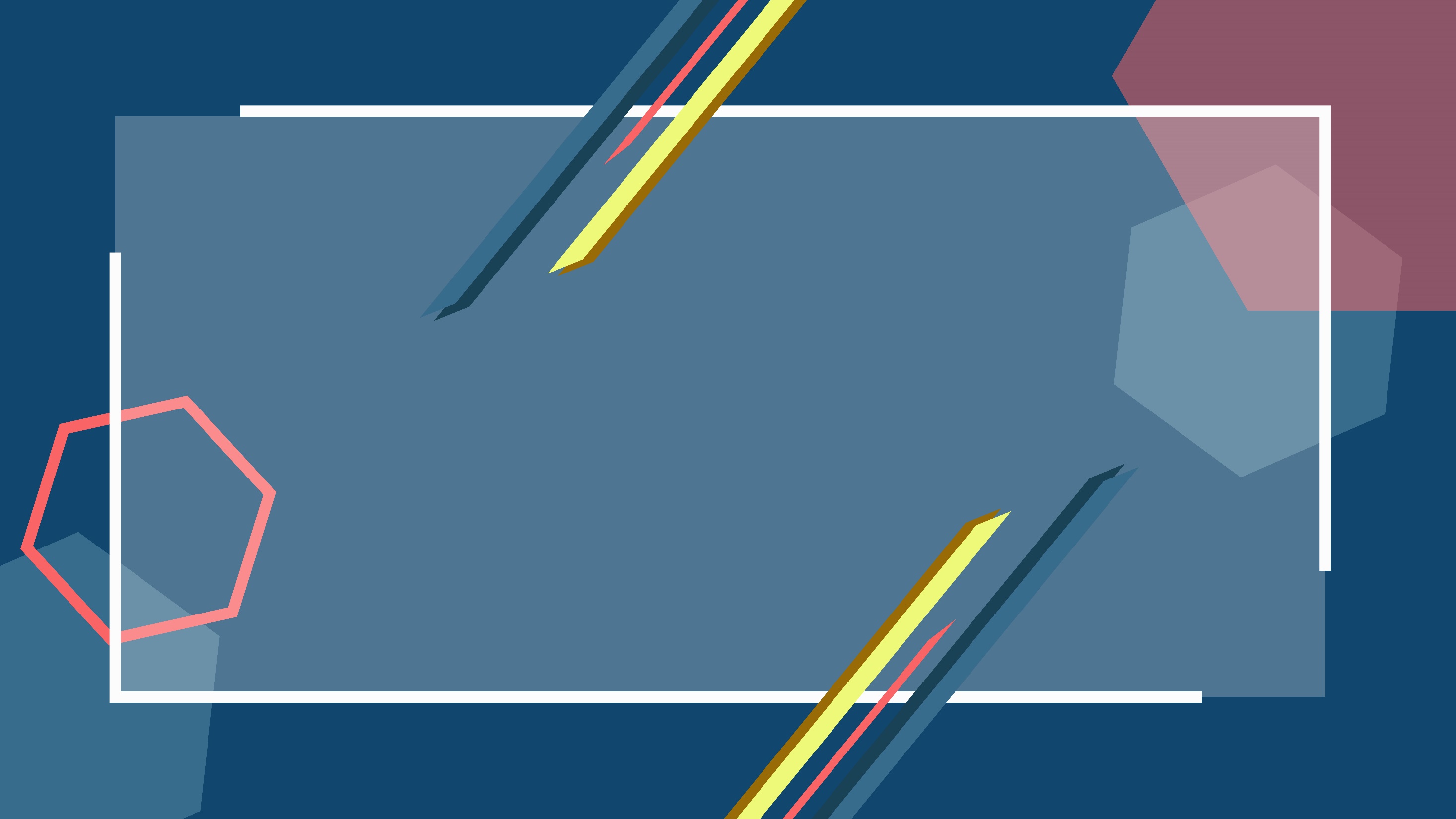 มีการติดตามและตรวจสอบการปฏิบัติงานของครูที่ปรึกษาให้สามารถปกครองนักเรียนที่รับผิดชอบอย่างใกล้ชิดและมีคุณภาพ
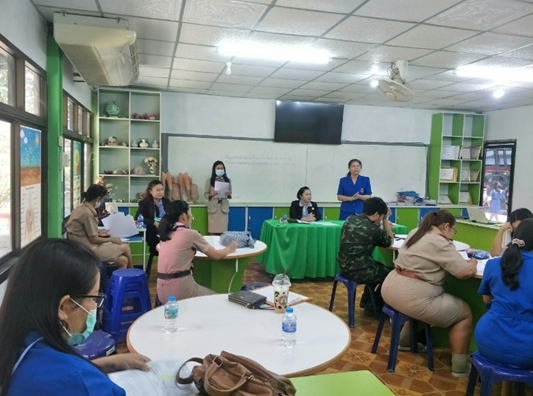 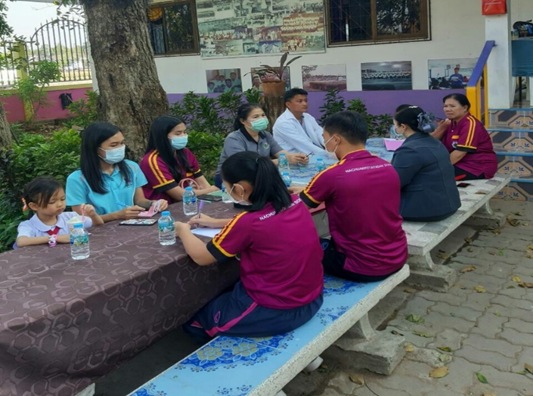 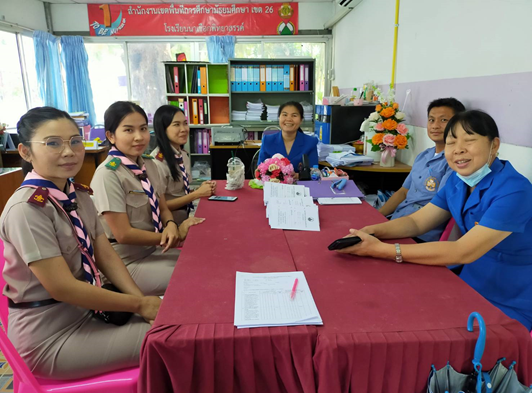 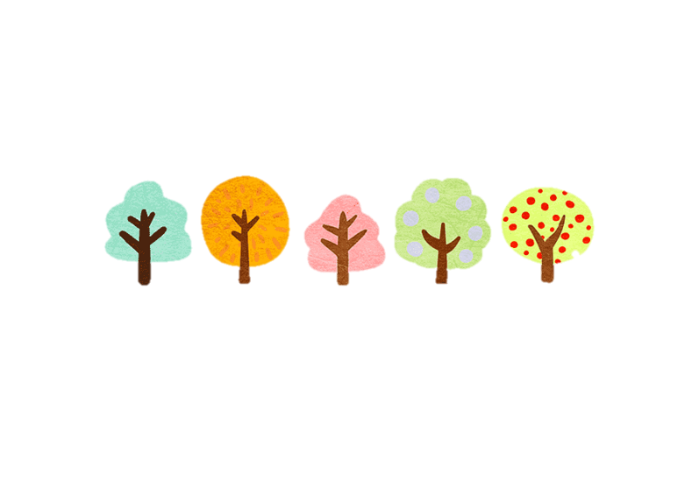 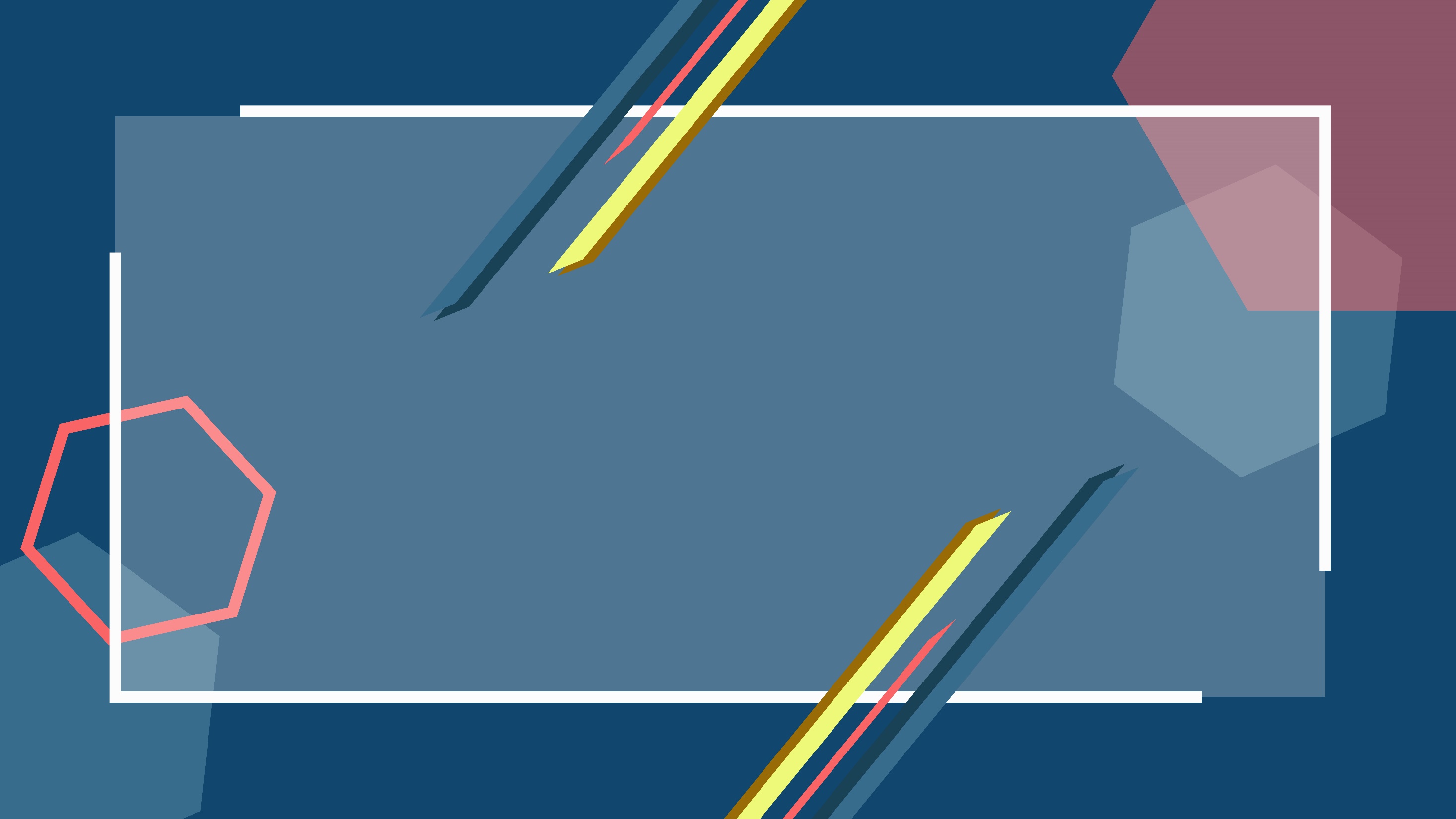 โครงการส่งเสริมพัฒนานักเรียนและแก้ไขปัญหานักเรียนกลุ่มเสี่ยงและกลุ่มมีปัญหา
              มีการดำเนินการป้องกันและแก้ไขทั้งที่เป็นกลุ่มเสี่ยงและกลุ่มมีปัญหาและประสานงานกับครูประจำชั้นและผู้ปกครองนักเรียนกลุ่มเสี่ยงและกลุ่มมีปัญหา
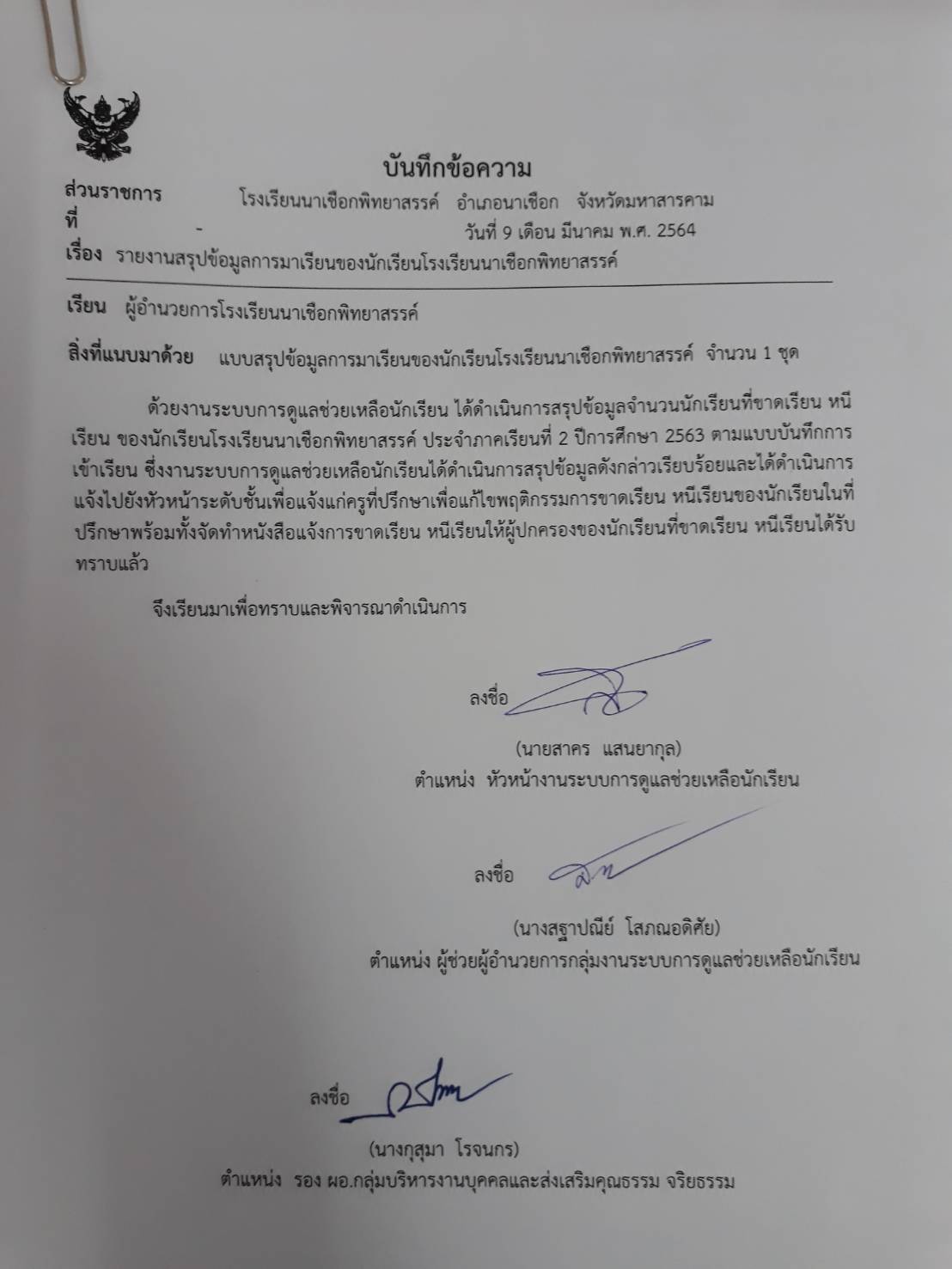 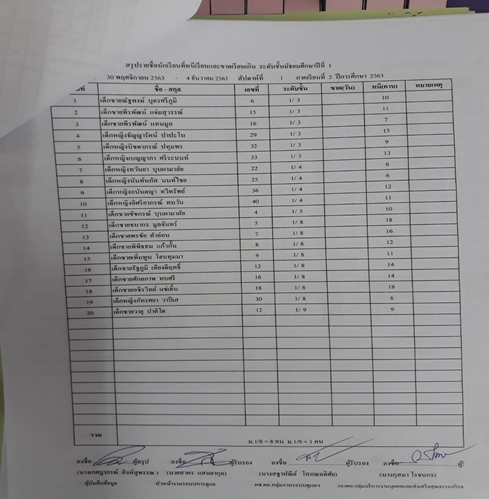 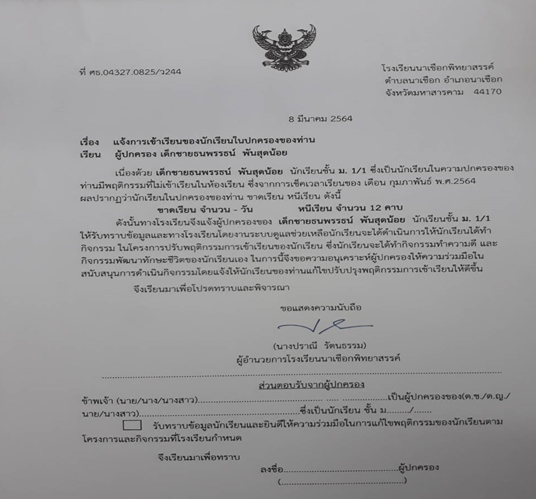 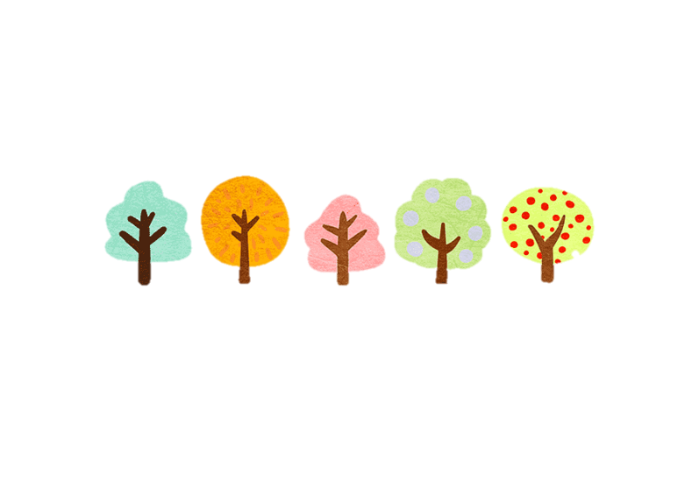 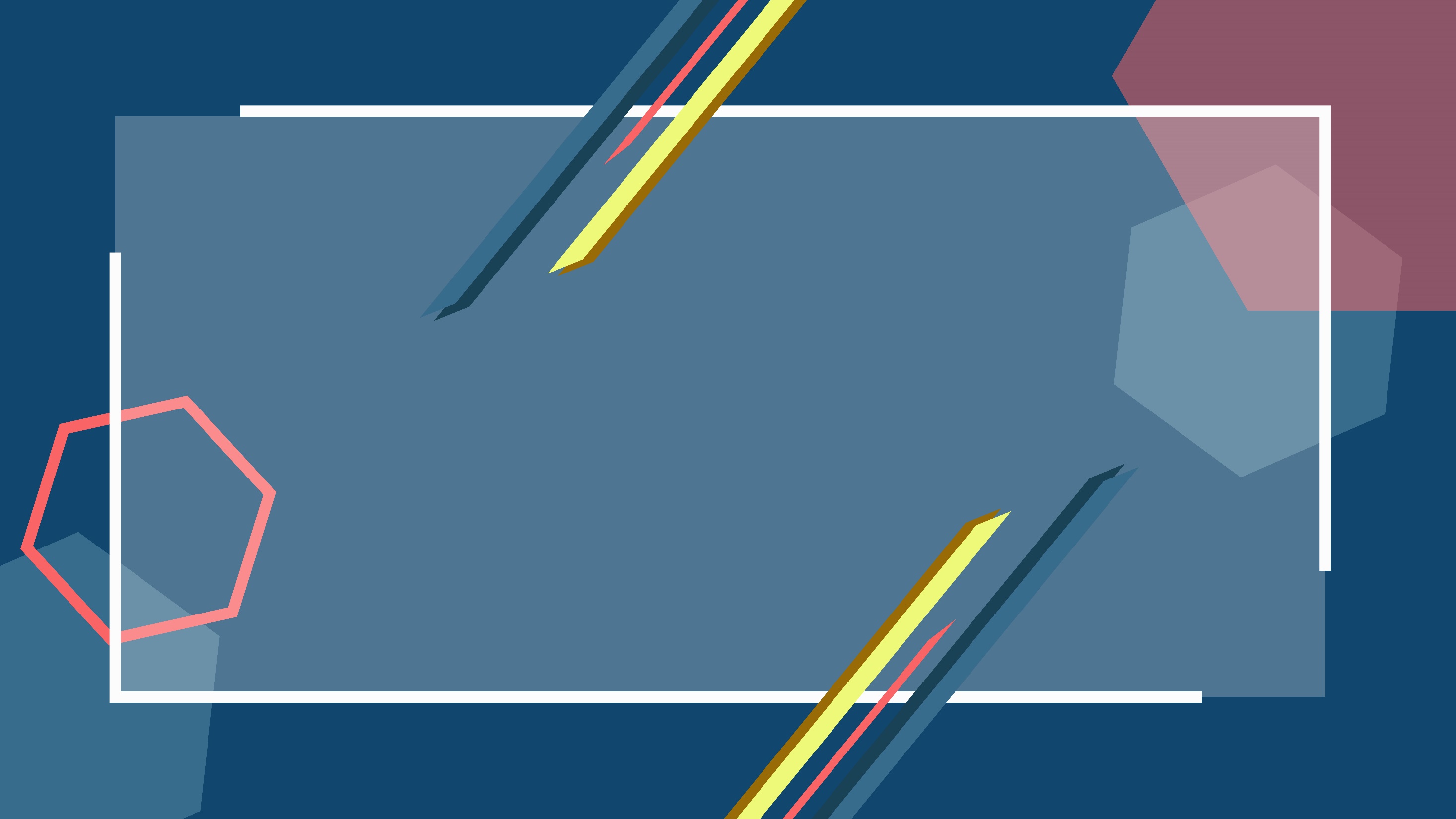 โครงการพัฒนาทักษะชีวิตนักเรียน
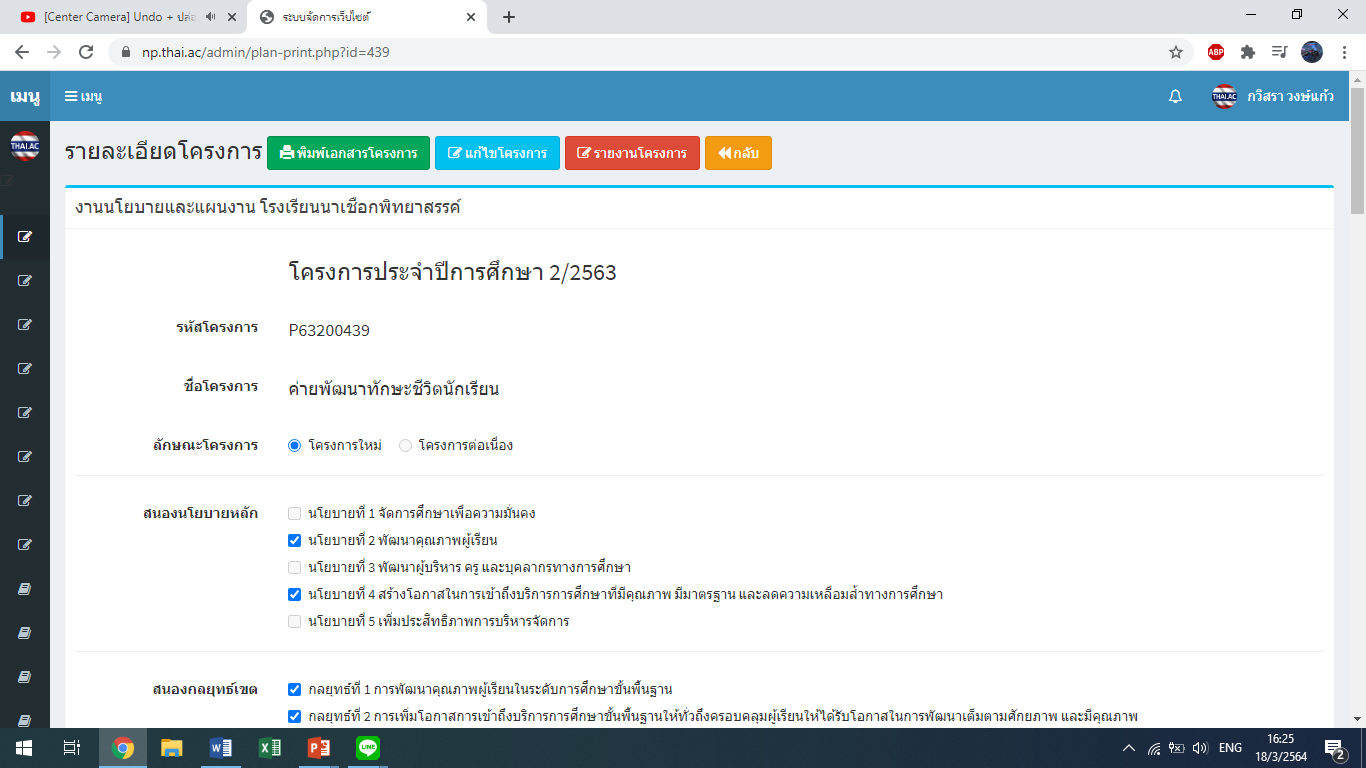 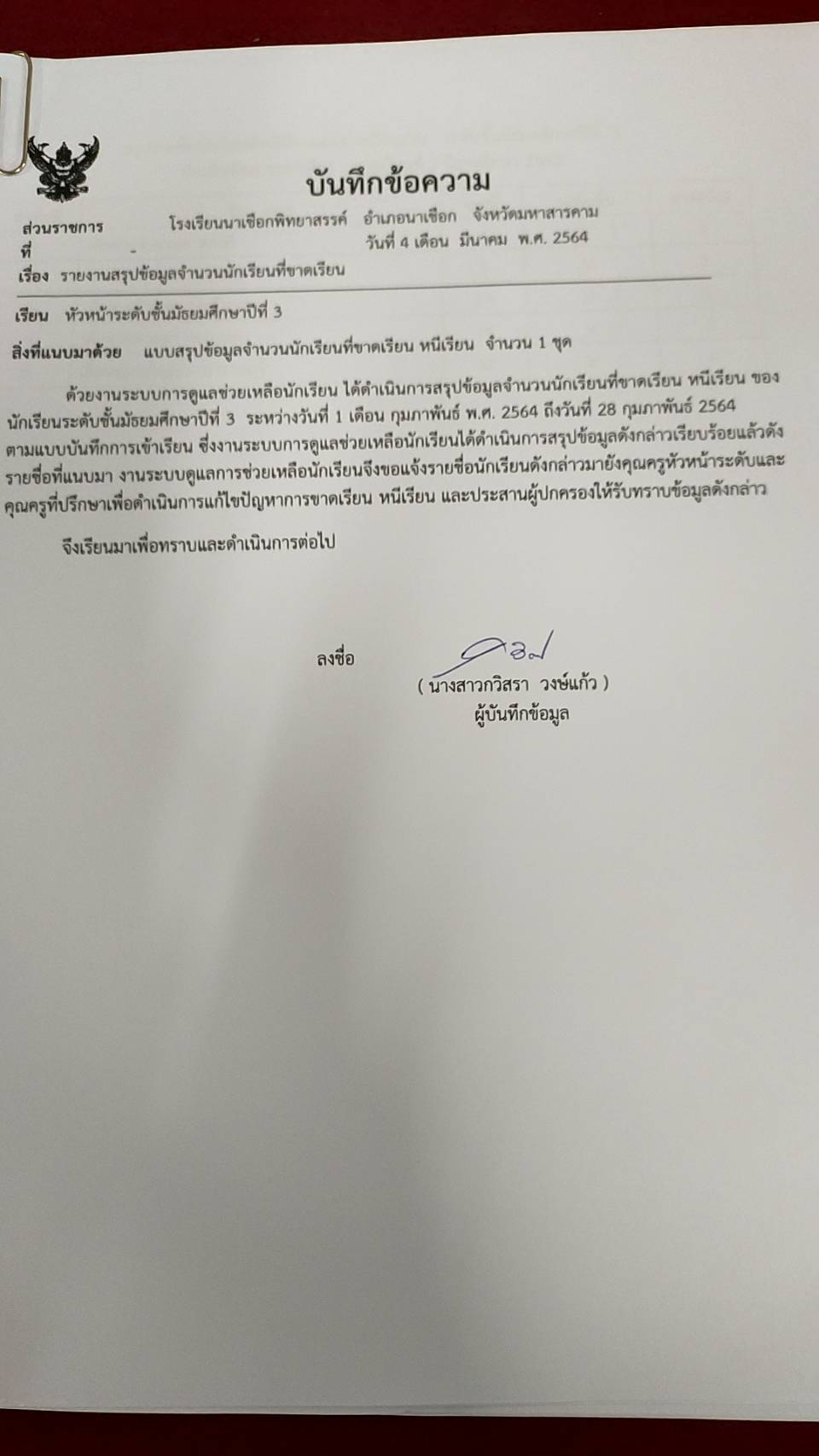 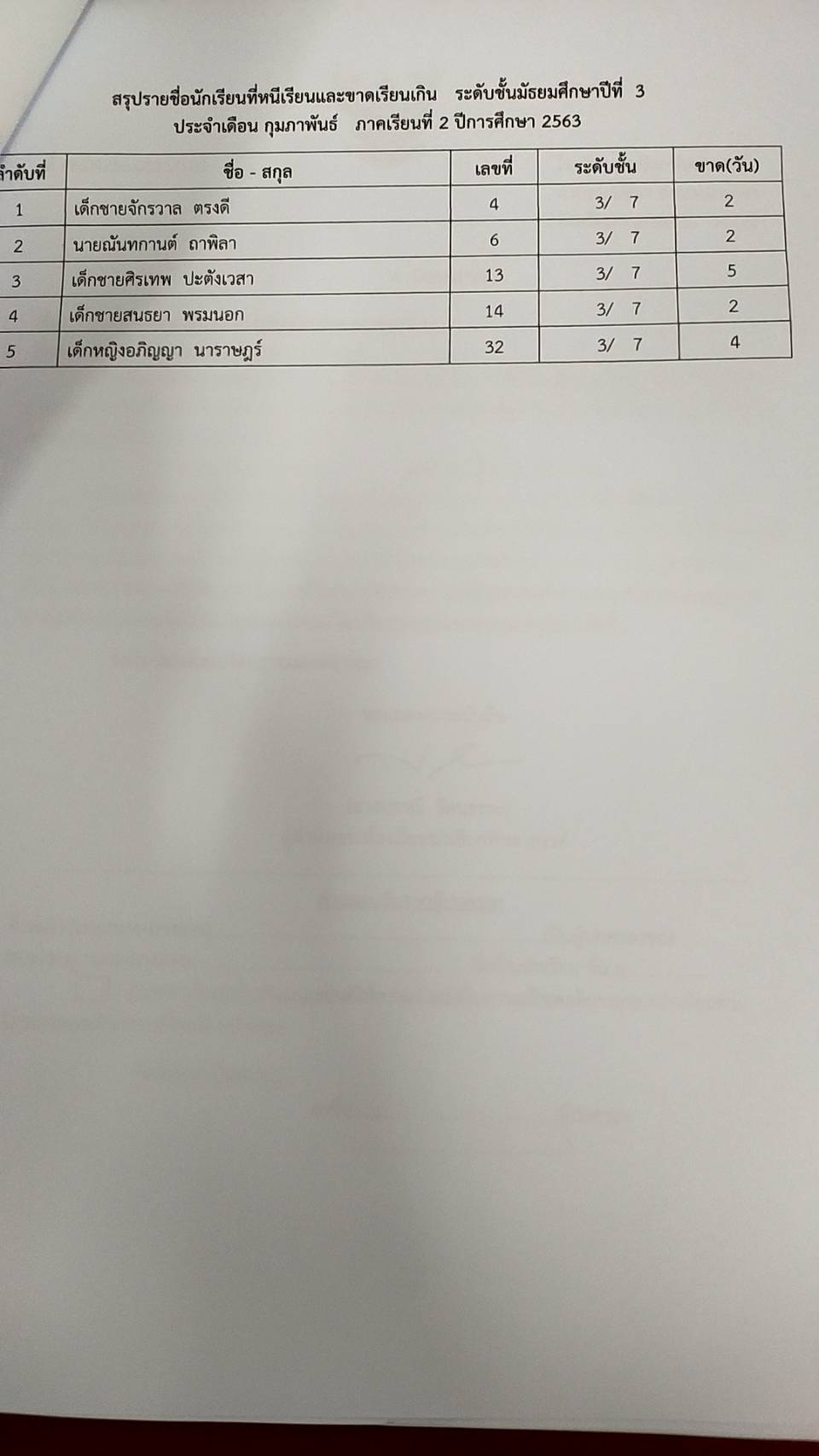 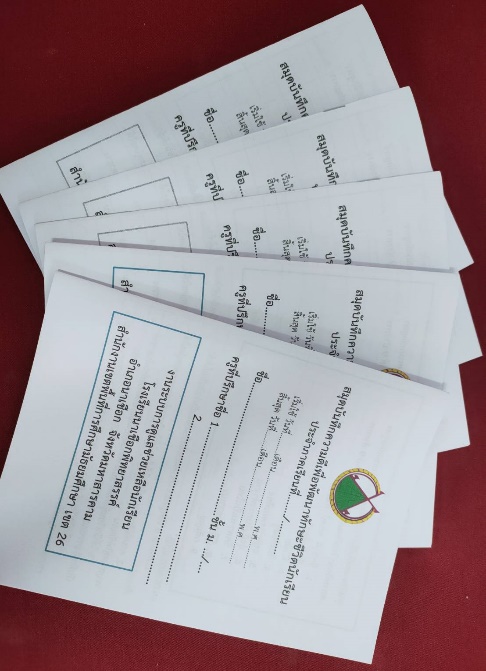 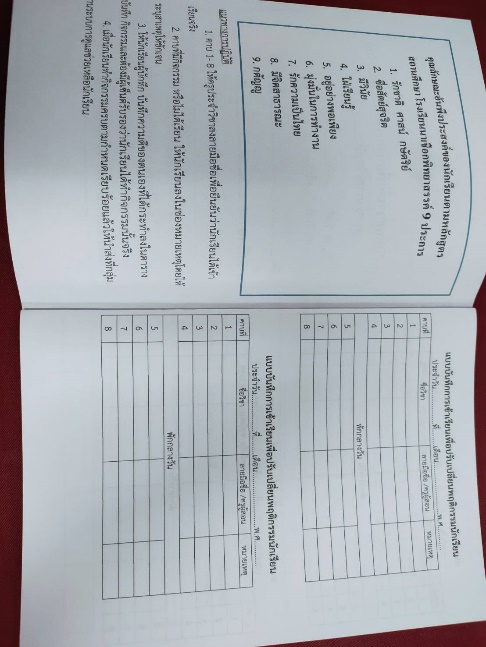 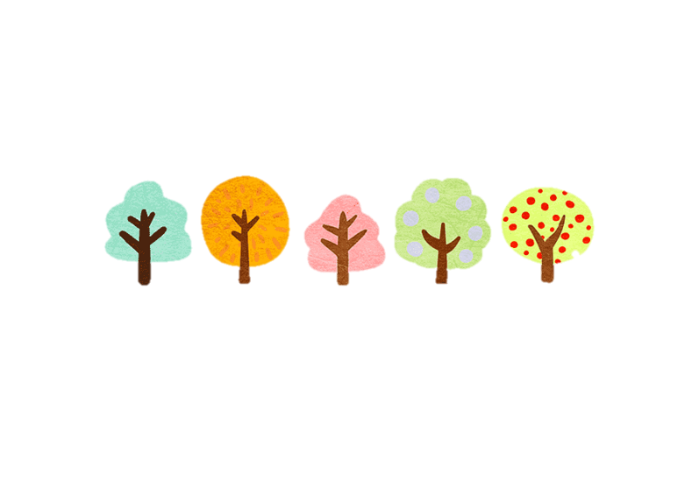 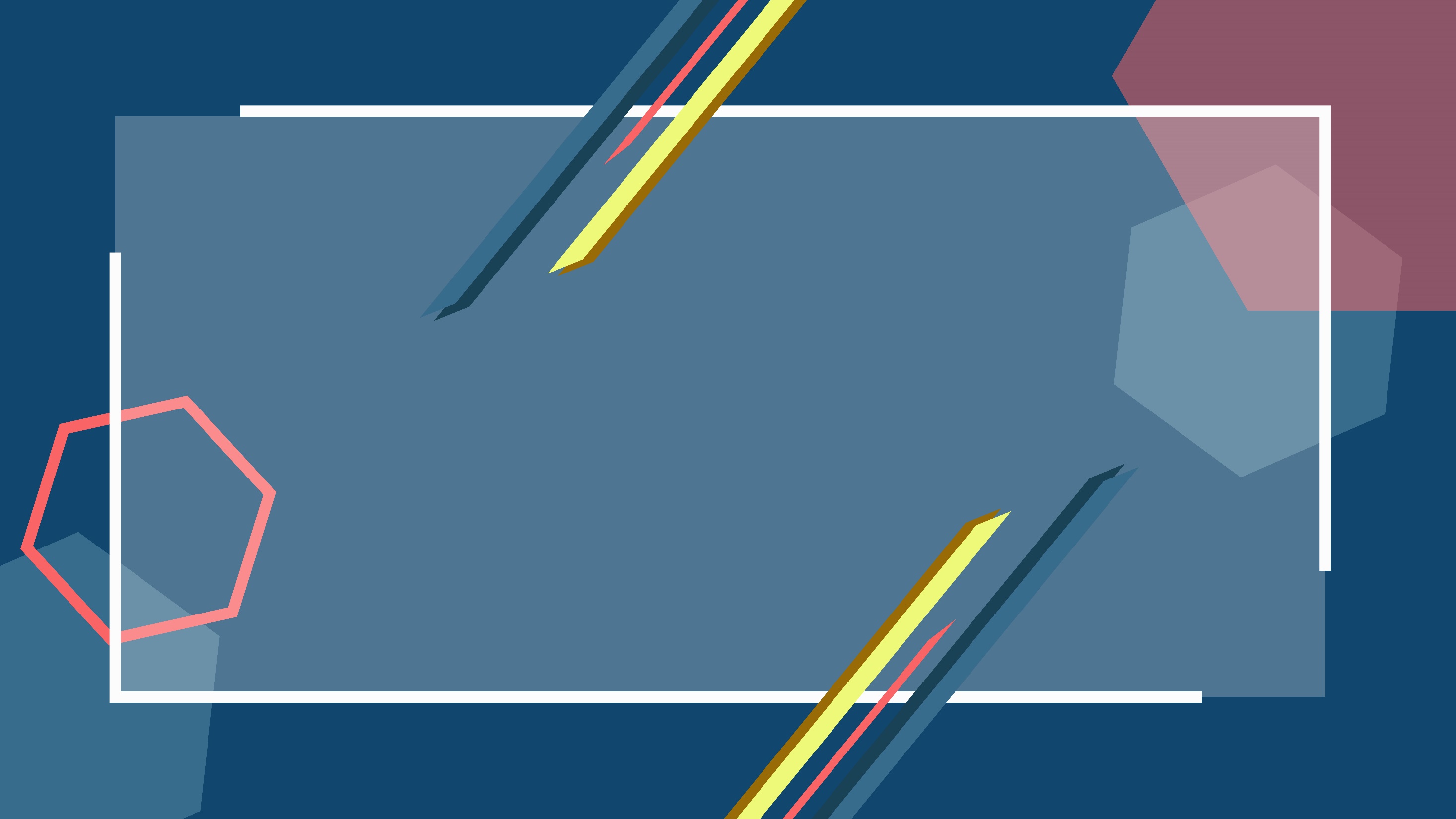 ครูประจำชั้นและผู้ปกครองร่วมมือกันในการแก้ไขปัญหานักเรียนกลุ่มเสี่ยงและกลุ่มมีปัญหา
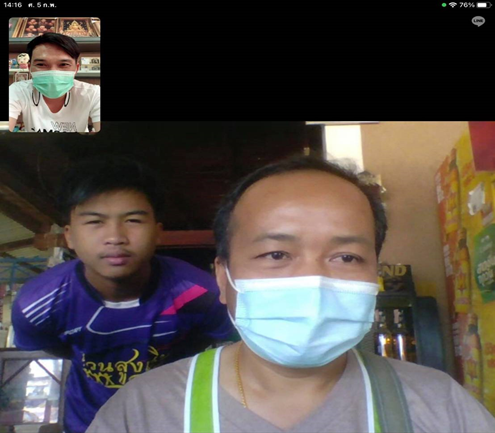 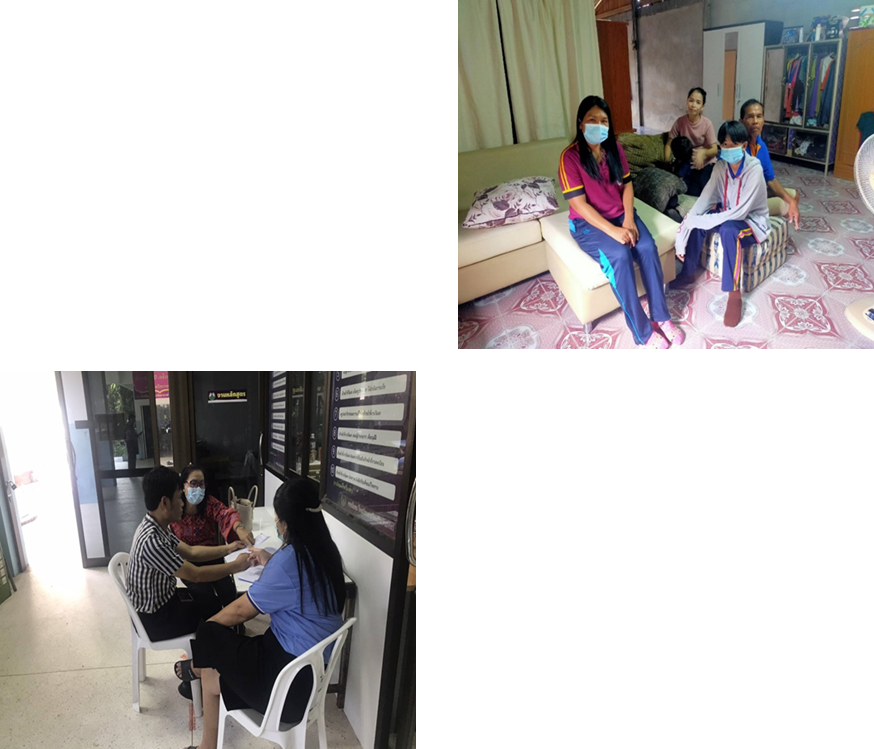 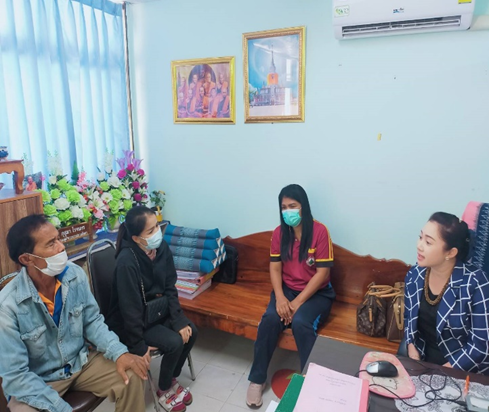 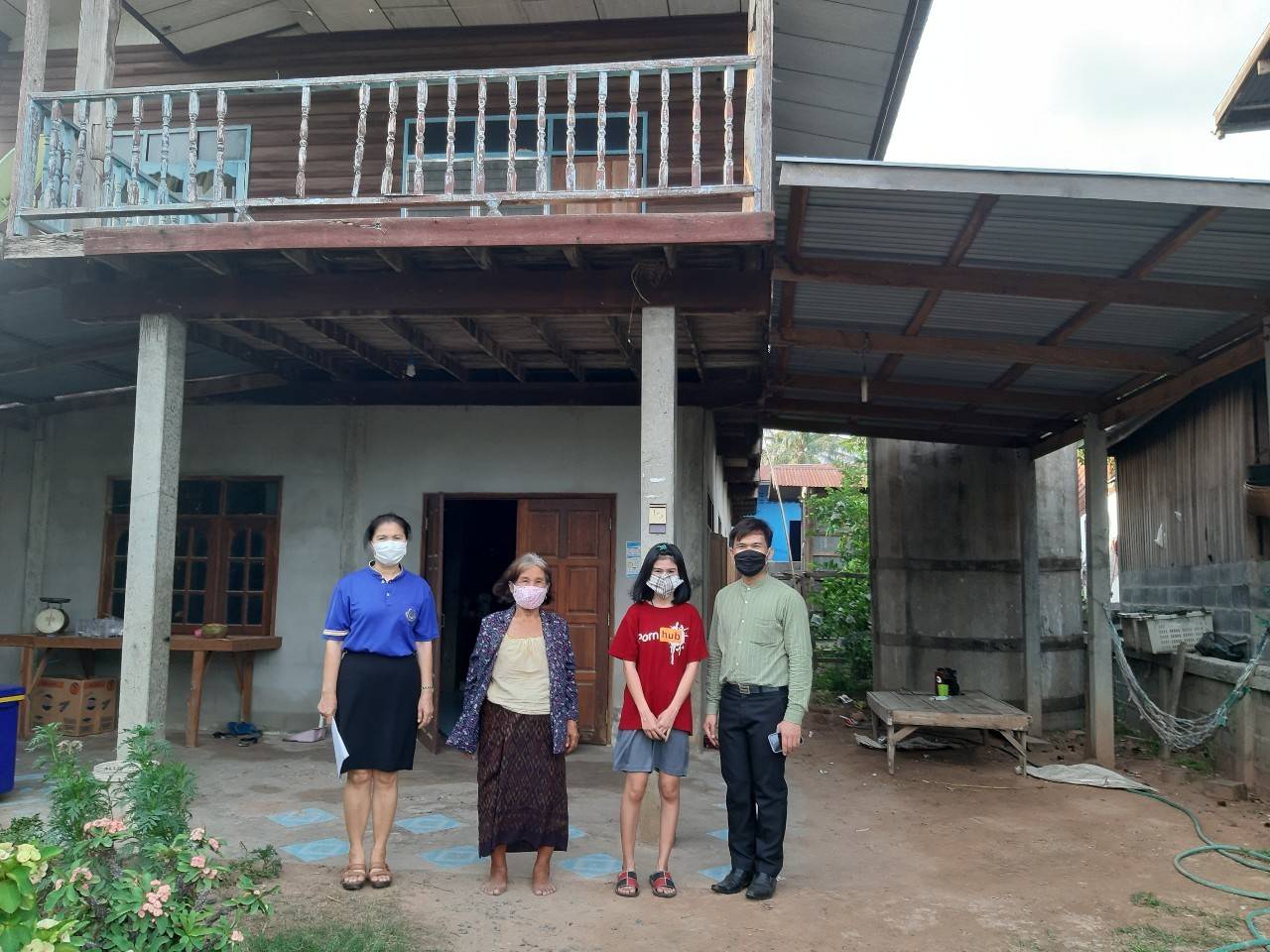 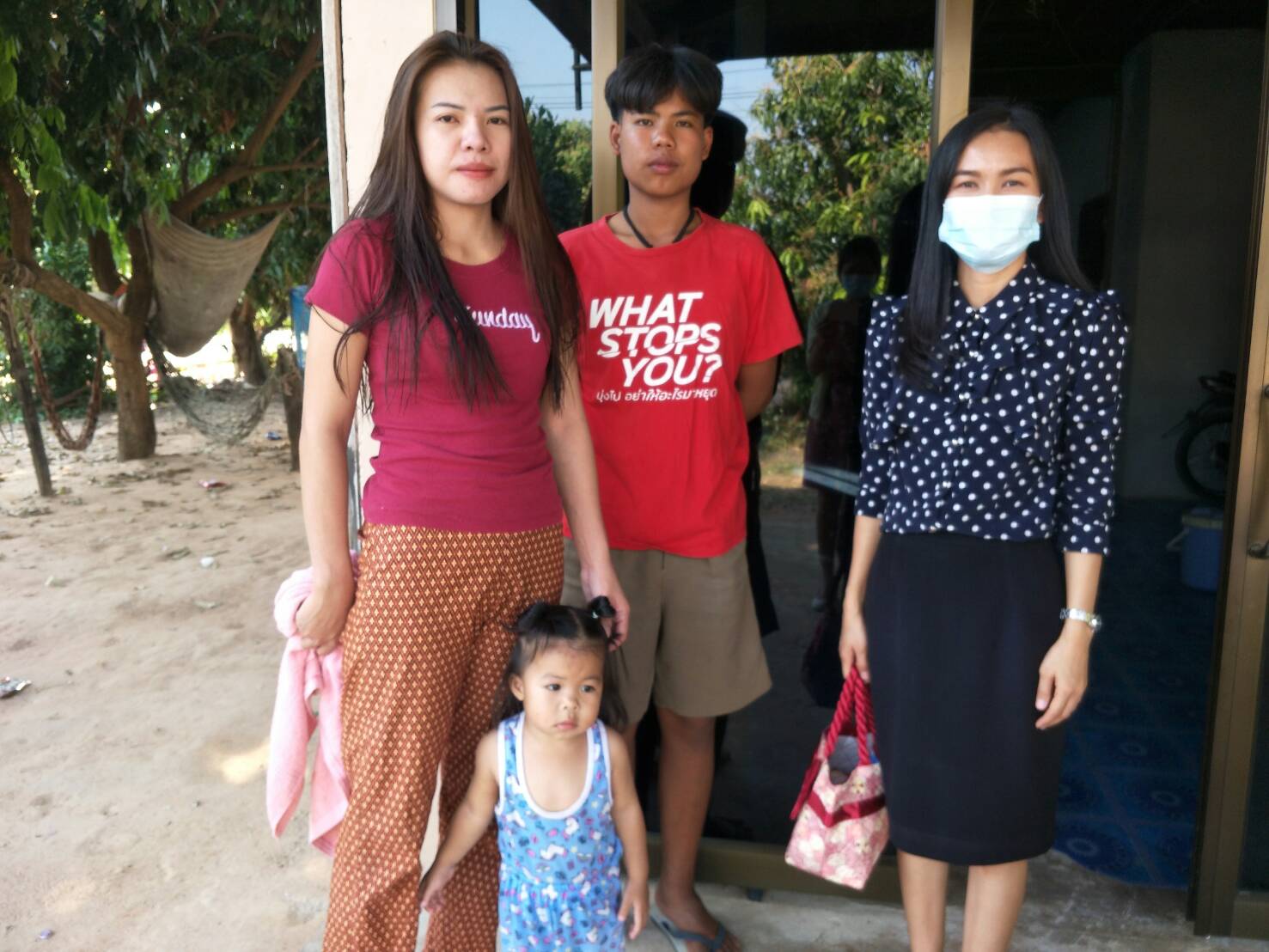 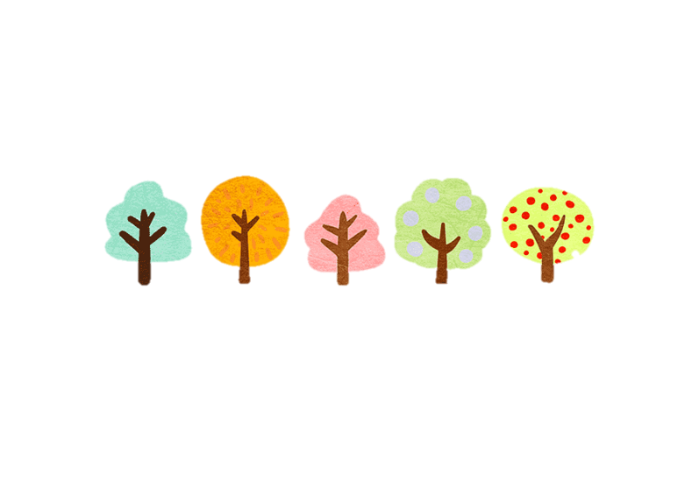 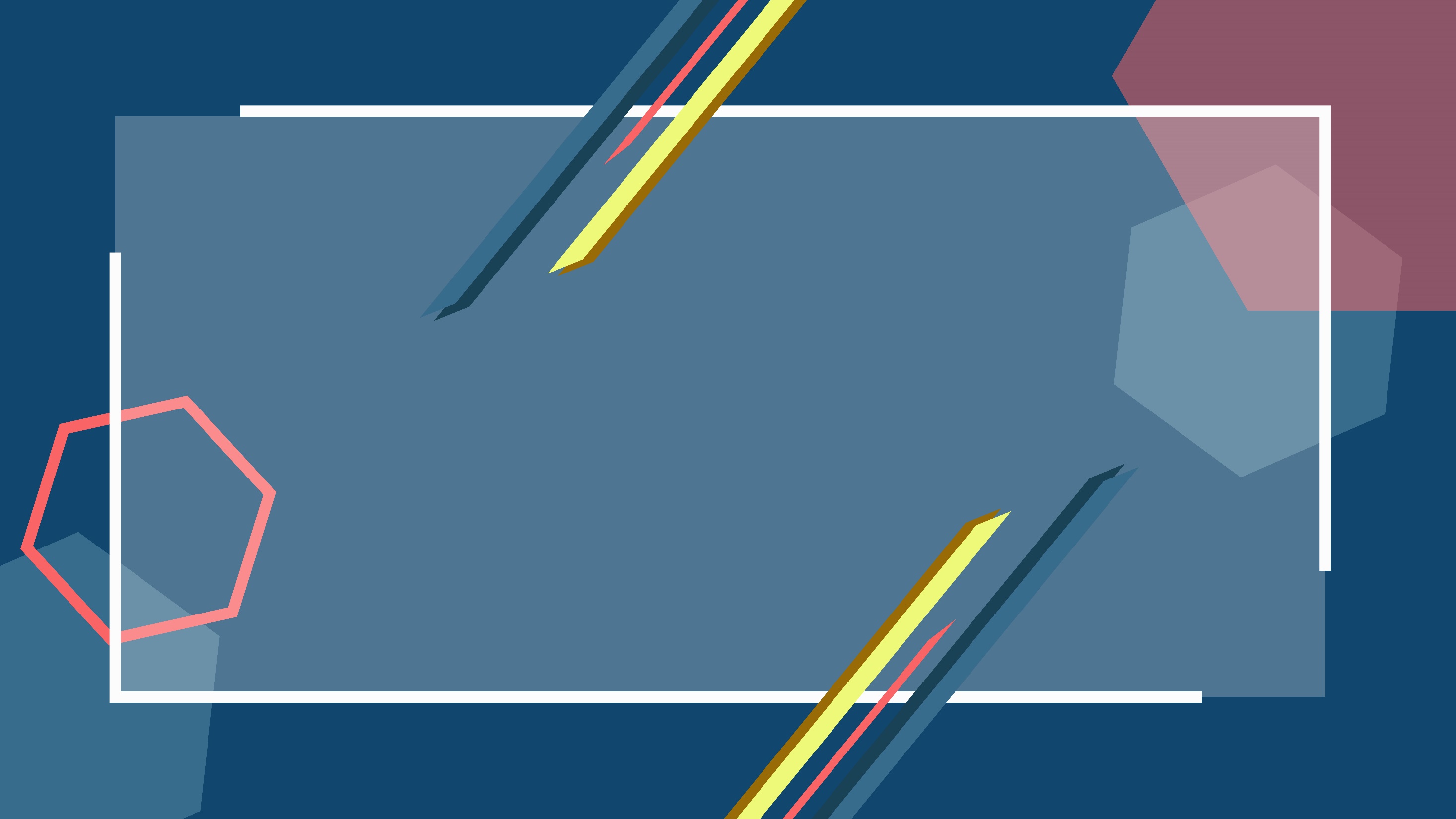 ผลที่เกิดกับผู้เรียน ผู้มีคุณธรรม จริยธรรม และค่านิยมที่พึงประสงค์ จนได้รับรางวัลต่างๆ
นายภานุวัฒน์  ศรีชุม     ๏ ได้รับพระราชทานรางวัลเยาวชนดีเด่น                               
                           ๏ ได้รับรางวัลชนะเลิศ  การเดี่ยวแคน เนื่องในเทศกาลไหมนานาชาติประเพณีผูกเสี่ยว
                              และงานกาชาดจังหวัดขอนแก่น  ปี พ.ศ. 2562-2563
                      ๏ ได้รับรางวัลวัฒนคุณาธร 2563 จากกระทรวงวัฒนธรรม
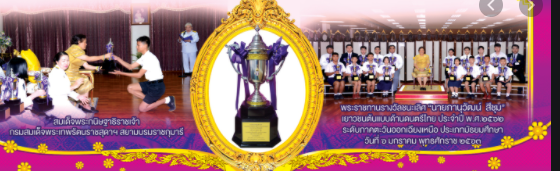 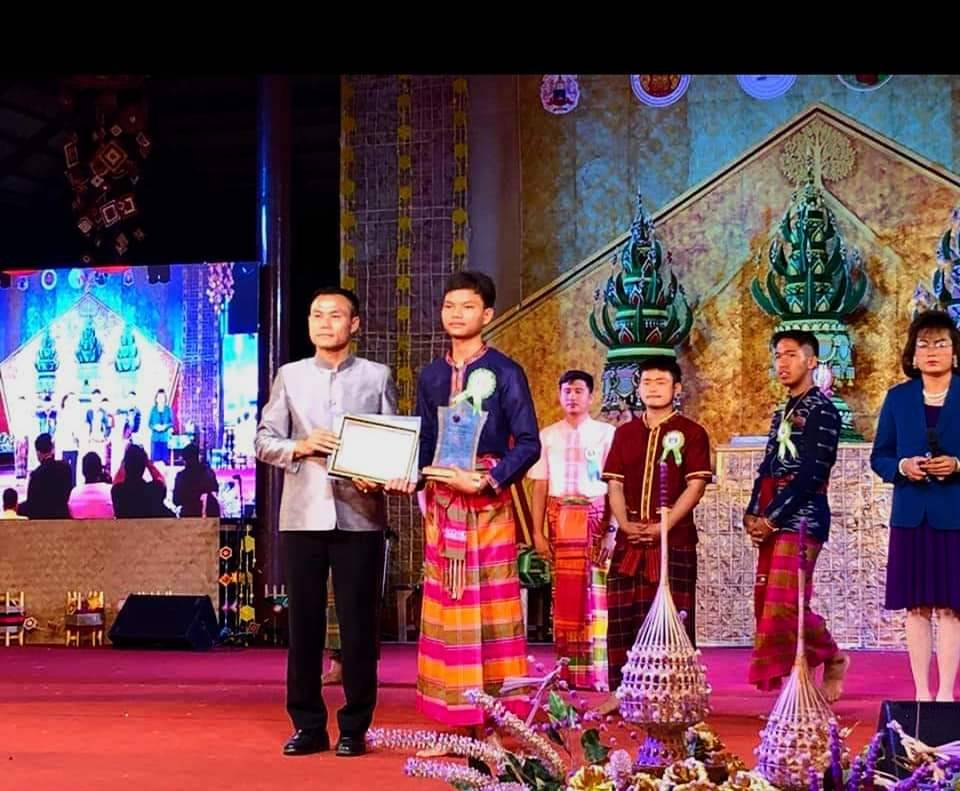 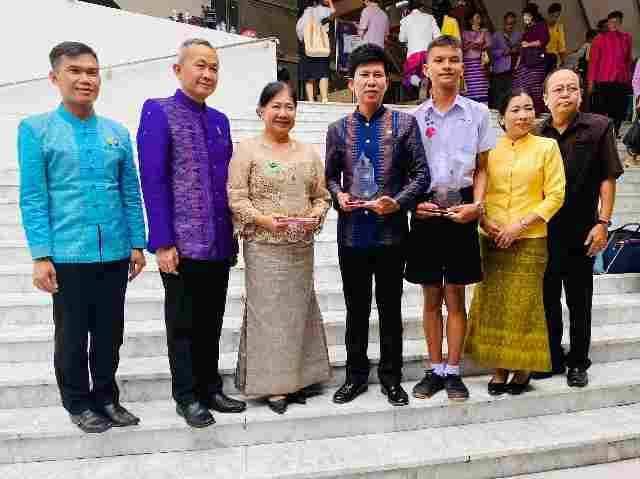 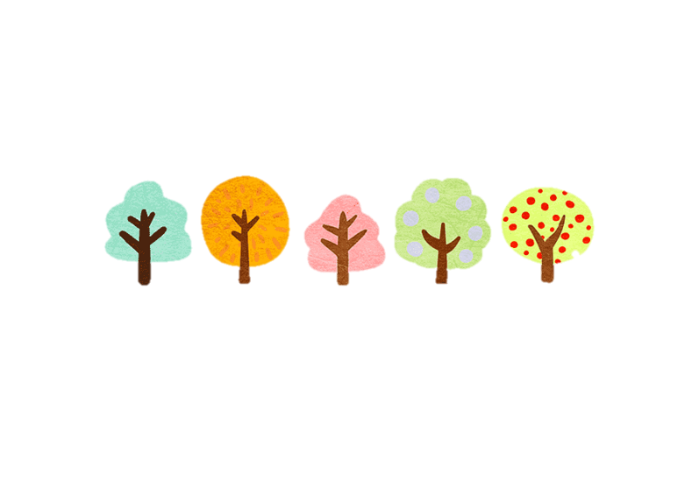 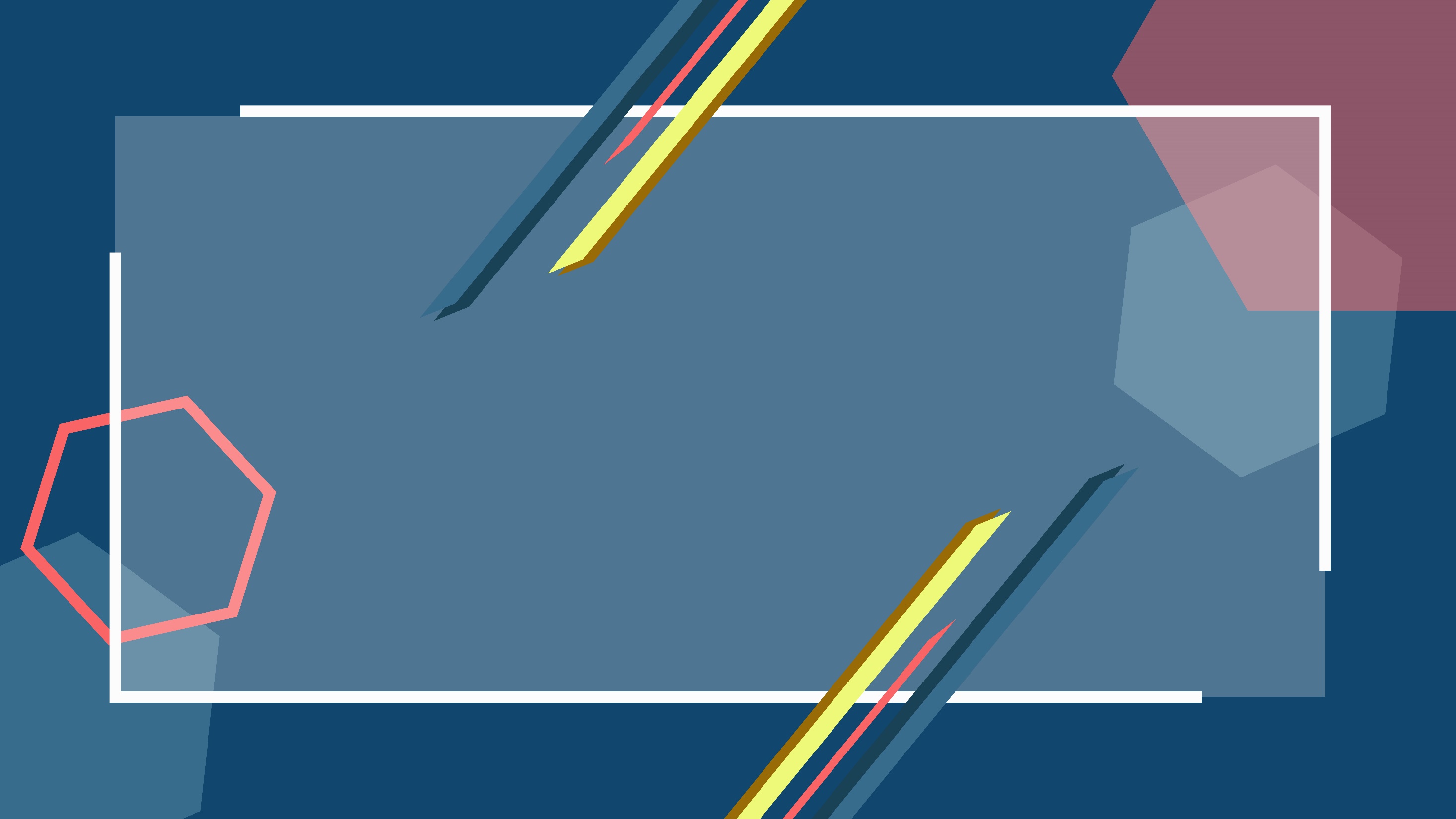 ผลงานเชิงประจักษ์ด้านส่งเสริมพัฒนานักเรียนและแก้ไขปัญหานักเรียนกลุ่มเสี่ยงและกลุ่มมีปัญหา
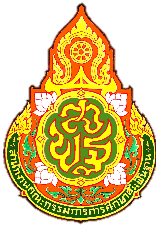 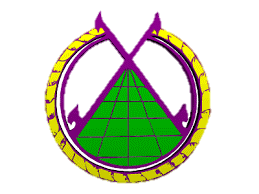 ครูได้ รู้จักปัญหาของนักเรียนในที่ปรึกษาให้การช่วยอย่างเหมาะสม สามารถป้องกันปัญหาที่จะเกิดได้อย่างทันเวลา  ครูได้รับรางวัลครูผู้ปฏิบัติงานระบบดูแลช่วยเหลือนักเรียนดีเด่น
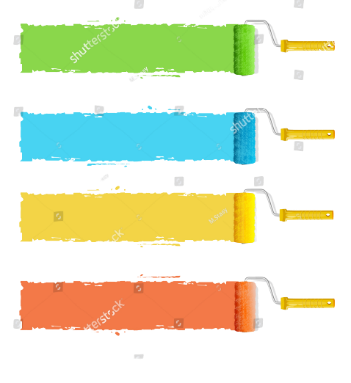 ครู
นักเรียน
นักเรียนมีคุณลักษณะอันพึงประสงค์ตามที่โรงเรียนต้องการและเป็นคนดีของสังคม
โรงเรียนได้รับความร่วมมือจากผู้ปกครองทำให้การบริหารงานละการดูแลช่วยเหลือนักเรียนเป็นไปอย่างมีประสิทธิภาพ
โรงเรียน
ผู้ปกครองได้รับรู้ข้อมูลนักเรียนในด้านต่างๆจากครูซึ่งทำให้การดูแลนักเรียนได้อย่างทั่วถึงสามารถป้องกันและลดปัญหาของวัยรุ่นของชุมชนมีความ
ชุมชน
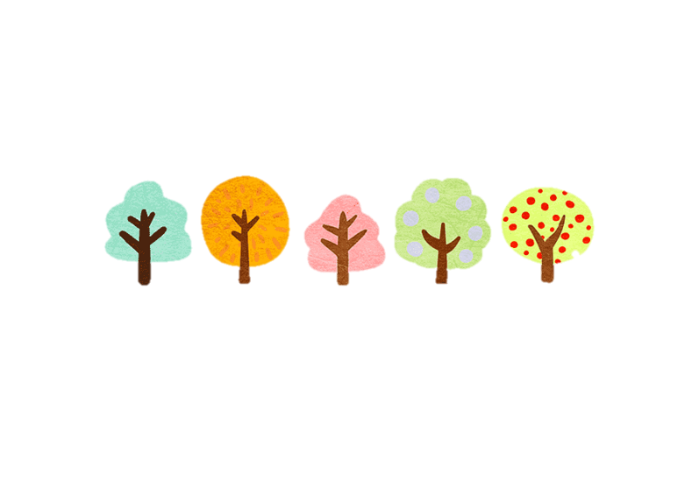 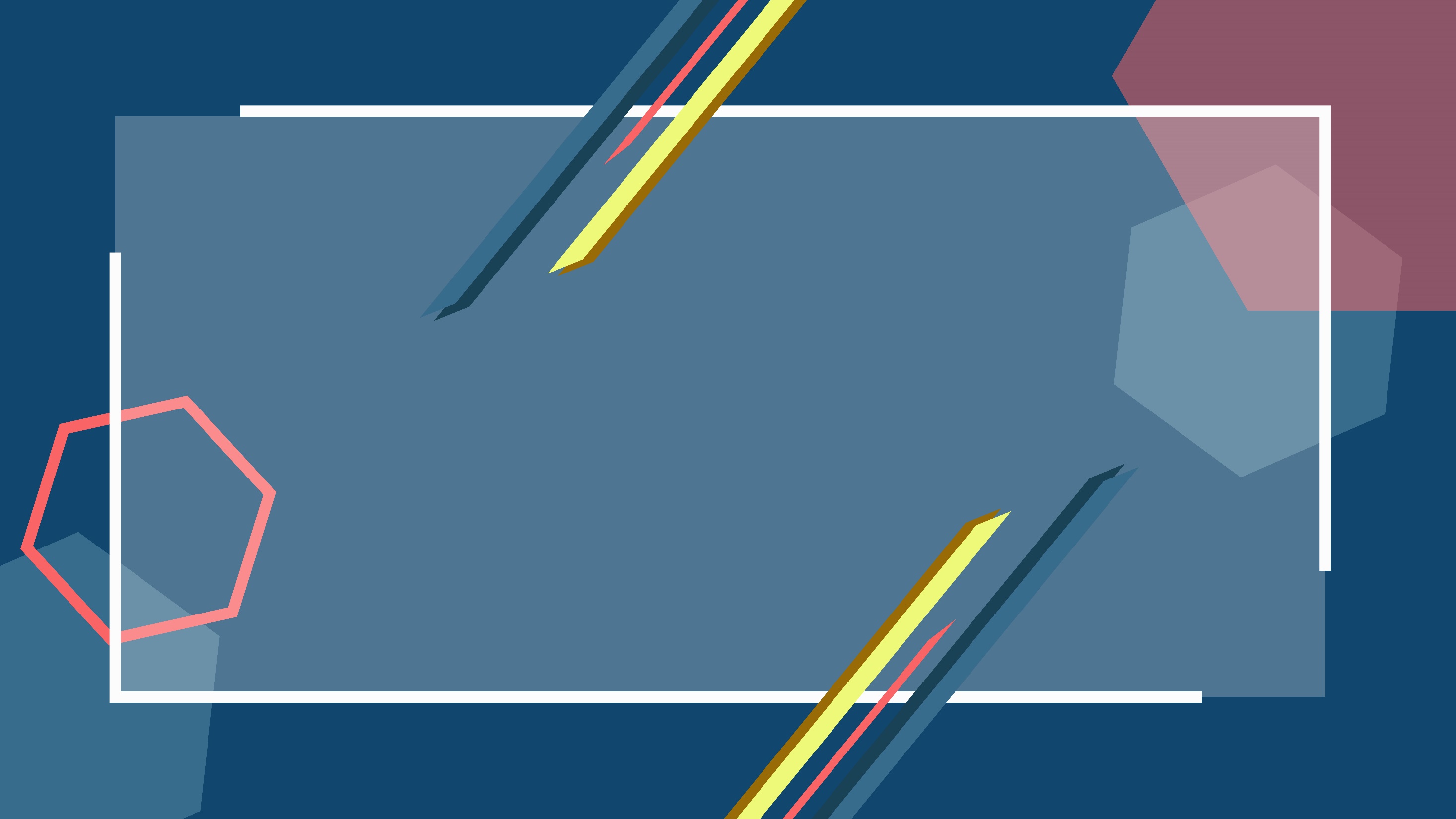 ผลที่เกิดกับผู้เรียน
นางสาวสาวิณิตย์  ปิดตาทะโน   
๏ ได้รับรางวัลคนดีของสังคมประจำปี พ.ศ. 2563ในโครงการเทิดพระเกียรติองค์ราชัน รัฐ  ราษฎร์ ร่วมใจภักดิ์ทำความดีคืนคุณแผ่นดิน
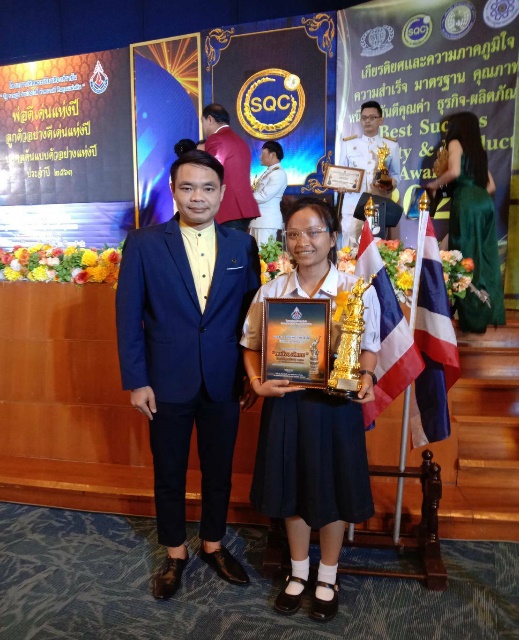 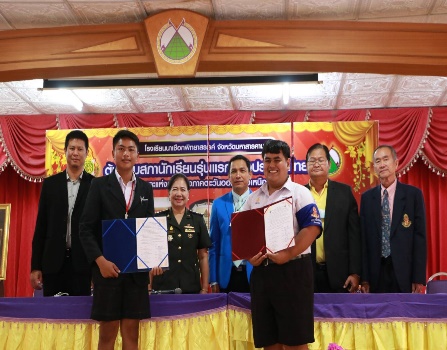 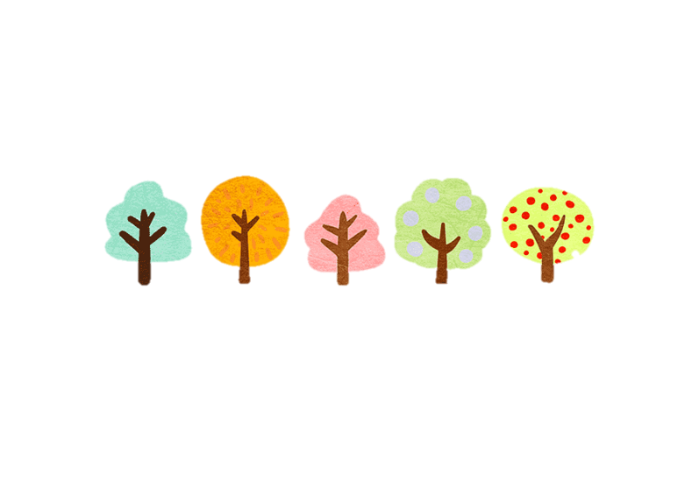